MSc Course Delivery Structure
Launch-Pad Session
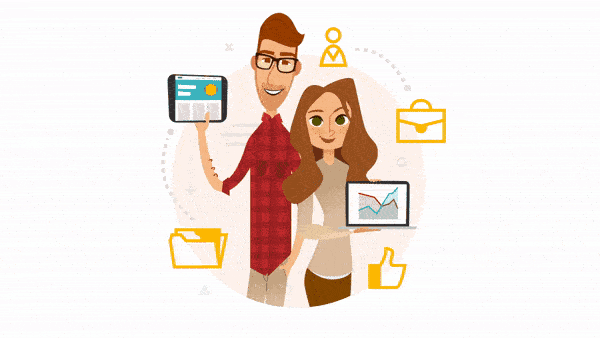 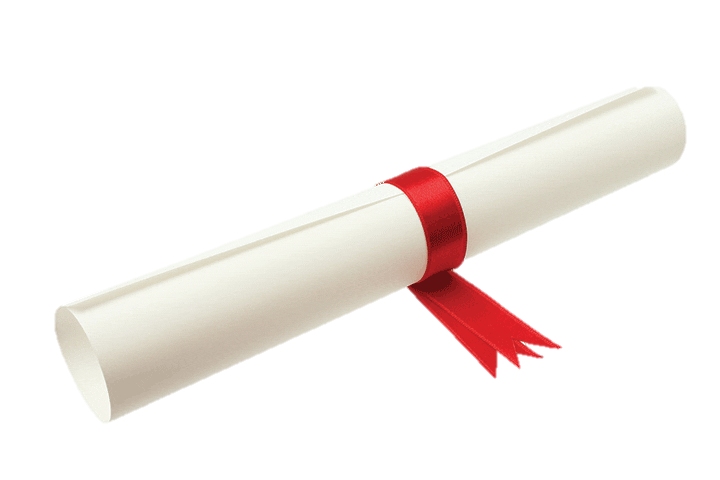 Dr Iain Lyall
Session Title or Session Learning outcome
Introduction
The aim of this session is to begin thinking about the shape of the MSc program when the APTIME project completes.
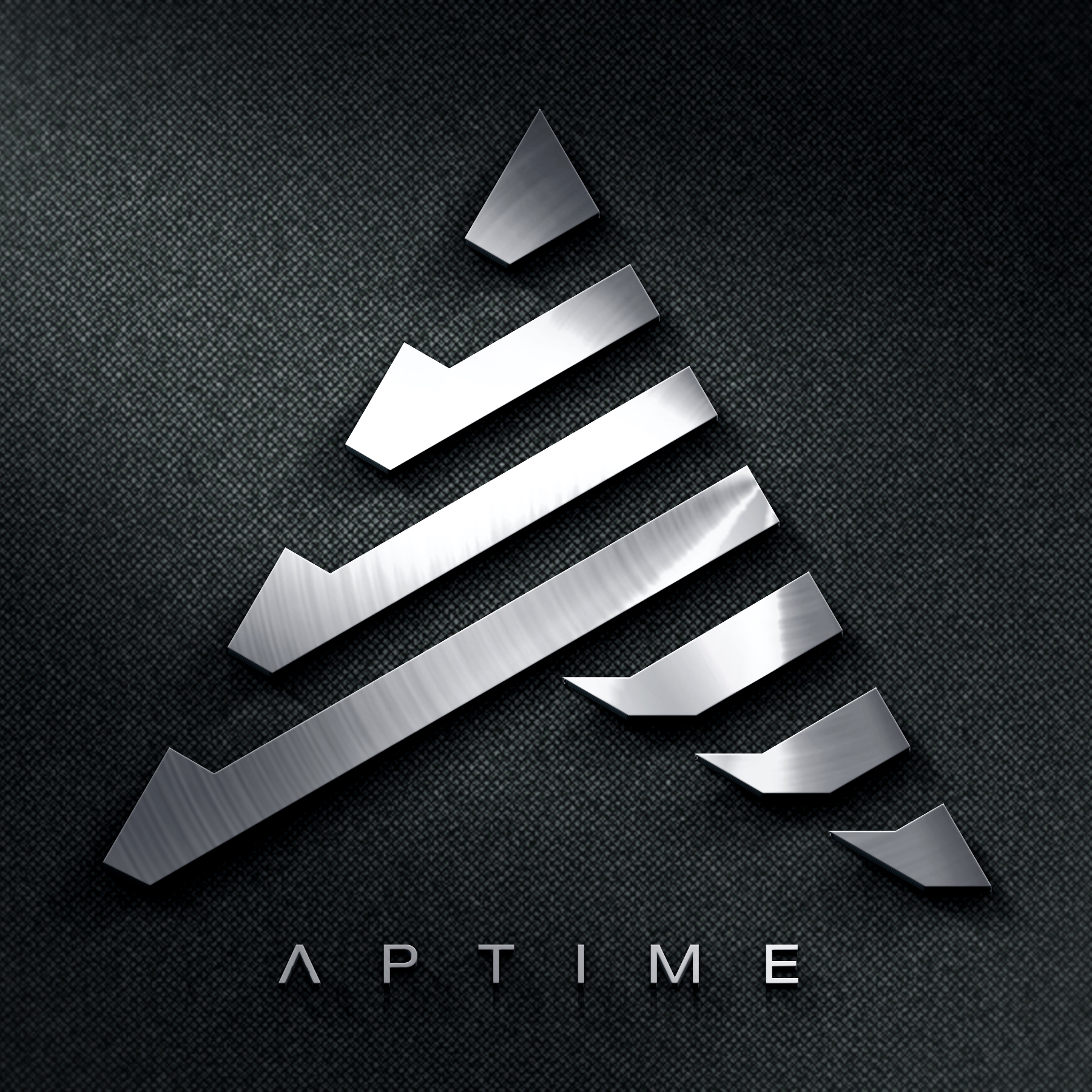 Over the next six months, partners are encouraged to discuss these with colleagues and your institution and be comfortable with the solution that best fits you.
In total there are currently 13 possible modes of delivery that can be broken down into 4 key routes/options.
Delivery Options
Independent Local Adoption,
Full student mobility, Localised student mobility, (mobile)
Pay-Per-View, Online, MOOC, Flip learning,
Flexible delivery (any of above).
Model 1a – Six Modules In students Home location
Physical
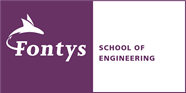 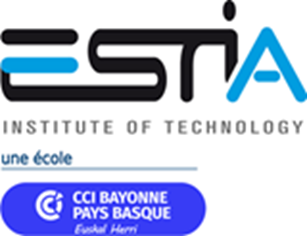 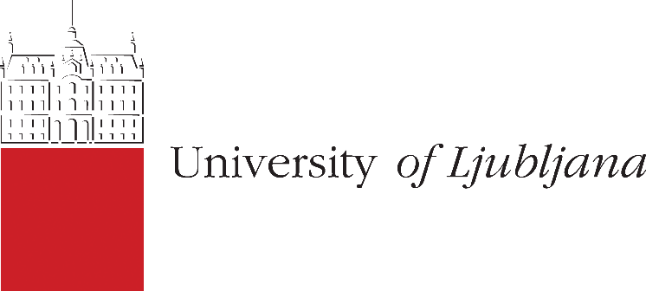 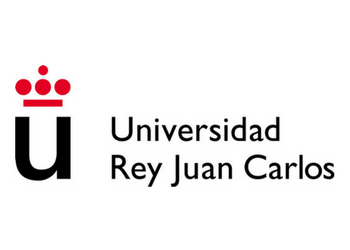 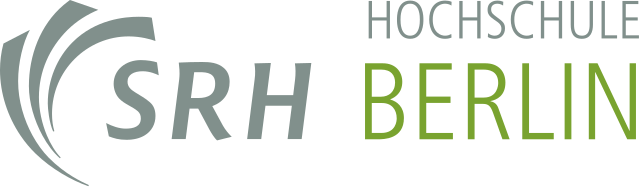 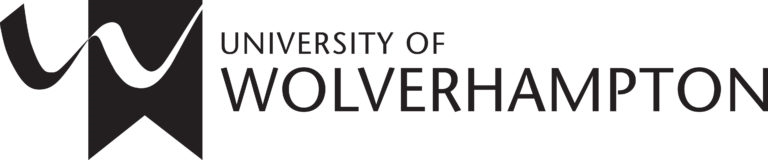 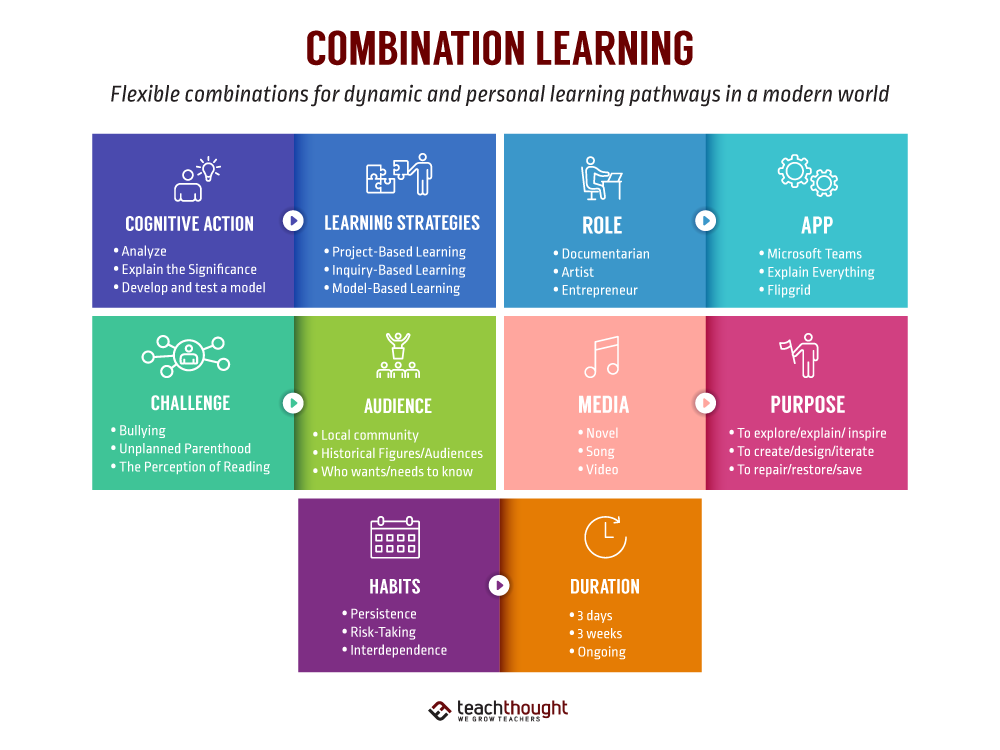 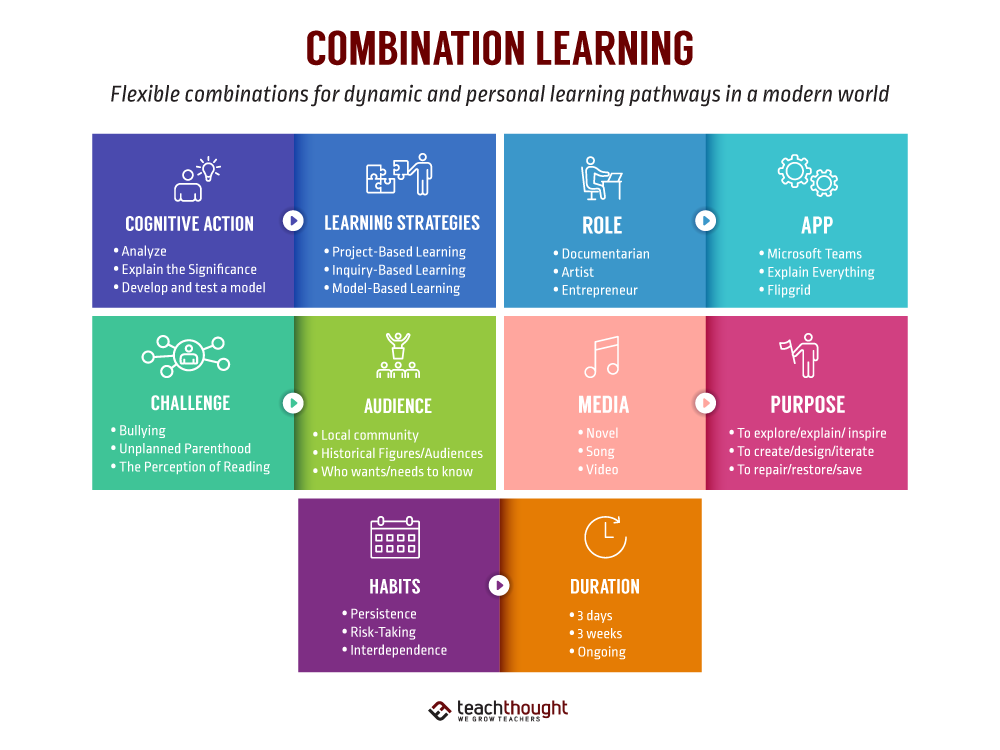 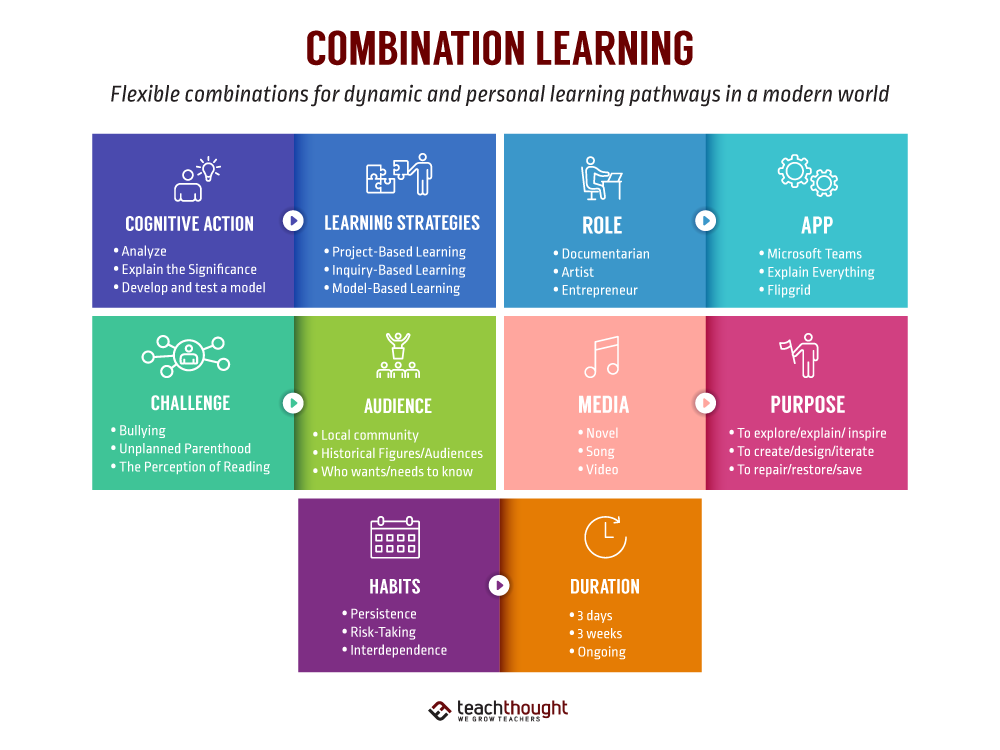 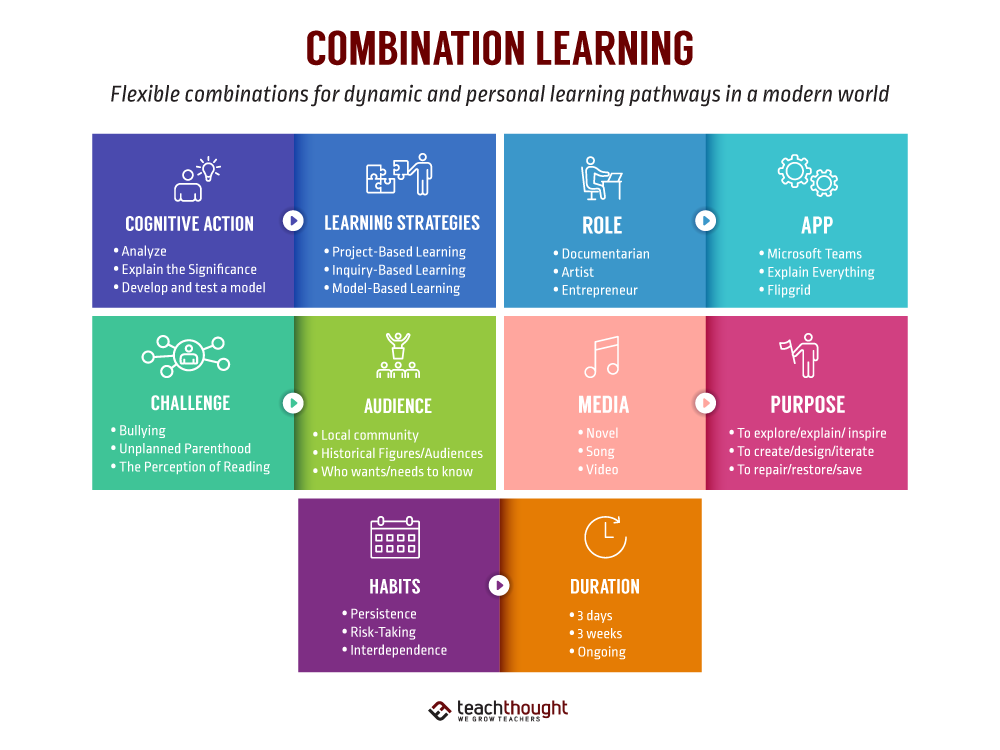 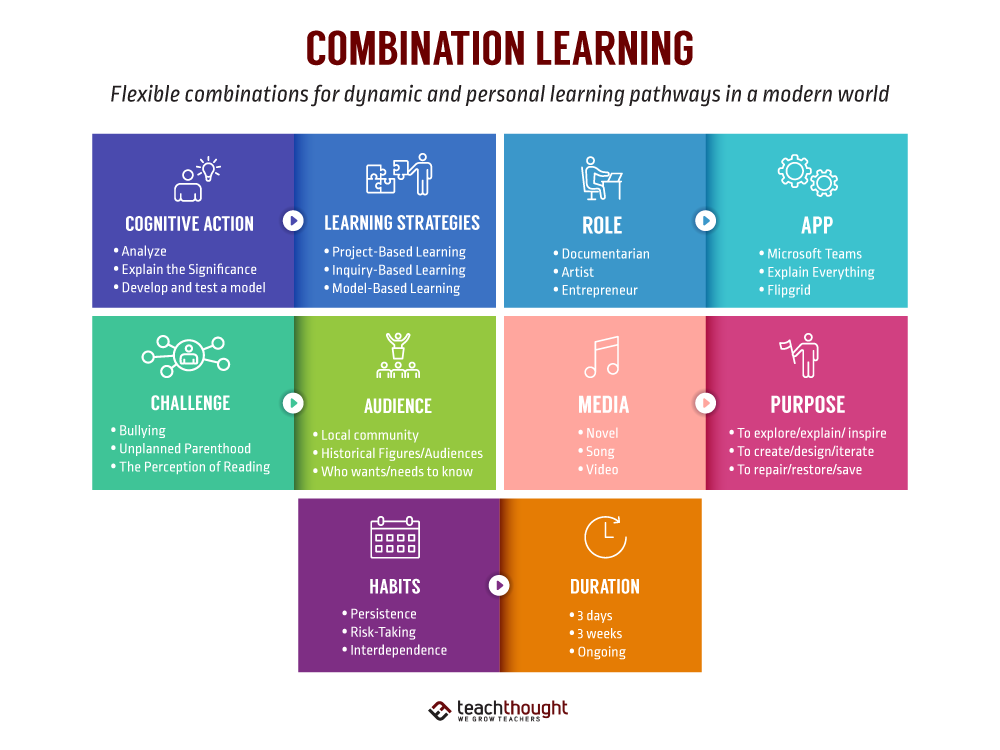 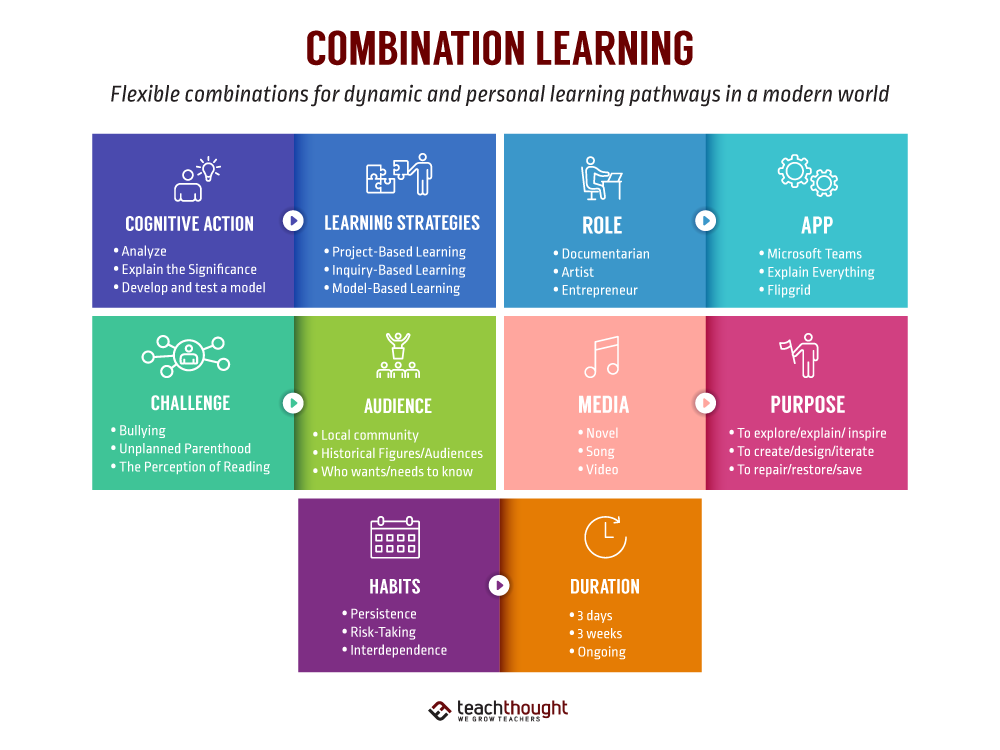 IO1
Advanced Materials & Materials for ALM
4 Hrs
10 Wk
4 Hrs
10 Wk
4 Hrs
10 Wk
4 Hrs
10 Wk
4 Hrs
10 Wk
4 Hrs
10 Wk
40 Hrs
20 CR
40 Hrs
20 CR
40 Hrs
20 CR
40 Hrs
20 CR
40 Hrs
20 CR
40 Hrs
20 CR
IO2
Management & Entrepreneurship for ALM
4 Hrs
10 Wk
4 Hrs
10 Wk
4 Hrs
10 Wk
4 Hrs
10 Wk
4 Hrs
10 Wk
4 Hrs
10 Wk
40 Hrs
20 CR
40 Hrs
20 CR
40 Hrs
20 CR
40 Hrs
20 CR
40 Hrs
20 CR
40 Hrs
20 CR
IO3
Quality Control & Part Validation
4 Hrs
10 Wk
4 Hrs
10 Wk
4 Hrs
10 Wk
4 Hrs
10 Wk
4 Hrs
10 Wk
4 Hrs
10 Wk
40 Hrs
20 CR
40 Hrs
20 CR
40 Hrs
20 CR
40 Hrs
20 CR
40 Hrs
20 CR
40 Hrs
20 CR
IO4
Metals based ALM Technology
4 Hrs
10 Wk
4 Hrs
10 Wk
4 Hrs
10 Wk
4 Hrs
10 Wk
4 Hrs
10 Wk
4 Hrs
10 Wk
40 Hrs
20 CR
40 Hrs
20 CR
40 Hrs
20 CR
40 Hrs
20 CR
40 Hrs
20 CR
40 Hrs
20 CR
IO5
Polymer and 3D Printing Tech’ & Applications
4 Hrs
10 Wk
4 Hrs
10 Wk
4 Hrs
10 Wk
4 Hrs
10 Wk
4 Hrs
10 Wk
4 Hrs
10 Wk
40 Hrs
20 CR
40 Hrs
20 CR
40 Hrs
20 CR
40 Hrs
20 CR
40 Hrs
20 CR
40 Hrs
20 CR
IO6
Design & Simulation for ALM
4 Hrs
10 Wk
4 Hrs
10 Wk
4 Hrs
10 Wk
4 Hrs
10 Wk
4 Hrs
10 Wk
4 Hrs
10 Wk
40 Hrs
20 CR
40 Hrs
20 CR
40 Hrs
20 CR
40 Hrs
20 CR
40 Hrs
20 CR
40 Hrs
20 CR
IO7
Engineering Project (MSc Dissertation)
0 Hrs
30 Wk
0 Hrs
30 Wk
0 Hrs
30 Wk
0 Hrs
30 Wk
0 Hrs
30 Wk
0 Hrs
30 Wk
120 Hrs
60 CR
120 Hrs
60 CR
120 Hrs
60 CR
120 Hrs
60 CR
120 Hrs
60 CR
120 Hrs
60 CR
360 Hrs
180 CR
360 Hrs
180 CR
360 Hrs
180 CR
360 Hrs
180 CR
360 Hrs
180 CR
360 Hrs
180 CR
1 Year course
No Mobility
20 UK Credits = 10 ECTS (European Credit Transfer and Accumulation System)
Model 1b – 6 Modules In students Home location
Physical and Remote
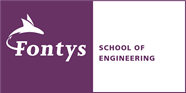 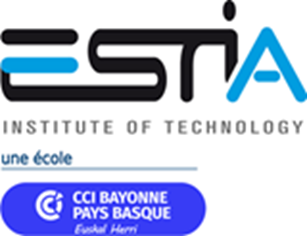 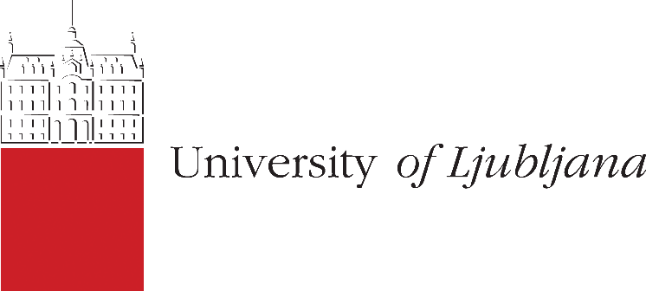 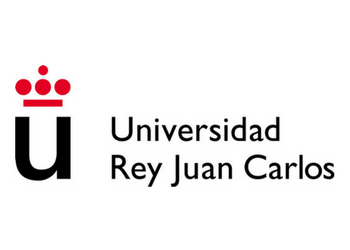 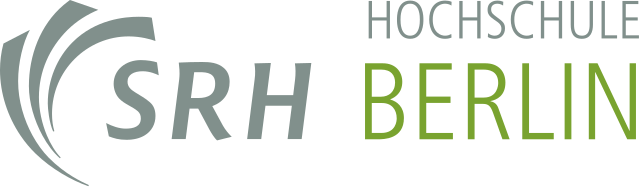 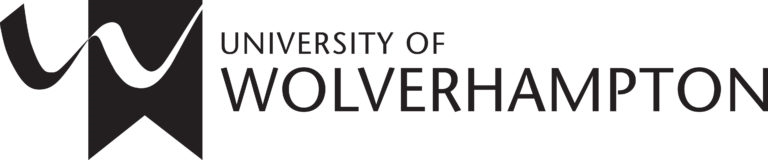 IO1
Advanced Materials & Materials for ALM
4 Hrs
10 Wk
4 Hrs
10 Wk
4 Hrs
10 Wk
4 Hrs
10 Wk
4 Hrs
10 Wk
4 Hrs
10 Wk
40 Hrs
20 CR
40 Hrs
20 CR
40 Hrs
20 CR
40 Hrs
20 CR
40 Hrs
20 CR
40 Hrs
20 CR
IO2
Management & Entrepreneurship for ALM
4 Hrs
10 Wk
4 Hrs
10 Wk
4 Hrs
10 Wk
4 Hrs
10 Wk
4 Hrs
10 Wk
4 Hrs
10 Wk
40 Hrs
20 CR
40 Hrs
20 CR
40 Hrs
20 CR
40 Hrs
20 CR
40 Hrs
20 CR
40 Hrs
20 CR
IO3
Quality Control & Part Validation
4 Hrs
10 Wk
4 Hrs
10 Wk
4 Hrs
10 Wk
4 Hrs
10 Wk
4 Hrs
10 Wk
4 Hrs
10 Wk
40 Hrs
20 CR
40 Hrs
20 CR
40 Hrs
20 CR
40 Hrs
20 CR
40 Hrs
20 CR
40 Hrs
20 CR
IO4
Metals based ALM Technology
4 Hrs
10 Wk
4 Hrs
10 Wk
4 Hrs
10 Wk
4 Hrs
10 Wk
4 Hrs
10 Wk
4 Hrs
10 Wk
40 Hrs
20 CR
40 Hrs
20 CR
40 Hrs
20 CR
40 Hrs
20 CR
40 Hrs
20 CR
40 Hrs
20 CR
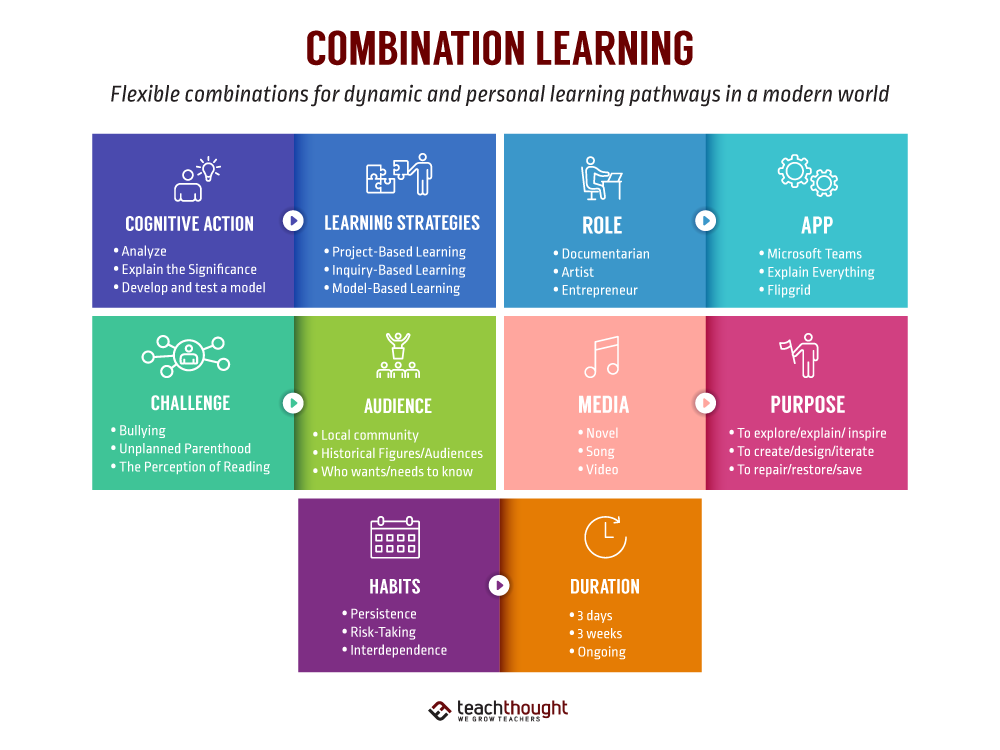 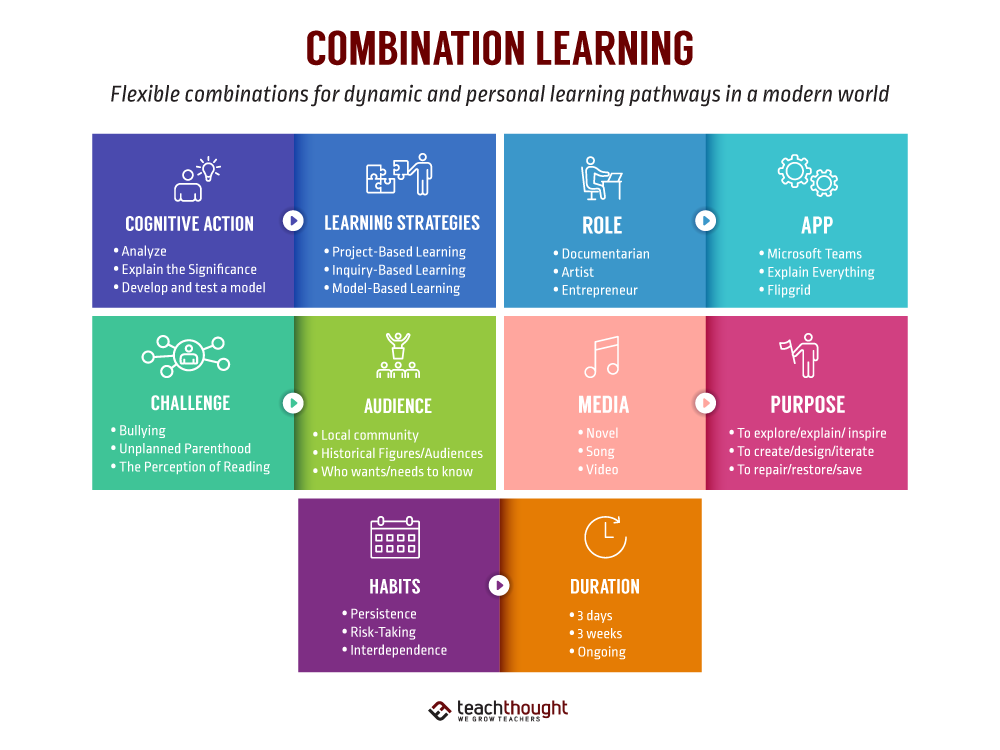 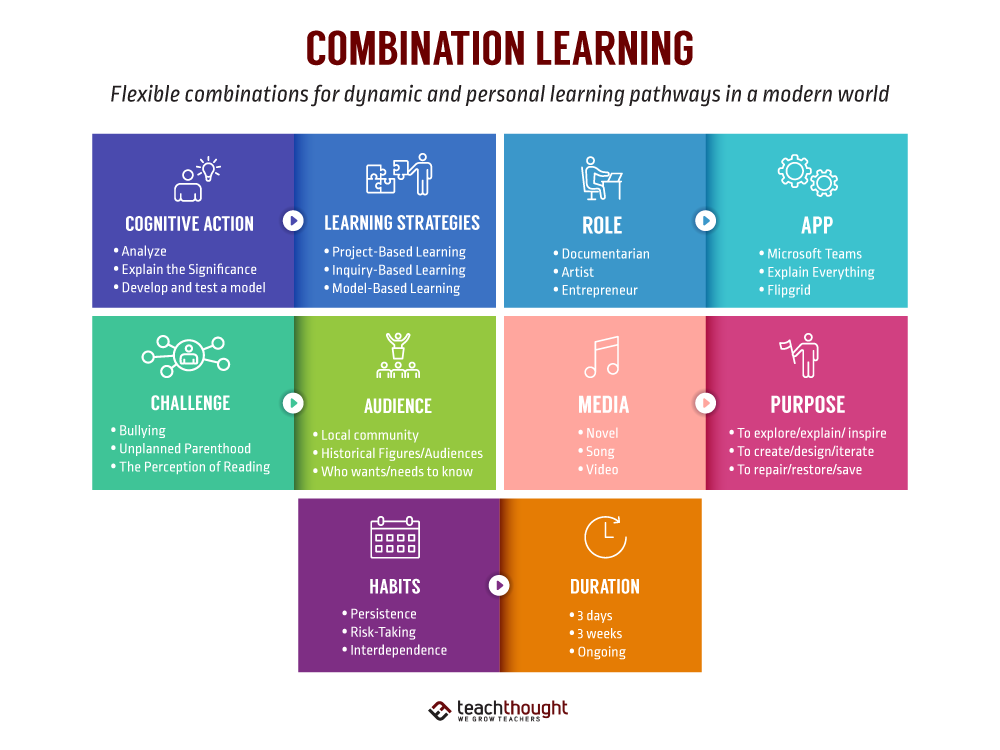 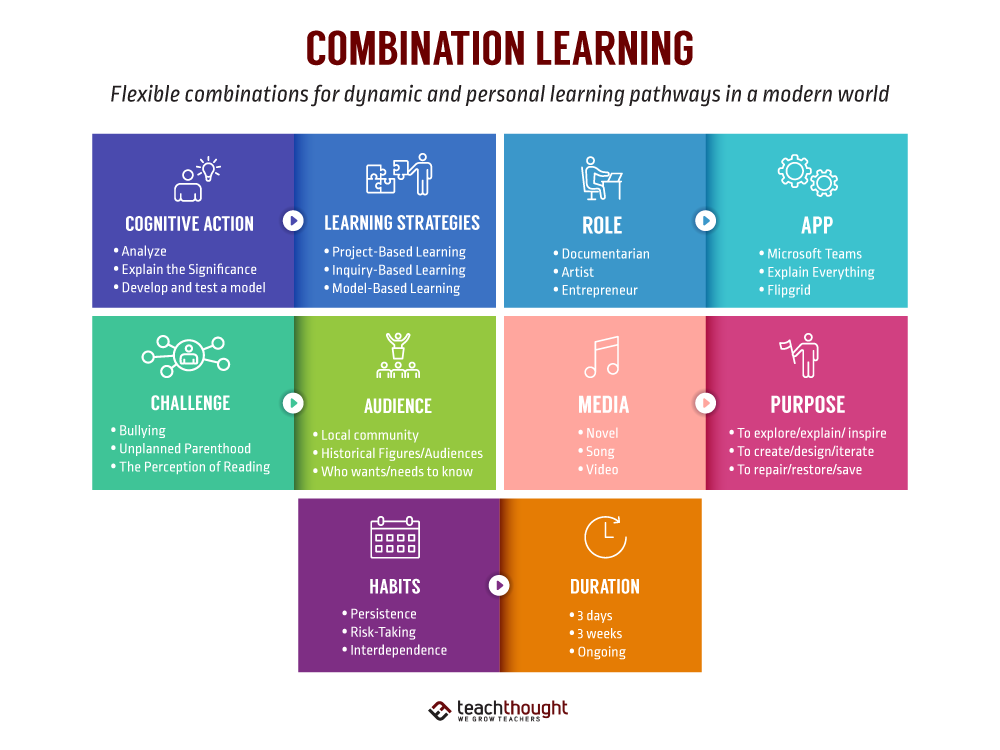 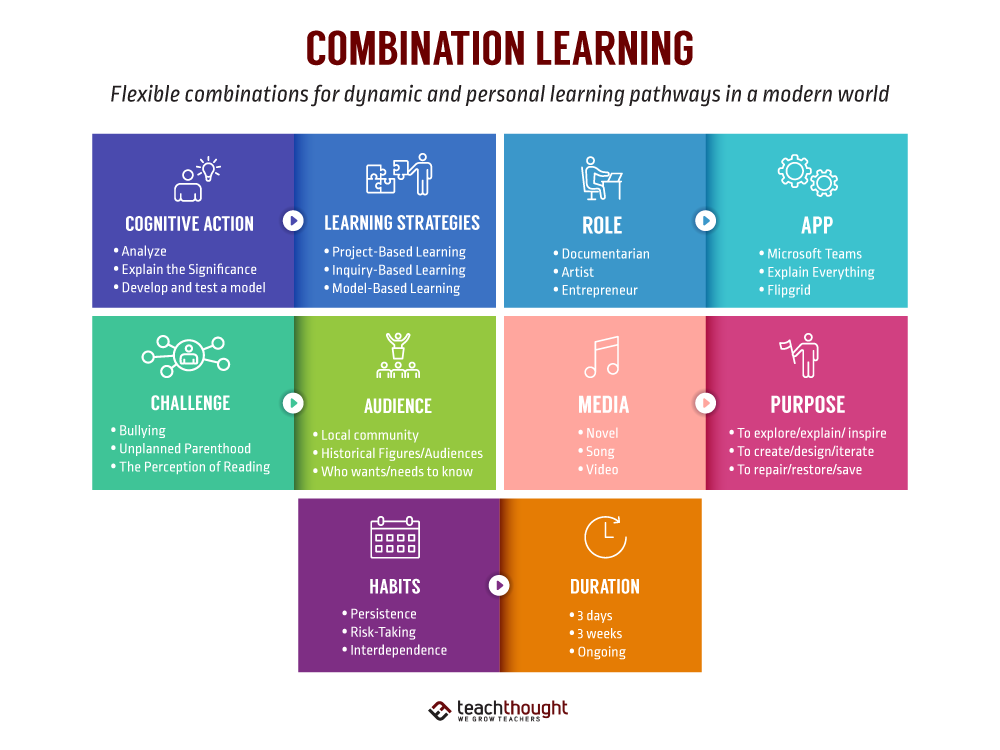 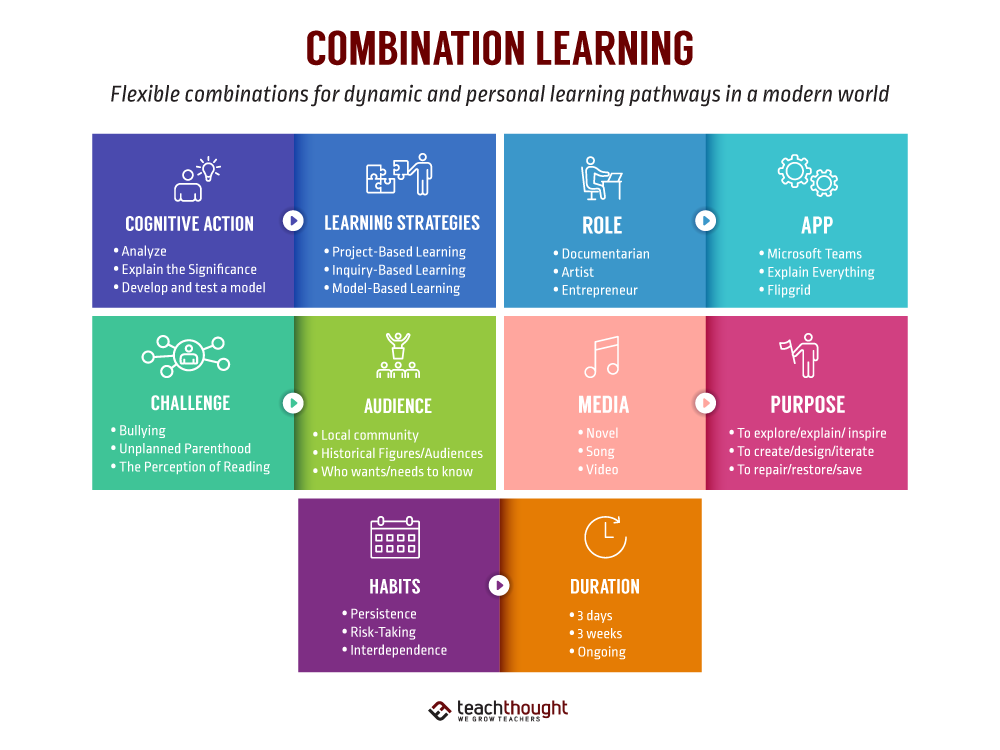 IO5
Polymer and 3D Printing Tech’ & Applications
4 Hrs
10 Wk
4 Hrs
10 Wk
4 Hrs
10 Wk
4 Hrs
10 Wk
4 Hrs
10 Wk
4 Hrs
10 Wk
40 Hrs
20 CR
40 Hrs
20 CR
40 Hrs
20 CR
40 Hrs
20 CR
40 Hrs
20 CR
40 Hrs
20 CR
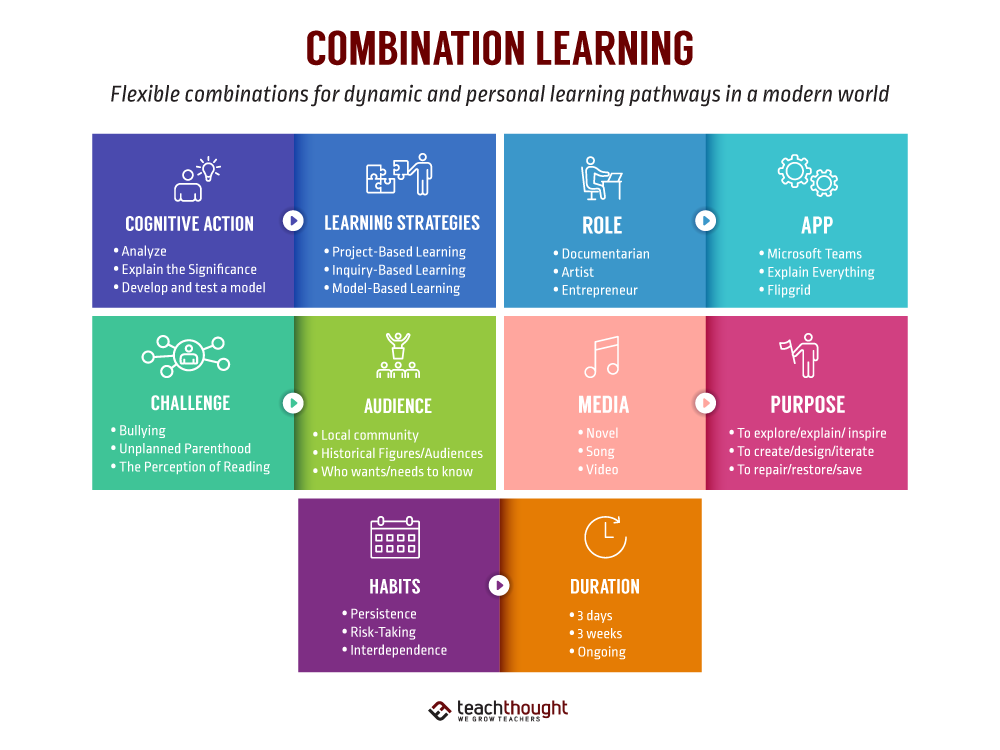 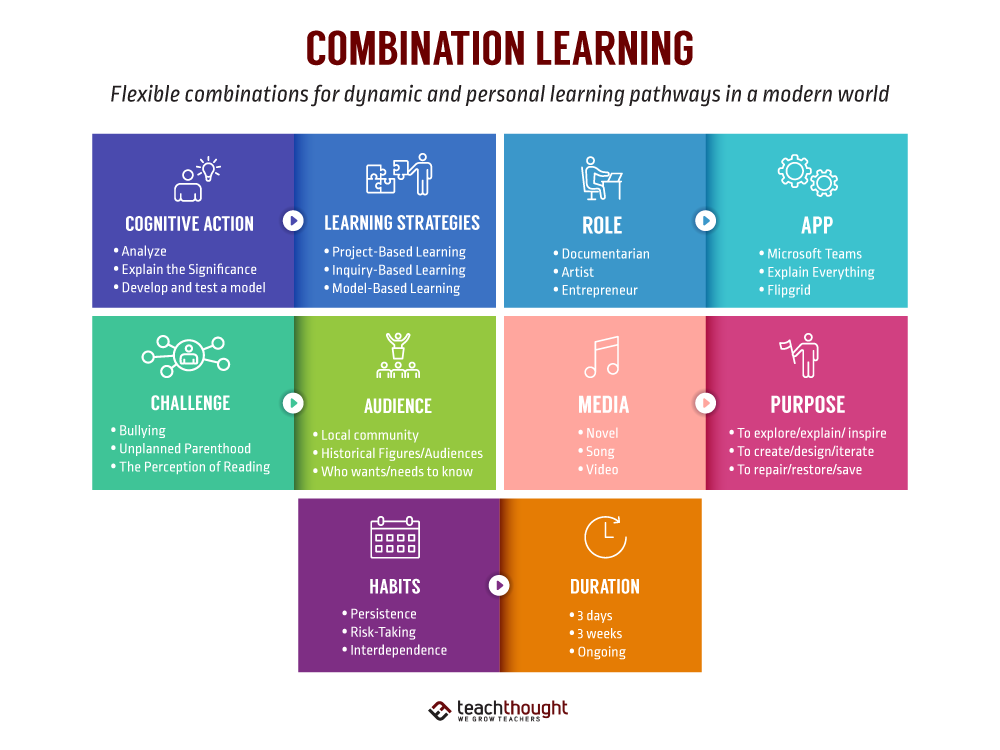 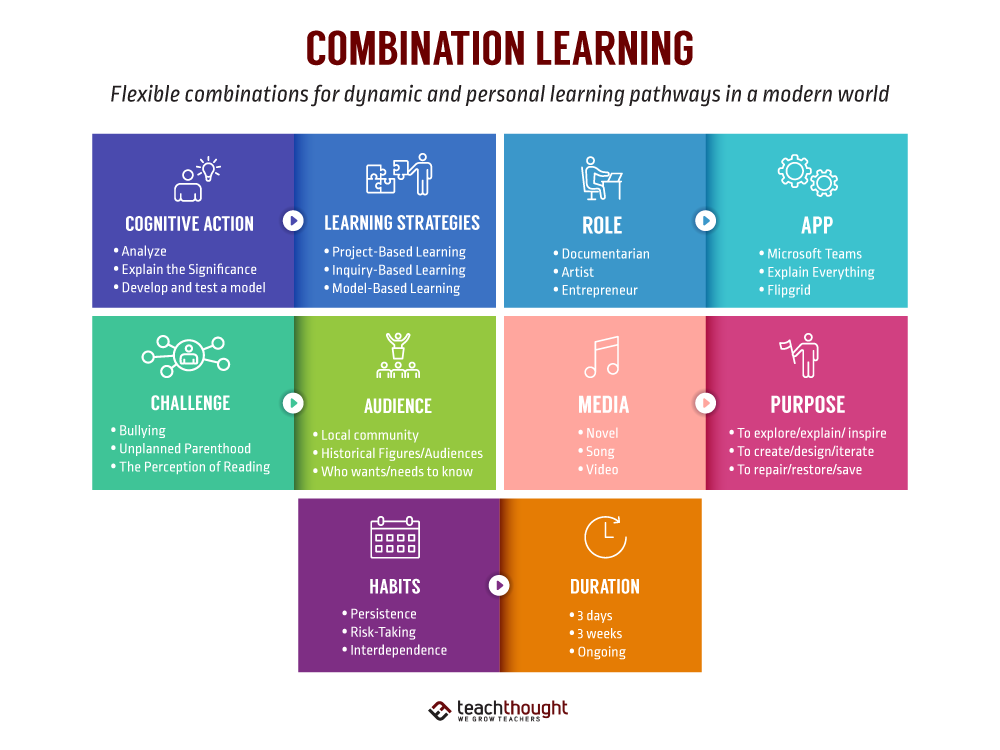 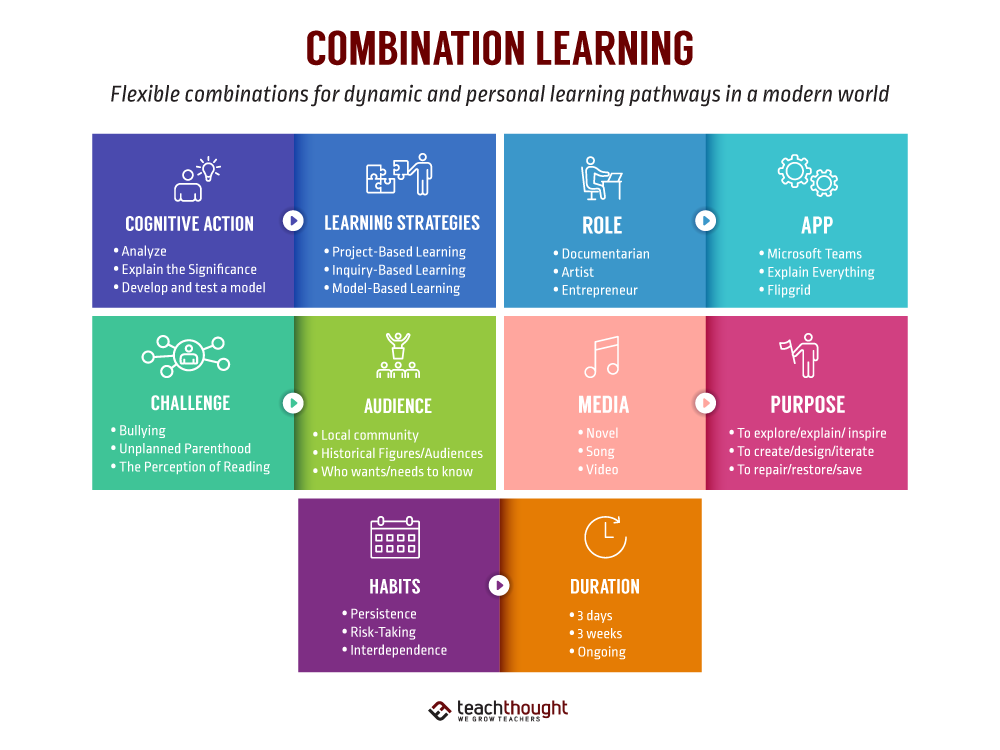 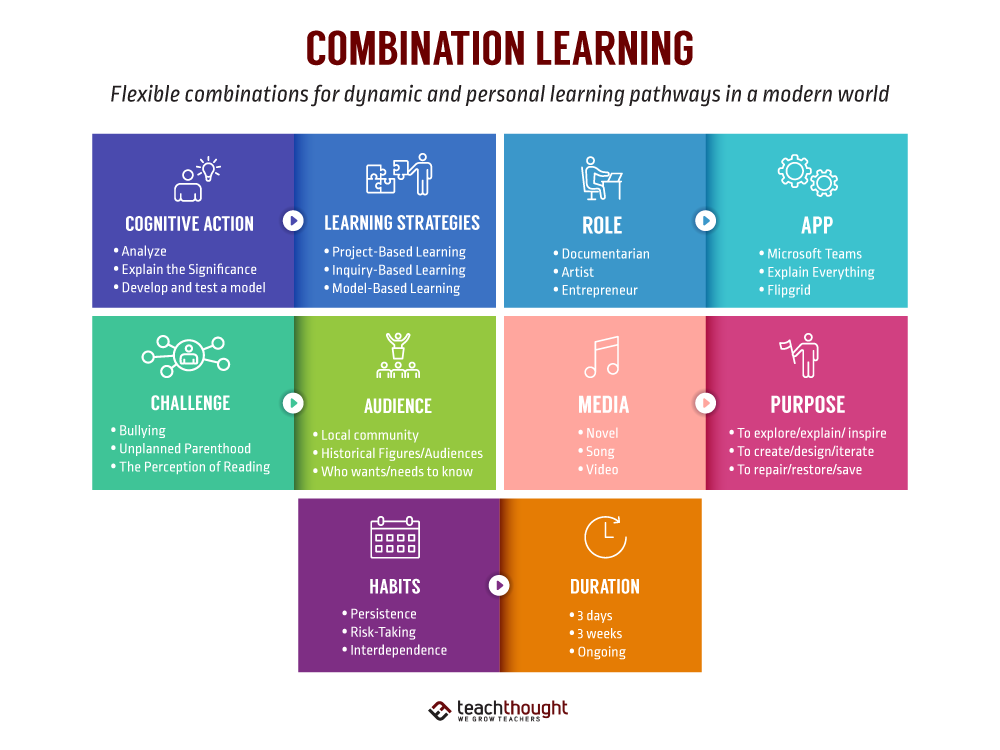 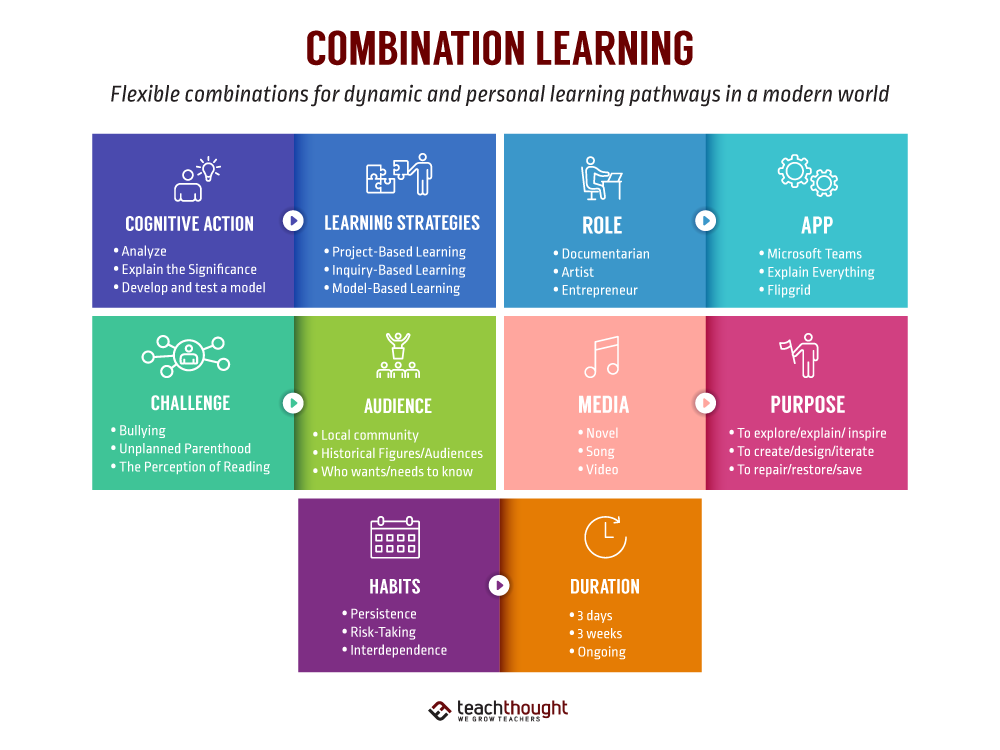 IO6
Design & Simulation for ALM
4 Hrs
10 Wk
4 Hrs
10 Wk
4 Hrs
10 Wk
4 Hrs
10 Wk
4 Hrs
10 Wk
4 Hrs
10 Wk
40 Hrs
20 CR
40 Hrs
20 CR
40 Hrs
20 CR
40 Hrs
20 CR
40 Hrs
20 CR
40 Hrs
20 CR
IO7
Engineering Project (MSc Dissertation)
0 Hrs
30 Wk
0 Hrs
30 Wk
0 Hrs
30 Wk
0 Hrs
30 Wk
0 Hrs
30 Wk
0 Hrs
30 Wk
120 Hrs
60 CR
120 Hrs
60 CR
120 Hrs
60 CR
120 Hrs
60 CR
120 Hrs
60 CR
120 Hrs
60 CR
360 Hrs
180 CR
360 Hrs
180 CR
360 Hrs
180 CR
360 Hrs
180 CR
360 Hrs
180 CR
360 Hrs
180 CR
1 Year course
No Mobility
20 UK Credits = 10 ECTS (European Credit Transfer and Accumulation System)
Model 1c – 6 Modules In students Home location
Physical
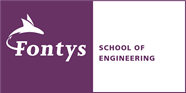 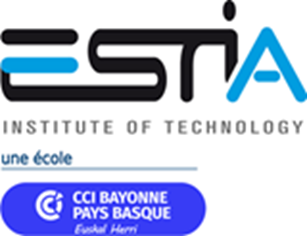 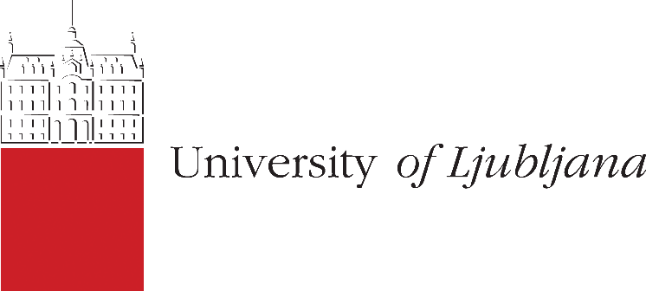 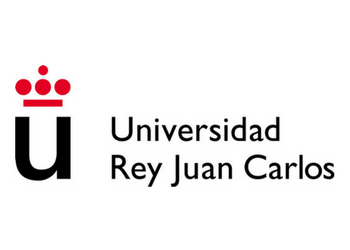 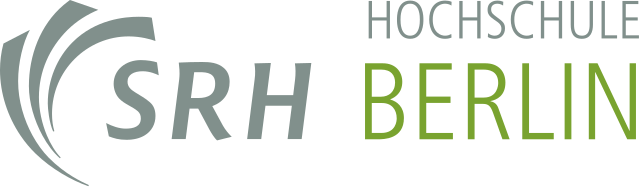 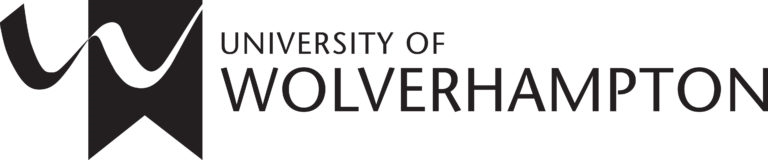 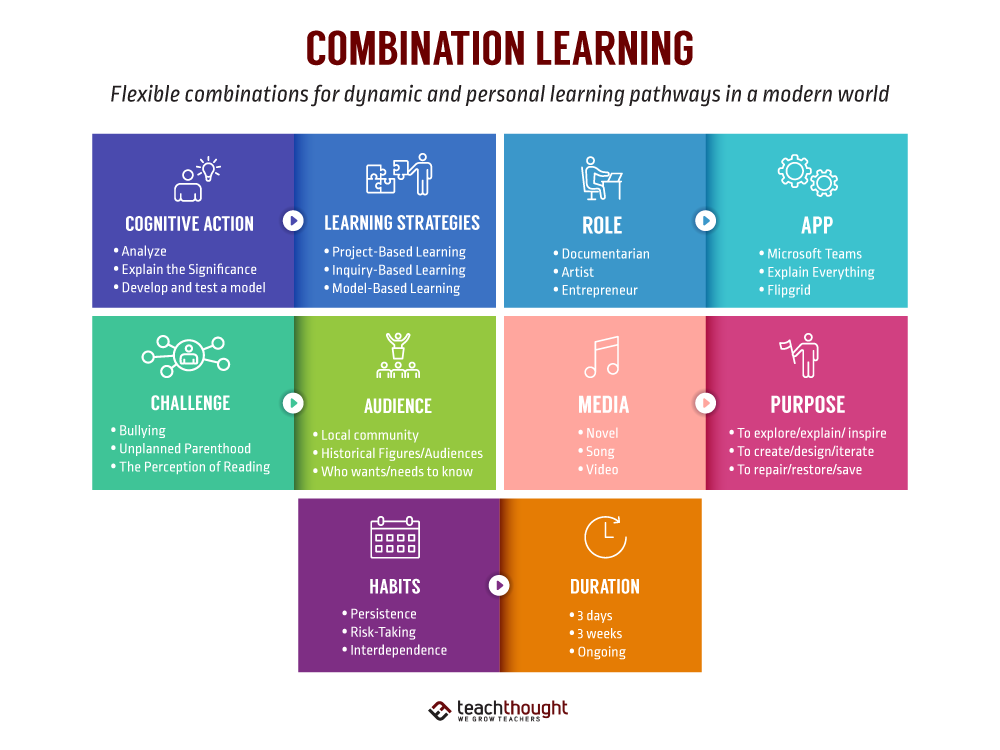 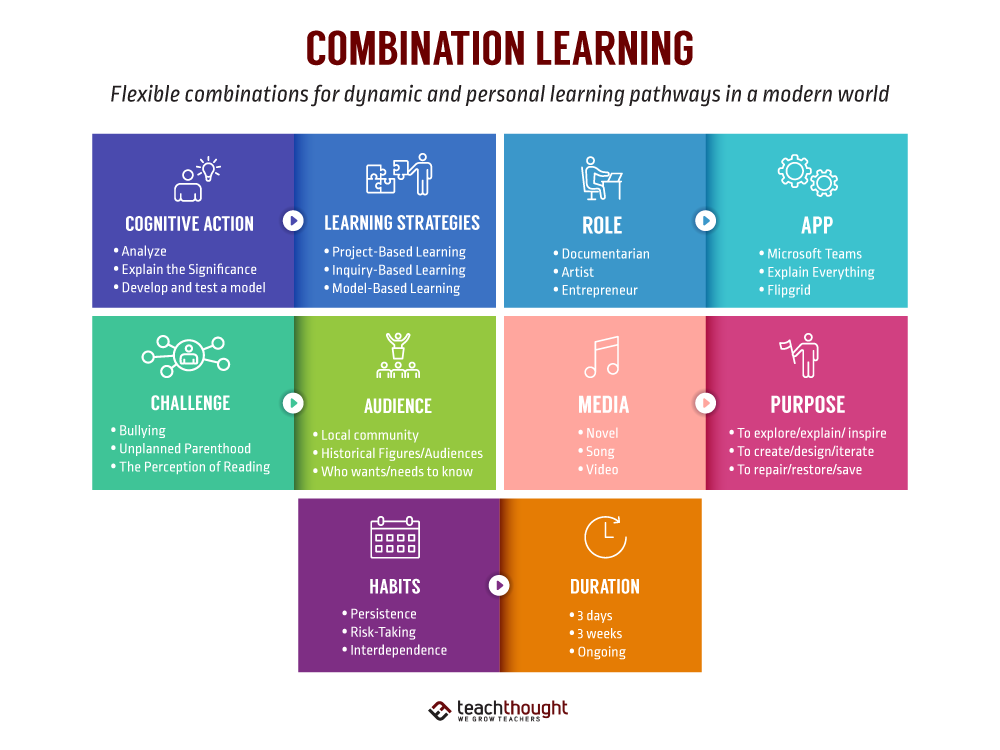 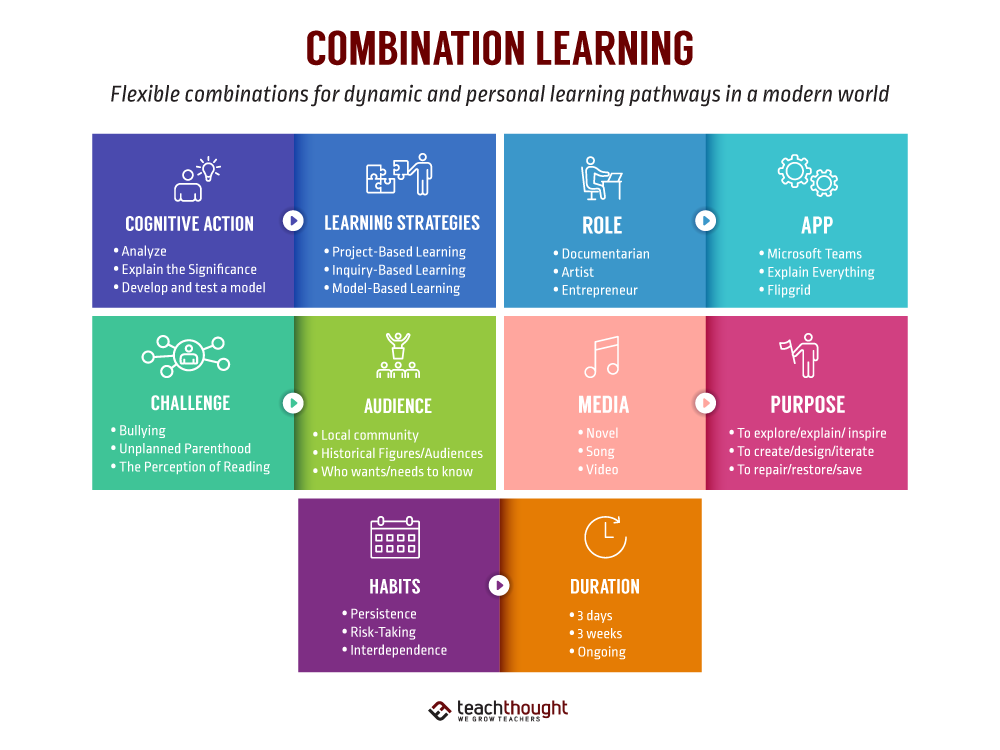 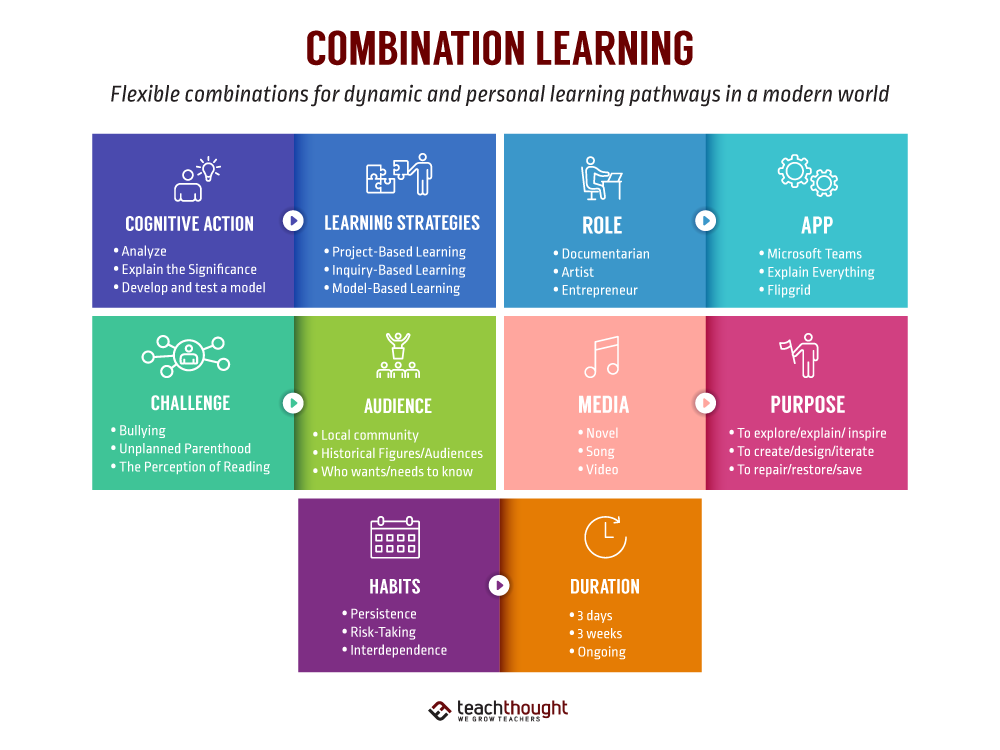 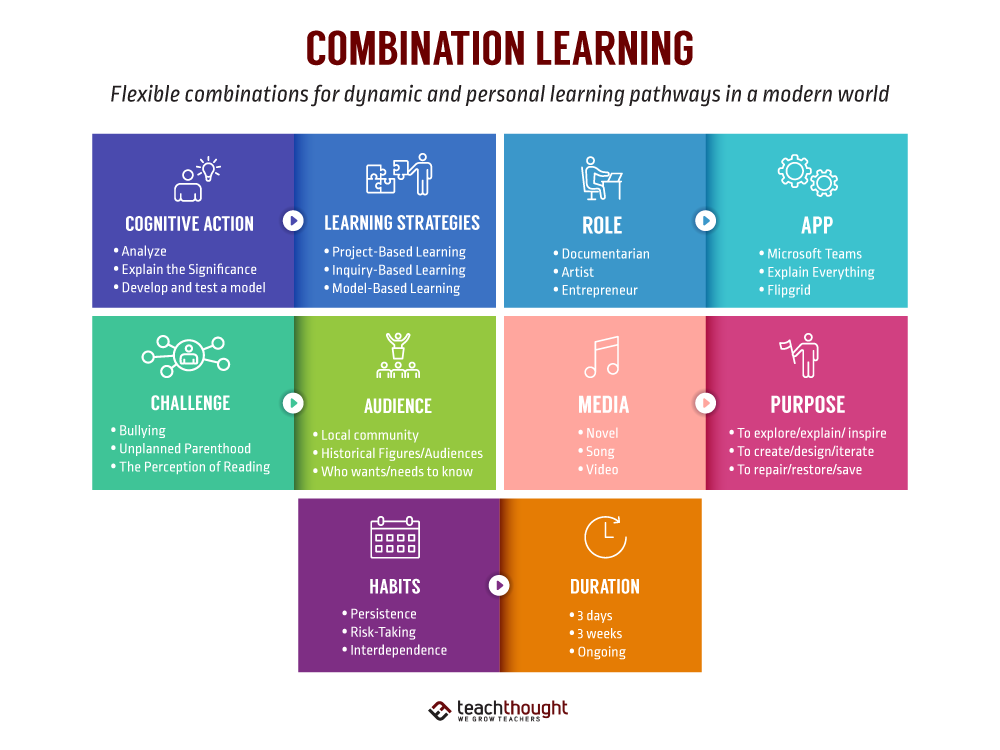 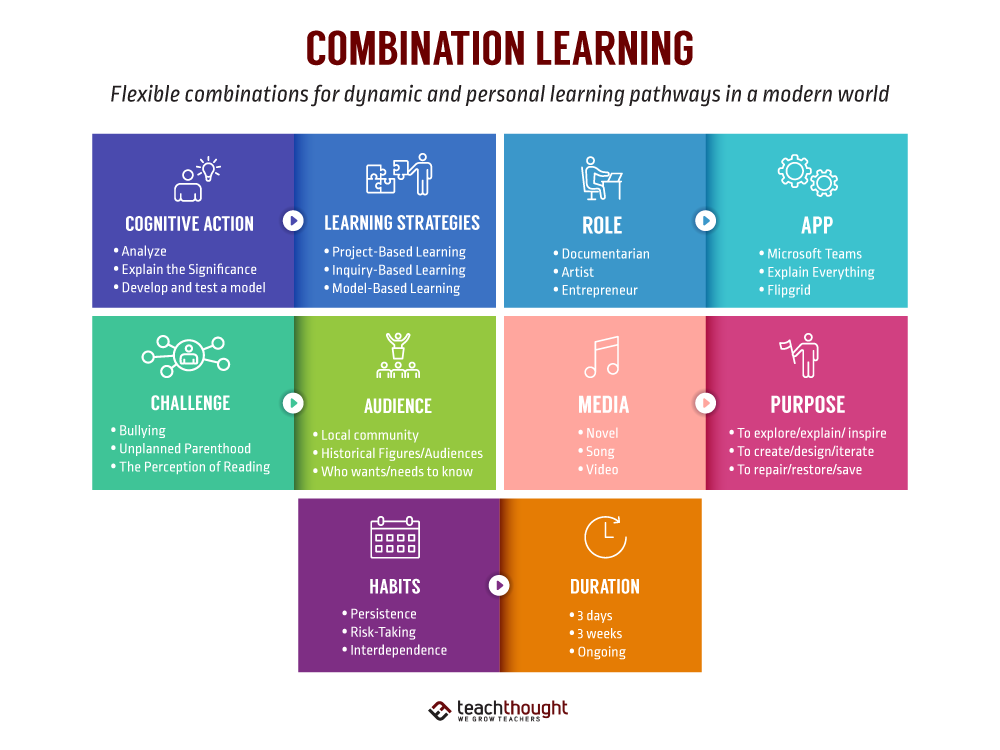 IO1
Advanced Materials & Materials for ALM
40 Hrs
1 Wk
40 Hrs
1 Wk
40 Hrs
1 Wk
40 Hrs
1 Wk
40 Hrs
1 Wk
4 0Hrs
1 Wk
40 Hrs
20 CR
40 Hrs
20 CR
40 Hrs
20 CR
40 Hrs
20 CR
40 Hrs
20 CR
40 Hrs
20 CR
IO2
Management & Entrepreneurship for ALM
40 Hrs
1 Wk
40 Hrs
1 Wk
40 Hrs
1 Wk
40 Hrs
1 Wk
40 Hrs
1 Wk
4 0Hrs
1 Wk
40 Hrs
20 CR
40 Hrs
20 CR
40 Hrs
20 CR
40 Hrs
20 CR
40 Hrs
20 CR
40 Hrs
20 CR
IO3
Quality Control & Part Validation
40 Hrs
1 Wk
40 Hrs
1 Wk
40 Hrs
1 Wk
40 Hrs
1 Wk
40 Hrs
1 Wk
40 Hrs
1 Wk
40 Hrs
20 CR
40 Hrs
20 CR
40 Hrs
20 CR
40 Hrs
20 CR
40 Hrs
20 CR
40 Hrs
20 CR
IO4
Metals based ALM Technology
40 Hrs
1 Wk
40 Hrs
1 Wk
40 Hrs
1 Wk
40 Hrs
1 Wk
40 Hrs
1 Wk
40 Hrs
1 Wk
40 Hrs
20 CR
40 Hrs
20 CR
40 Hrs
20 CR
40 Hrs
20 CR
40 Hrs
20 CR
40 Hrs
20 CR
IO5
Polymer and 3D Printing Tech’ & Applications
40 Hrs
1 Wk
40 Hrs
1 Wk
40 Hrs
1 Wk
40 Hrs
1 Wk
40 Hrs
1 Wk
40 Hrs
1 Wk
40 Hrs
20 CR
40 Hrs
20 CR
40 Hrs
20 CR
40 Hrs
20 CR
40 Hrs
20 CR
40 Hrs
20 CR
IO6
Design & Simulation for ALM
40 Hrs
1 Wk
40 Hrs
1 Wk
40 Hrs
1 Wk
40 Hrs
1 Wk
40 Hrs
1 Wk
40 Hrs
1 Wk
40 Hrs
20 CR
40 Hrs
20 CR
40 Hrs
20 CR
40 Hrs
20 CR
40 Hrs
20 CR
40 Hrs
20 CR
IO7
Engineering Project (MSc Dissertation)
0 Hrs
30 Wk
0 Hrs
30 Wk
0 Hrs
30 Wk
0 Hrs
30 Wk
0 Hrs
30 Wk
0 Hrs
30 Wk
120 Hrs
60 CR
120 Hrs
60 CR
120 Hrs
60 CR
120 Hrs
60 CR
120 Hrs
60 CR
120 Hrs
60 CR
360 Hrs
180 CR
360 Hrs
180 CR
360 Hrs
180 CR
360 Hrs
180 CR
360 Hrs
180 CR
360 Hrs
180 CR
6 Week Course
No Mobility
20 UK Credits = 10 ECTS (European Credit Transfer and Accumulation System)
Model 2a – Six Modules in Specialist Locations
Physical
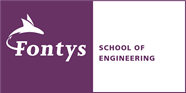 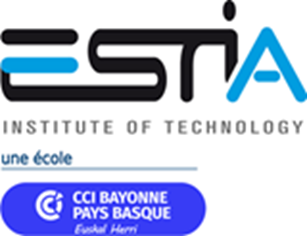 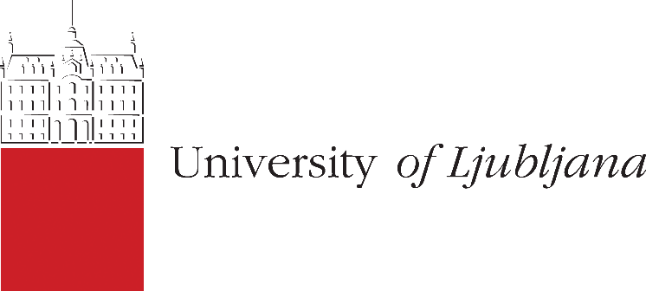 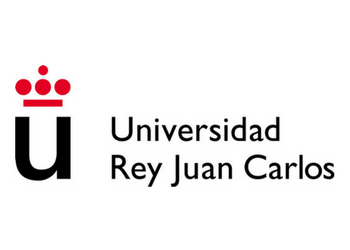 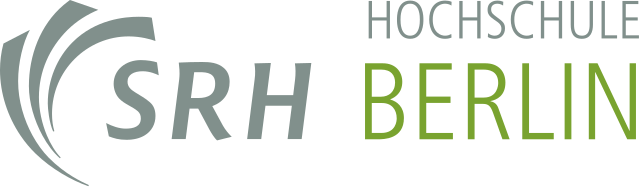 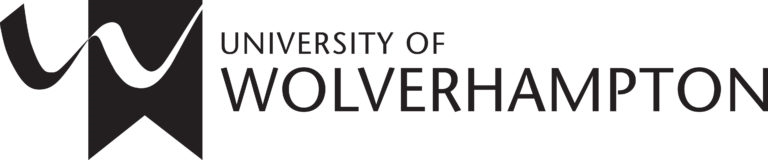 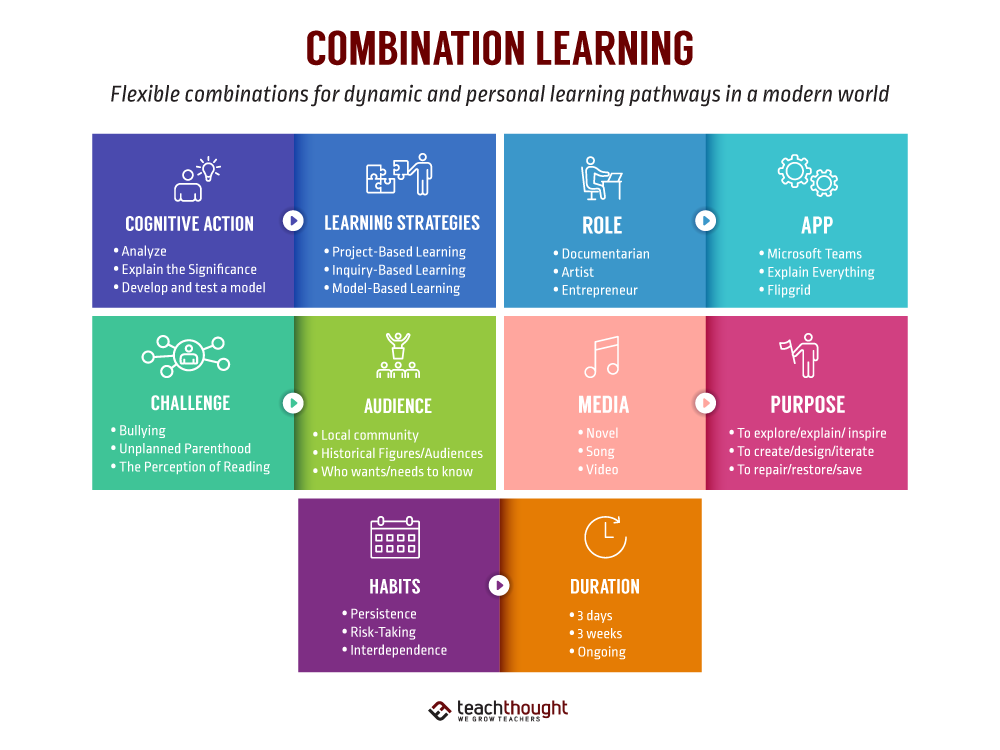 IO1
Advanced Materials & Materials for ALM
4 Hrs
10 Wk
40 Hrs
20 CR
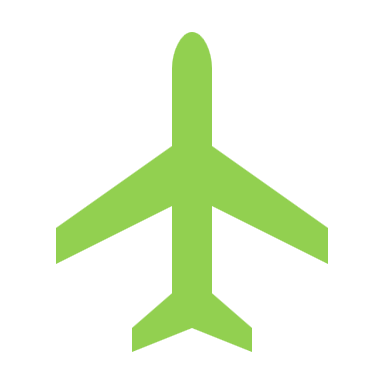 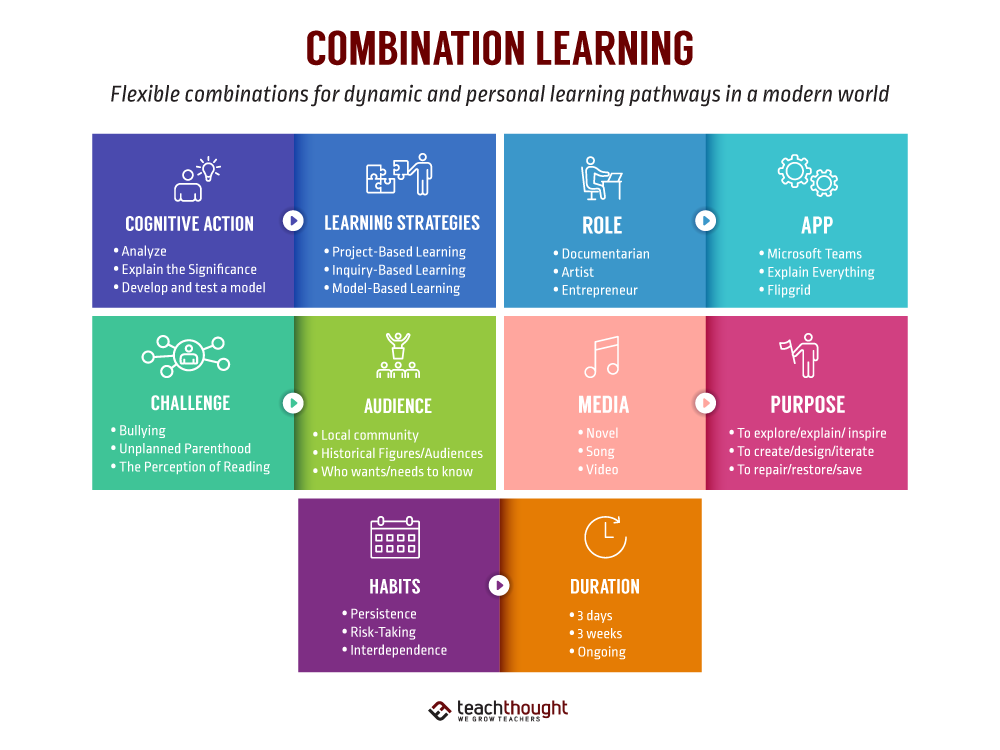 IO2
Management & Entrepreneurship for ALM
4 Hrs
10 Wk
40 Hrs
20 CR
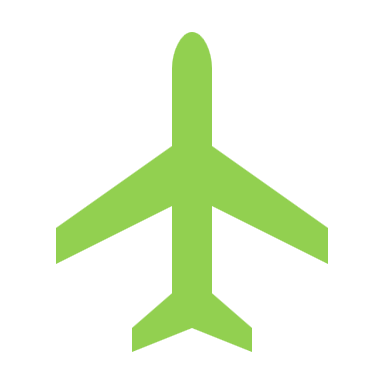 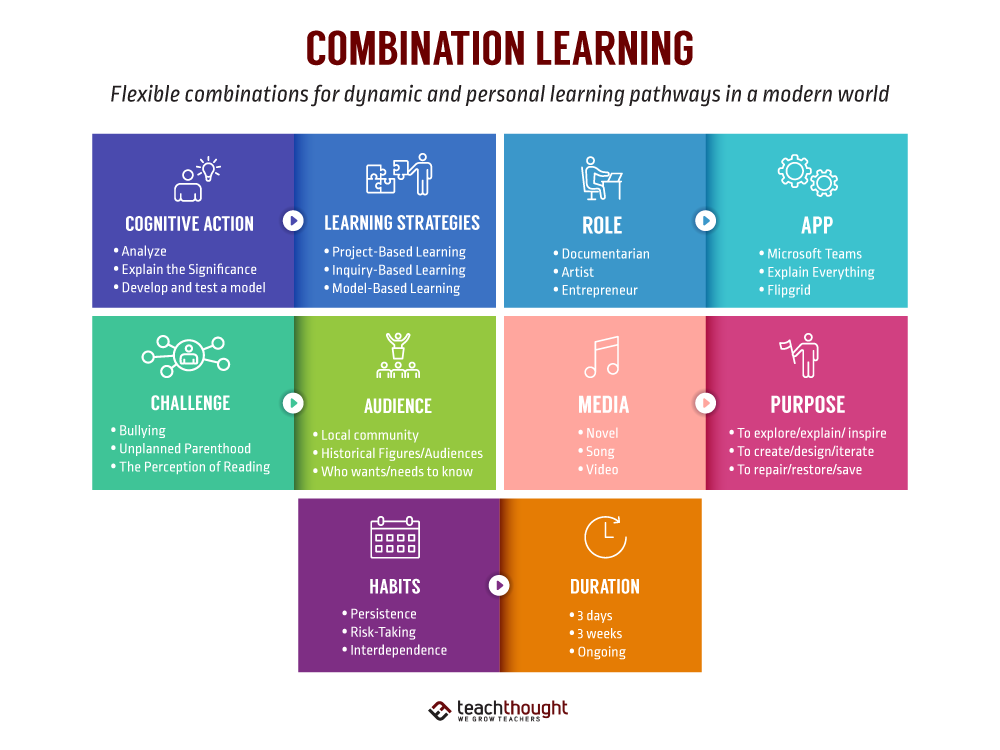 IO3
Quality Control & Part Validation
4 Hrs
10 Wk
40 Hrs
20 CR
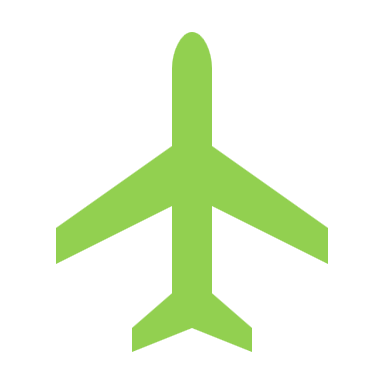 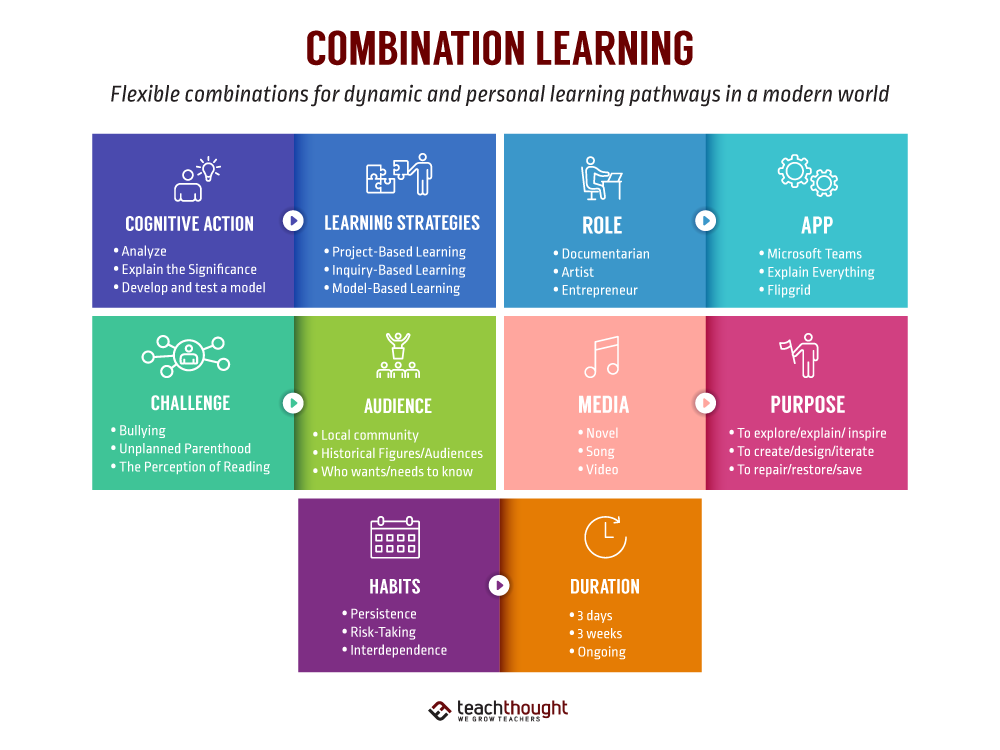 IO4
Metals based ALM Technology
4 Hrs
10 Wk
40 Hrs
20 CR
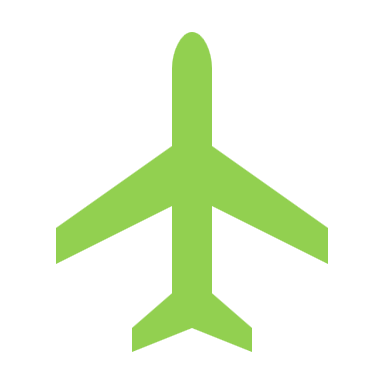 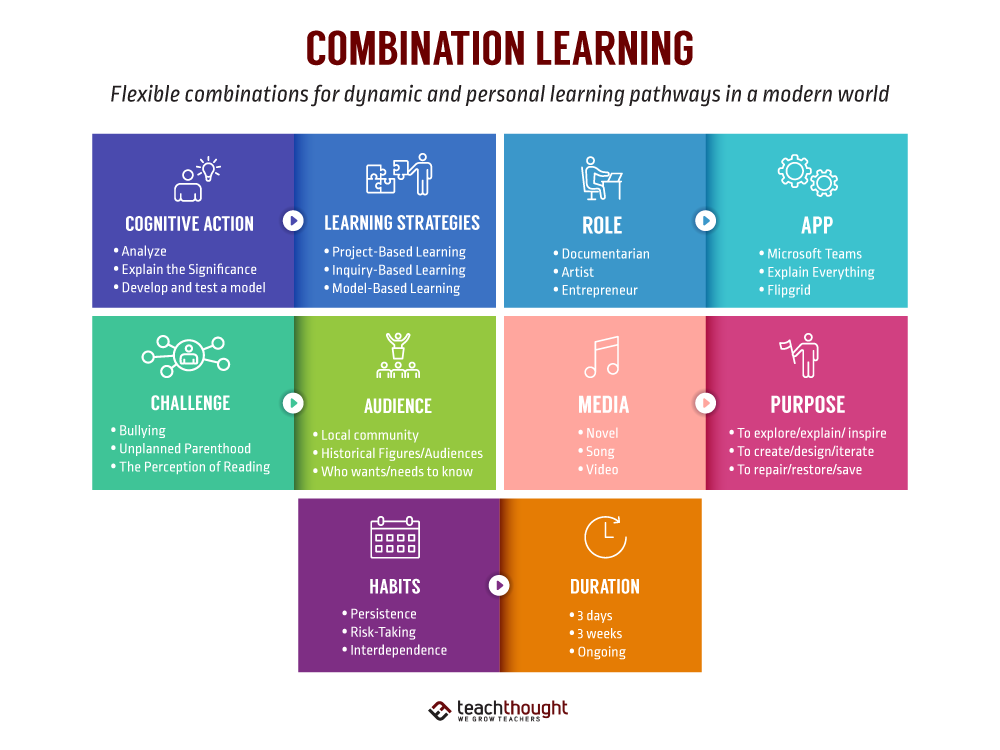 IO5
Polymer and 3D Printing Tech’ & Applications
4 Hrs
10 Wk
40 Hrs
20 CR
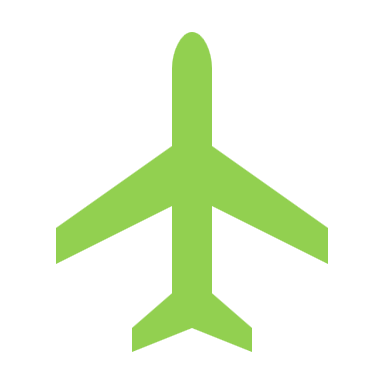 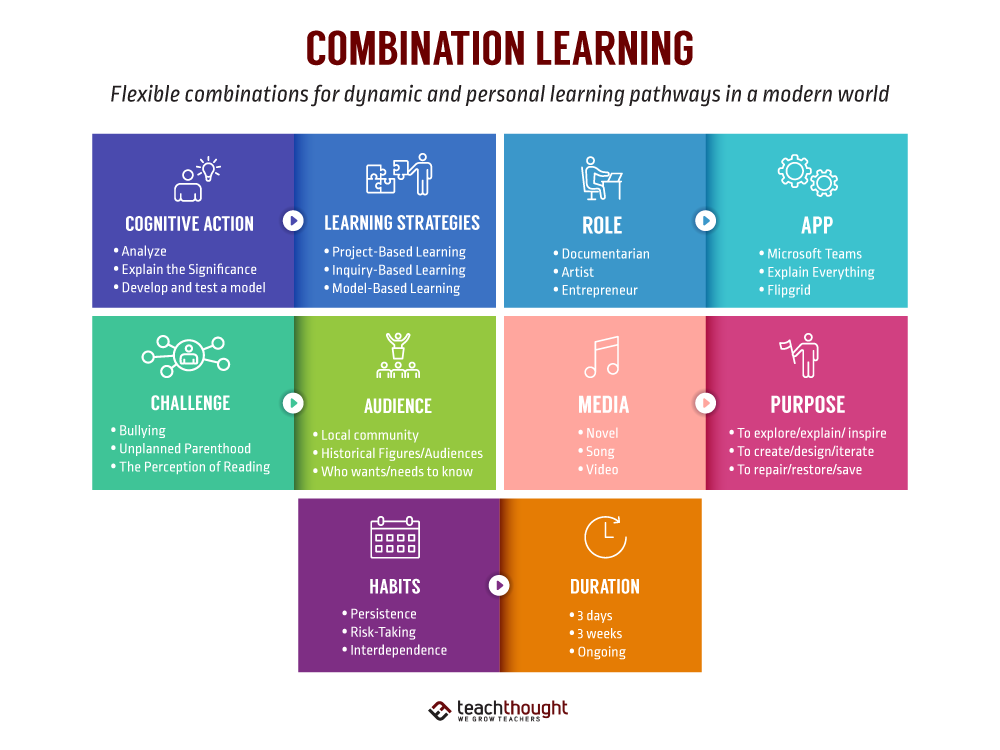 IO6
Design & Simulation for ALM
4 Hrs
10 Wk
40 Hrs
20 CR
IO7
Engineering Project (MSc Dissertation)
0 Hrs
30 Wk
120 Hrs
60 CR
360 Hrs
180 CR
2 Year course
3 Months in each location
20 UK Credits = 10 ECTS (European Credit Transfer and Accumulation System)
Model 2b – Six Modules in Specialist Locations
Physical and Remote
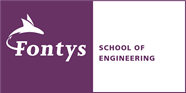 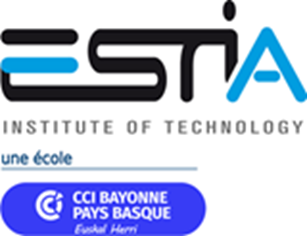 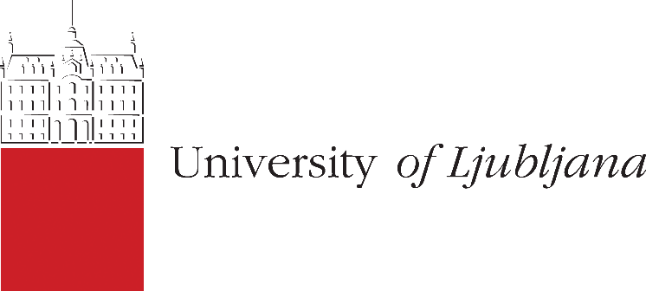 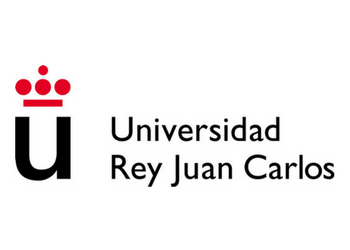 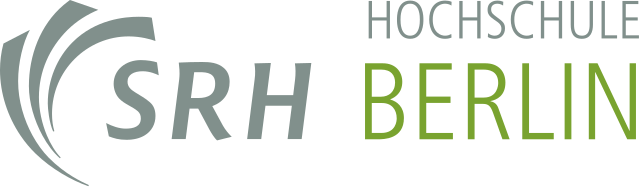 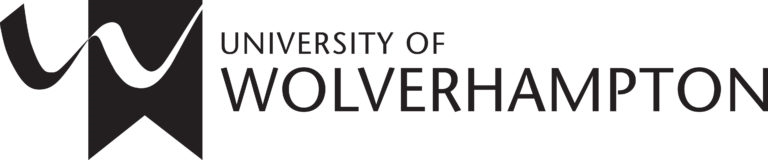 IO1
Advanced Materials & Materials for ALM
4 Hrs
10 Wk
40 Hrs
20 CR
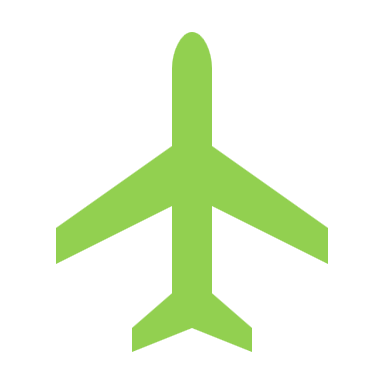 IO2
Management & Entrepreneurship for ALM
4 Hrs
10 Wk
40 Hrs
20 CR
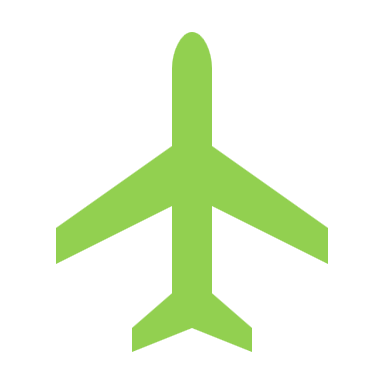 IO3
Quality Control & Part Validation
4 Hrs
10 Wk
40 Hrs
20 CR
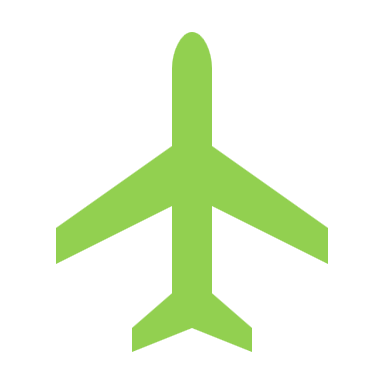 IO4
Metals based ALM Technology
4 Hrs
10 Wk
40 Hrs
20 CR
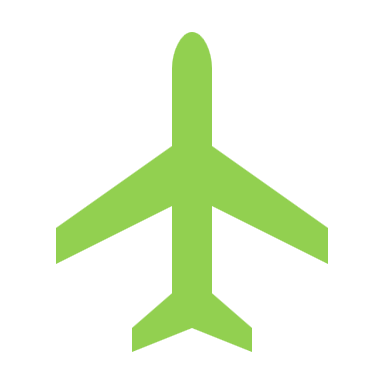 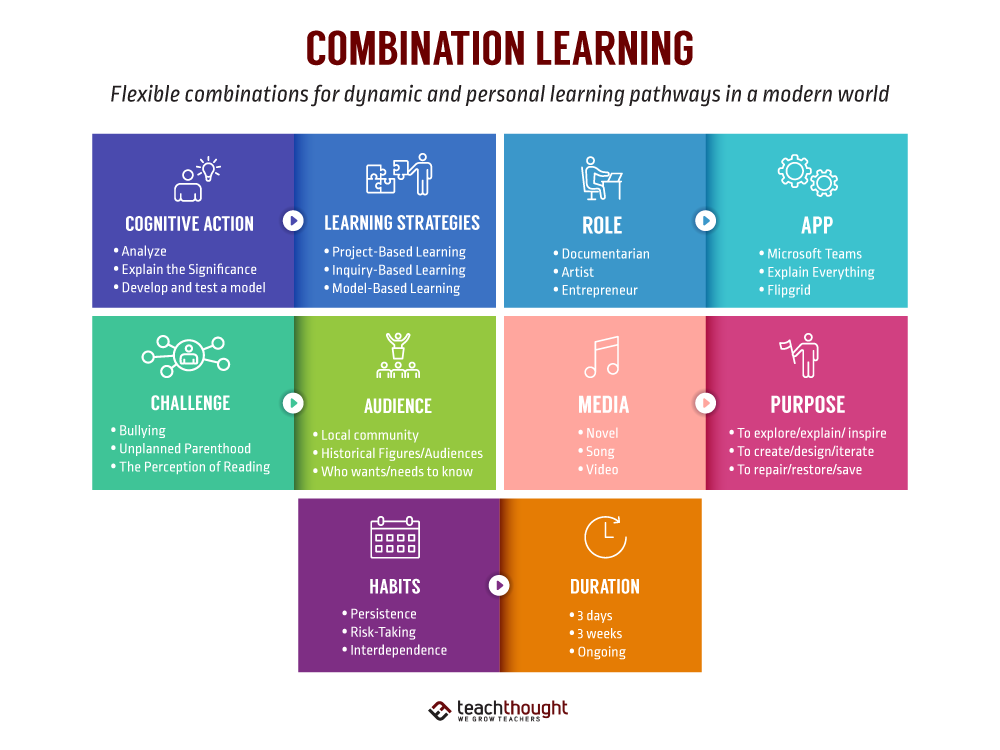 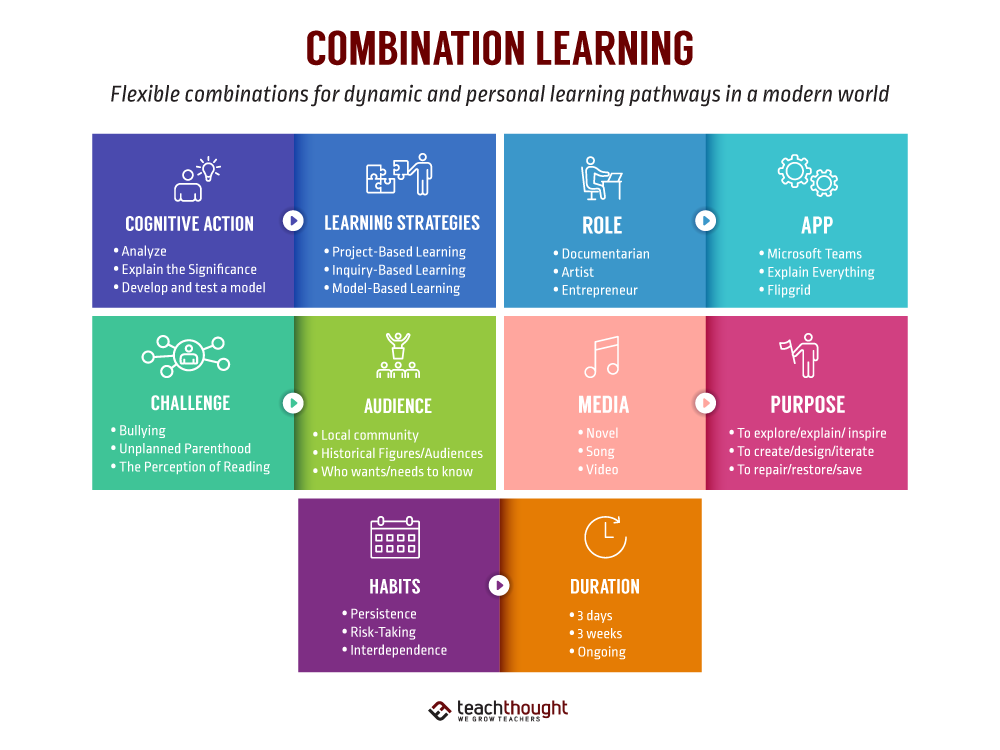 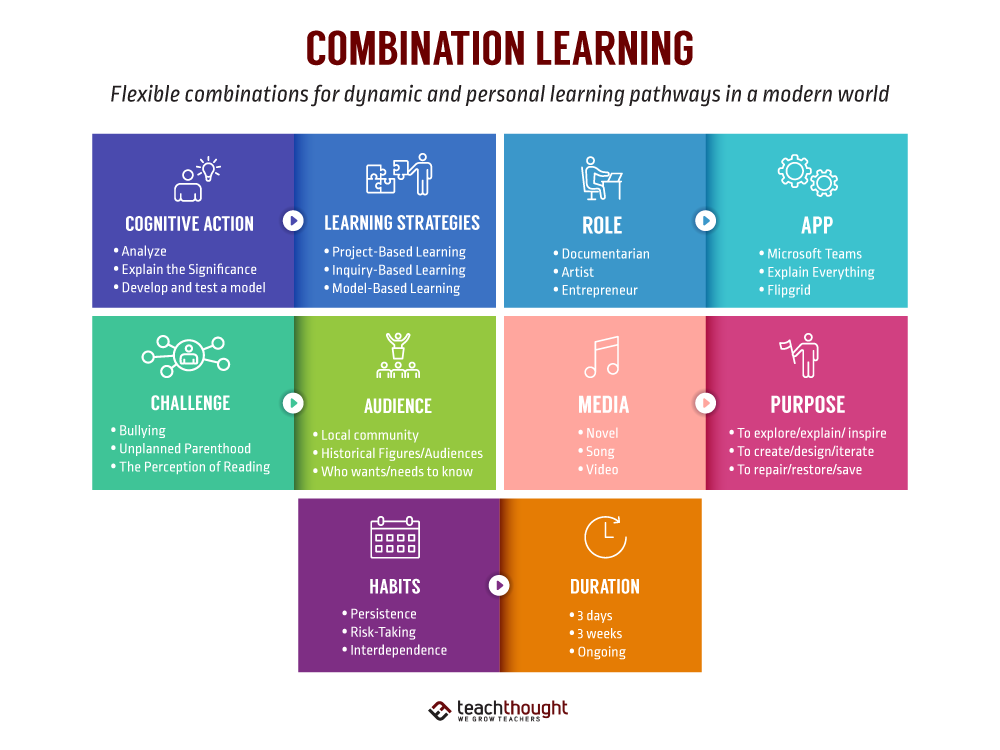 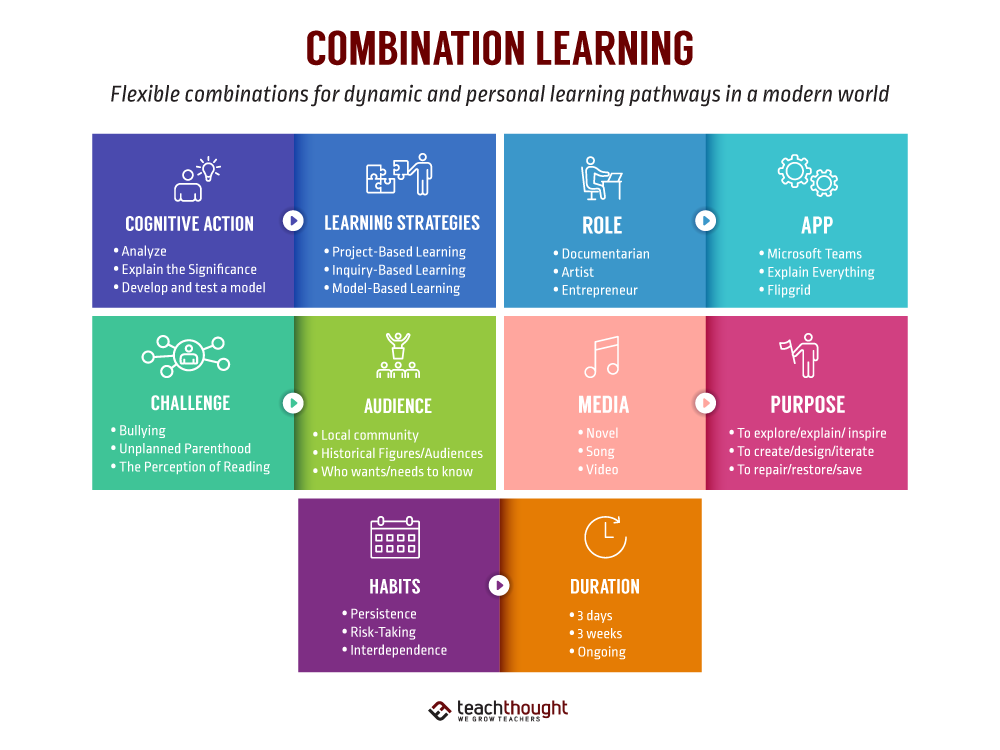 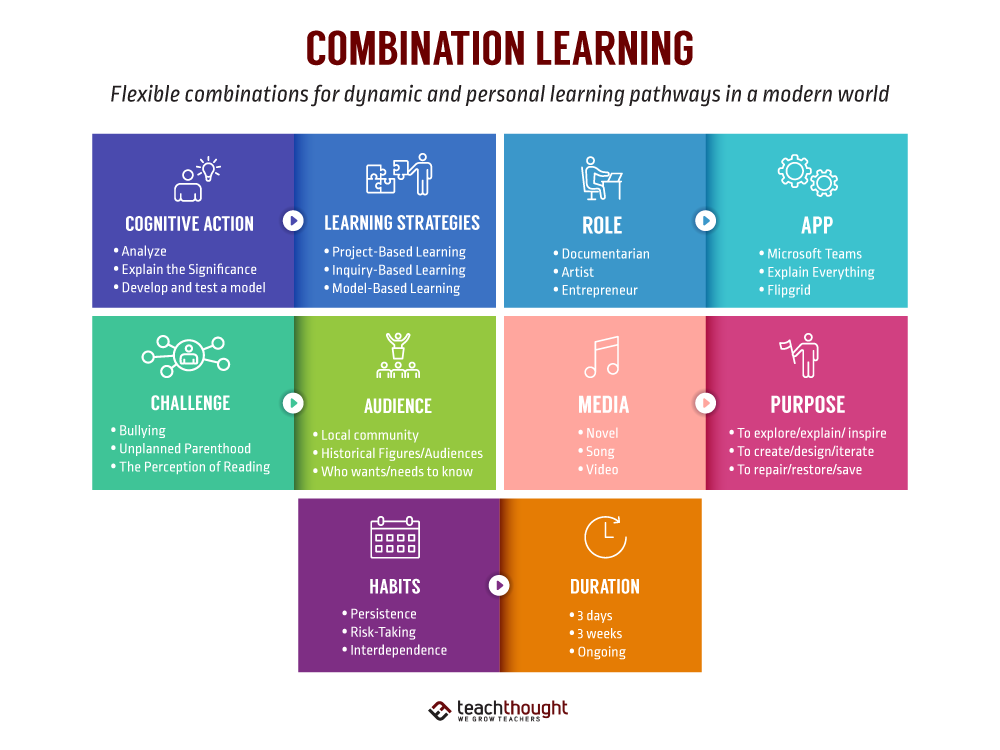 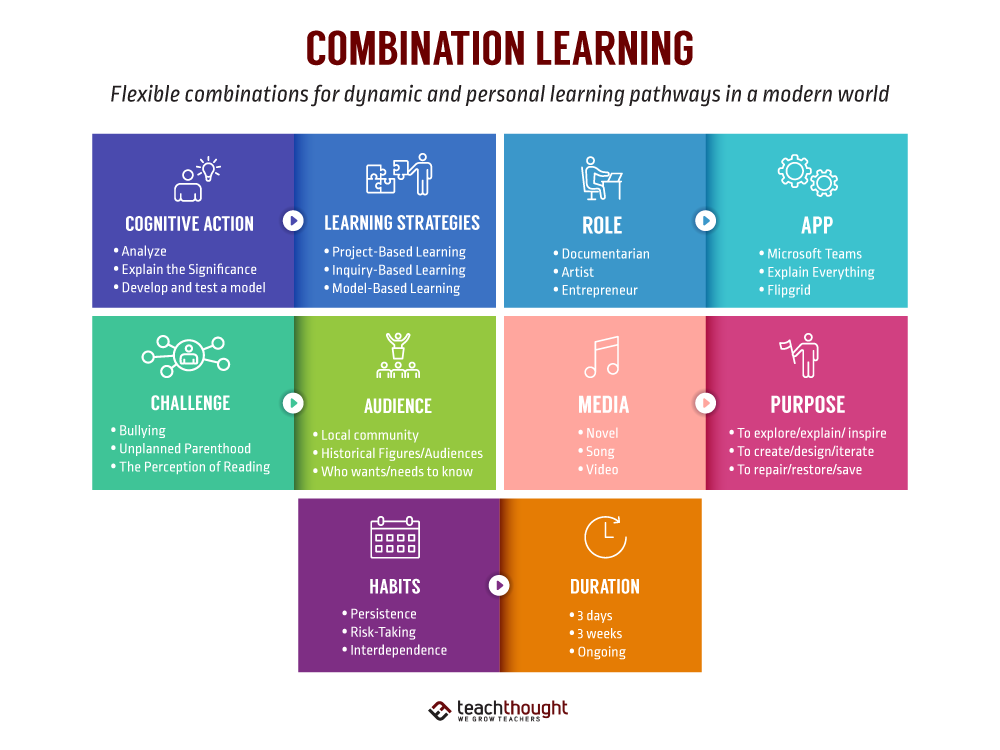 IO5
Polymer and 3D Printing Tech’ & Applications
4 Hrs
10 Wk
40 Hrs
20 CR
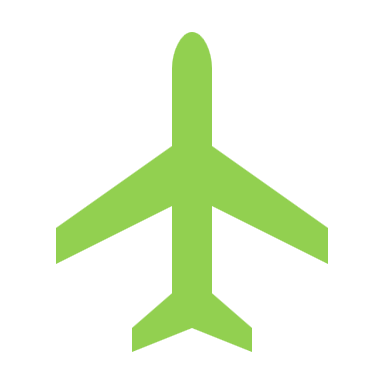 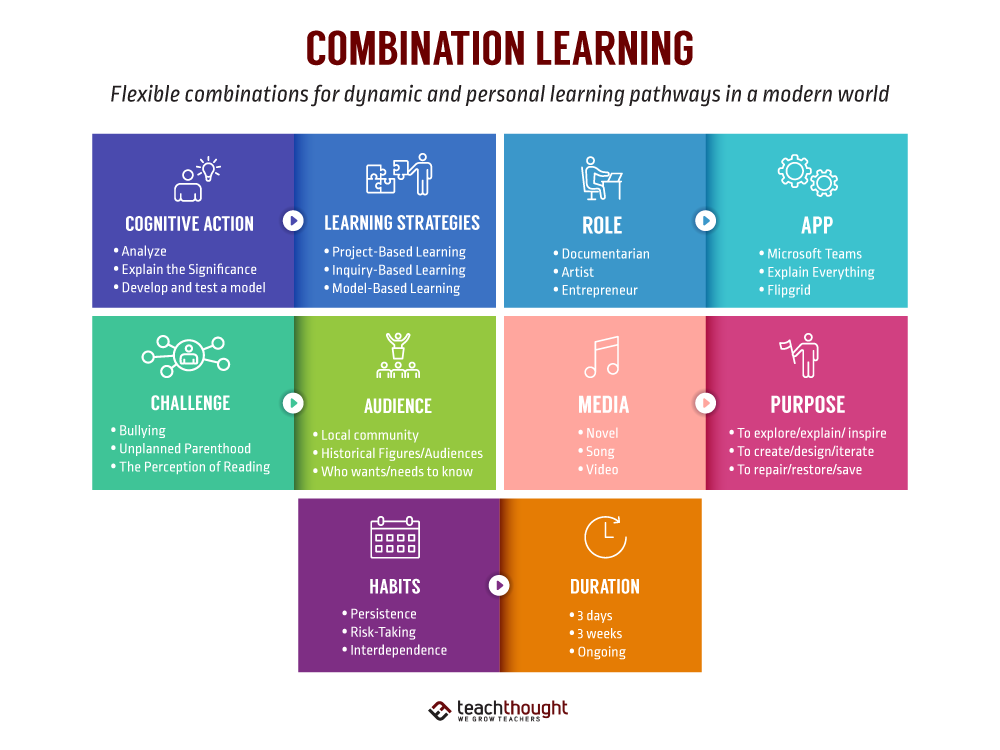 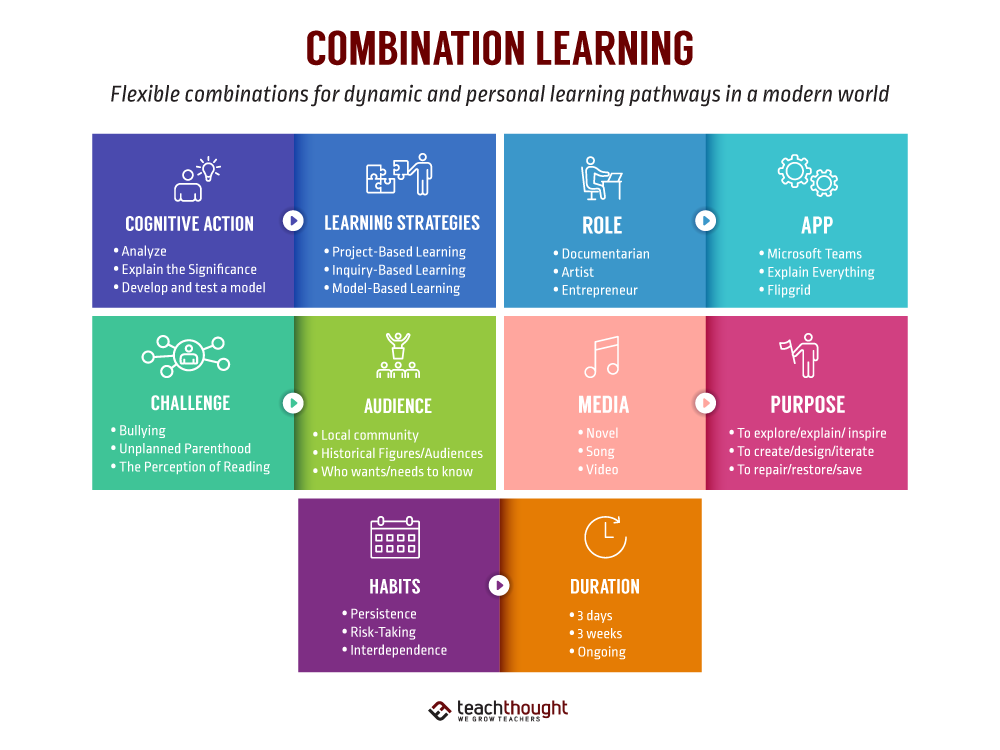 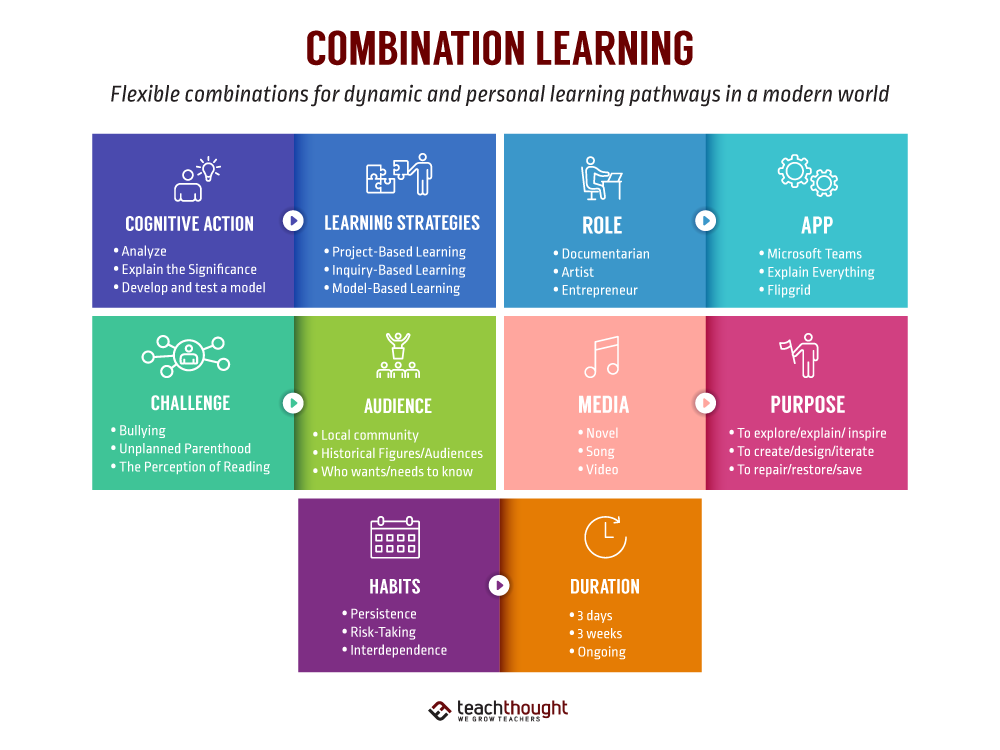 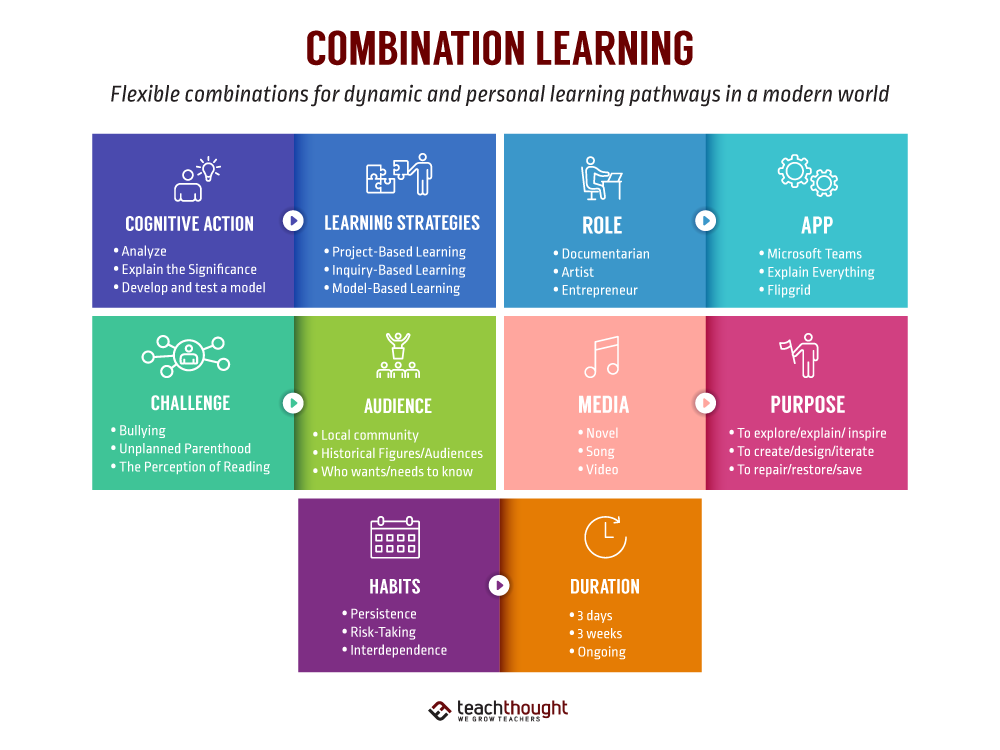 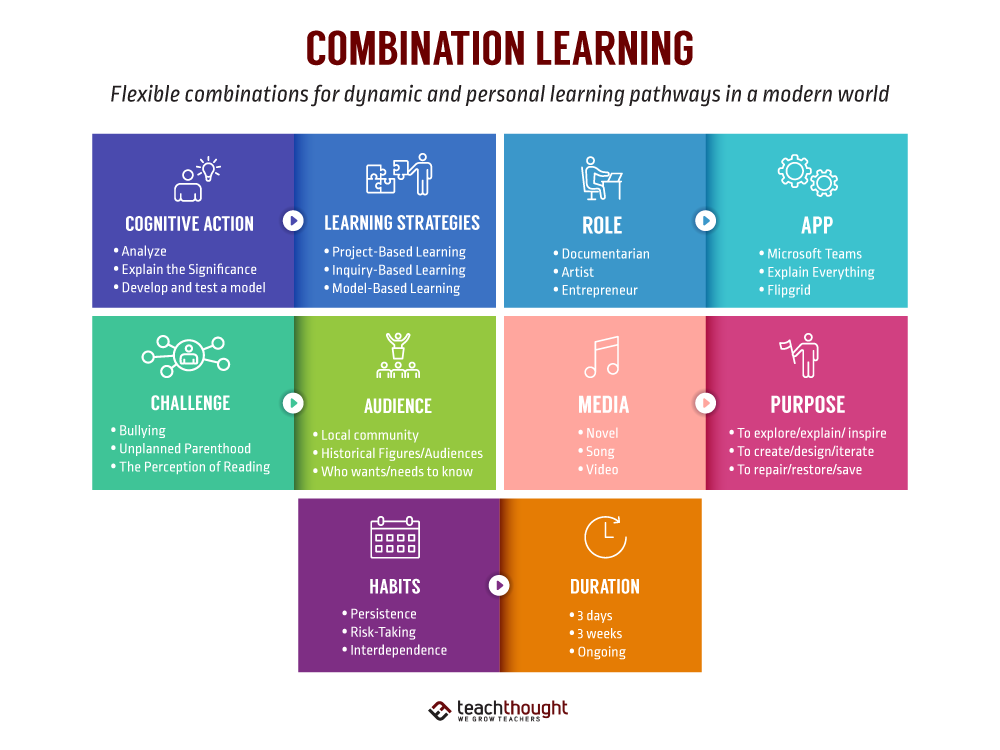 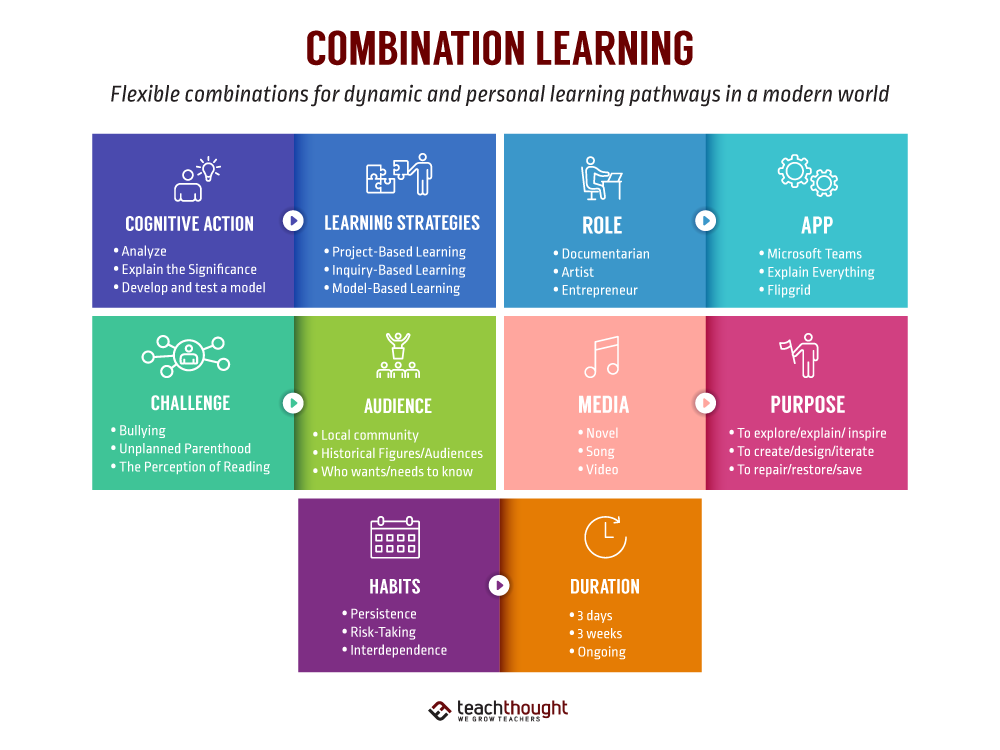 IO6
Design & Simulation for ALM
4 Hrs
10 Wk
40 Hrs
20 CR
IO7
Engineering Project (MSc Dissertation)
0 Hrs
30 Wk
120 Hrs
60 CR
360 Hrs
180 CR
2 Year course
3 Months in each location
20 UK Credits = 10 ECTS (European Credit Transfer and Accumulation System)
Model 2c – 6 Modules in Specialist Locations
Physical
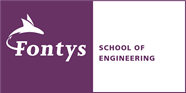 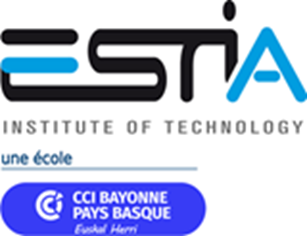 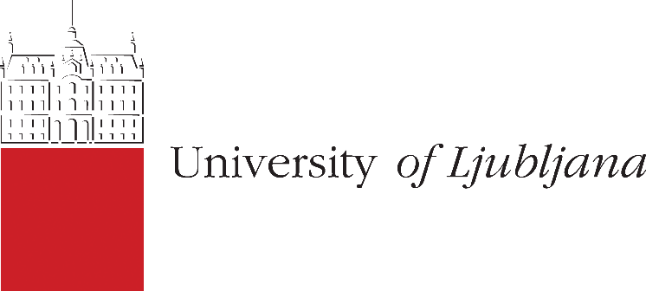 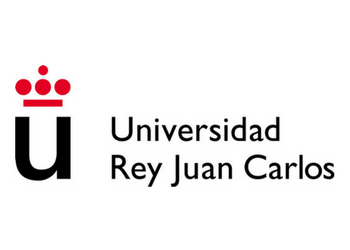 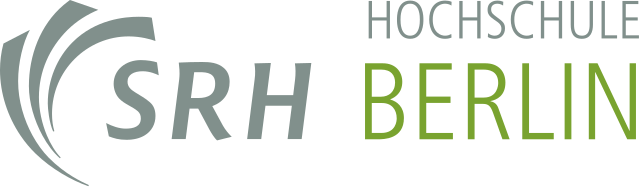 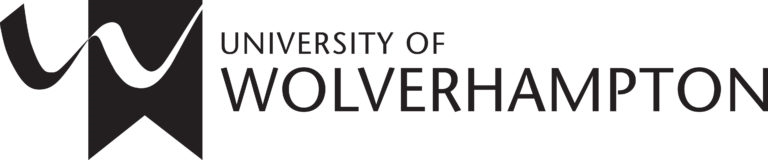 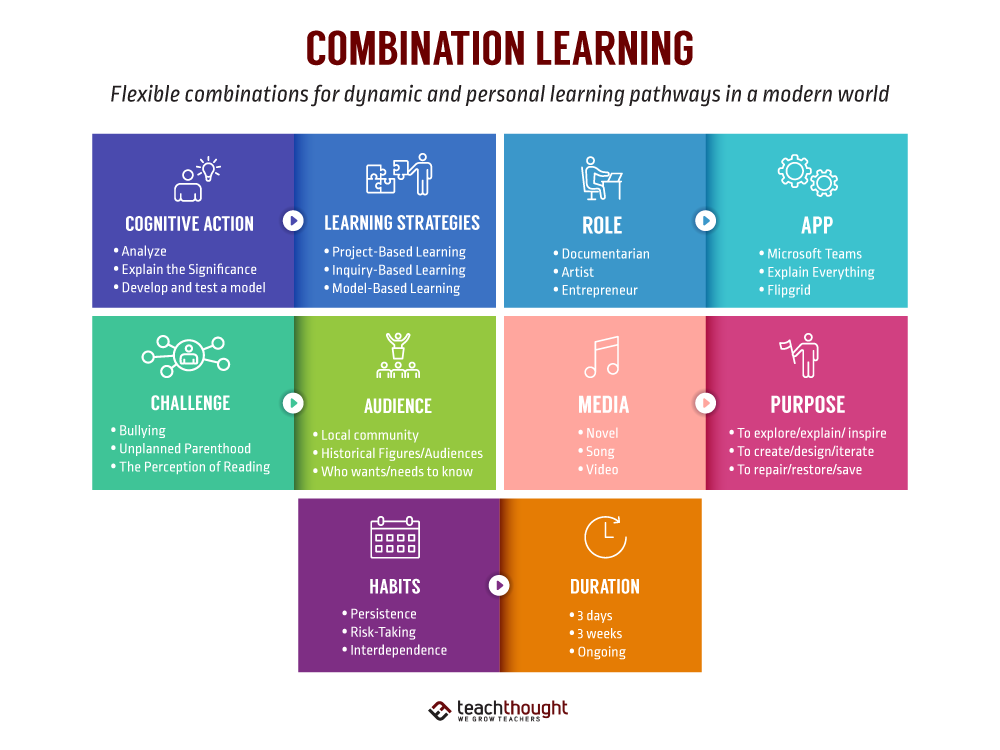 IO1
Advanced Materials & Materials for ALM
40 Hrs
1 Wk
40 Hrs
20 CR
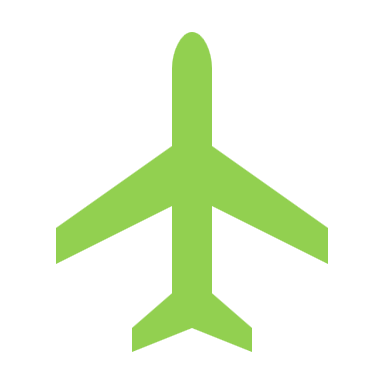 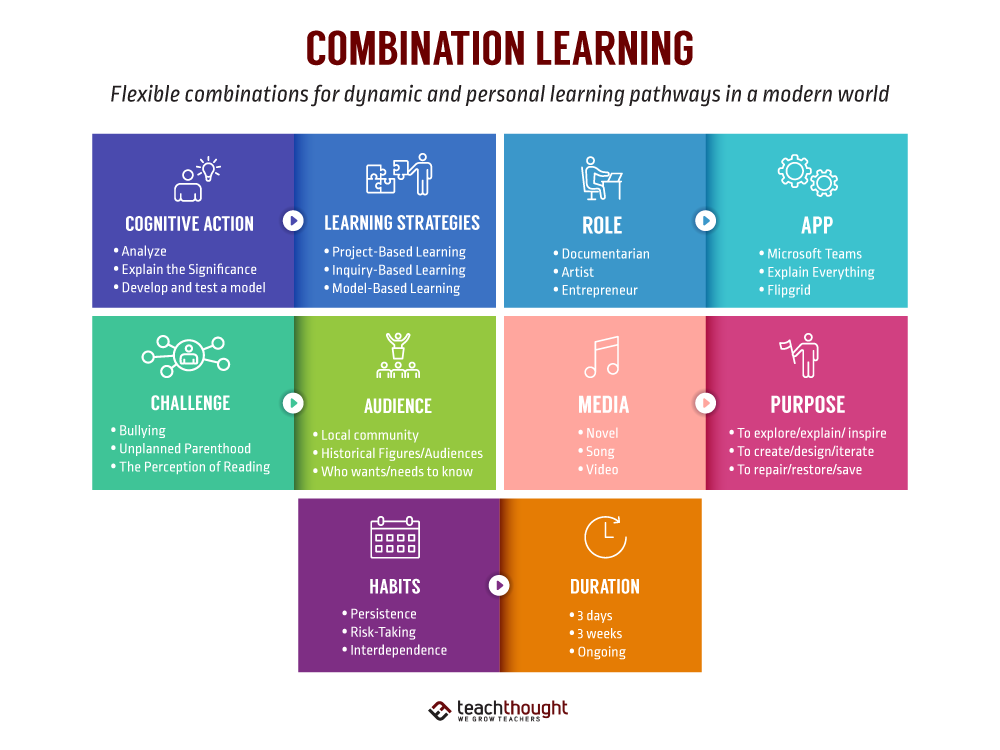 IO2
Management & Entrepreneurship for ALM
40 Hrs
1 Wk
40 Hrs
20 CR
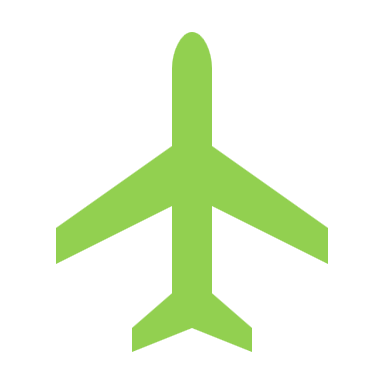 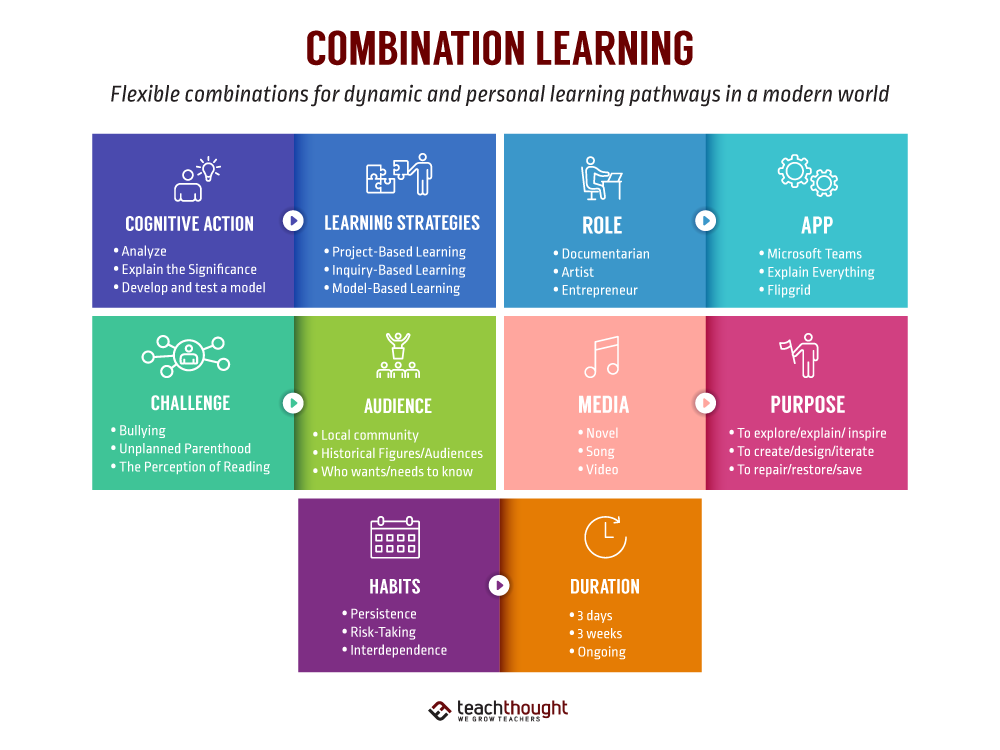 IO3
Quality Control & Part Validation
40 Hrs
1 Wk
40 Hrs
20 CR
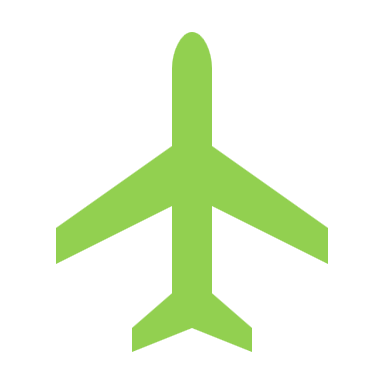 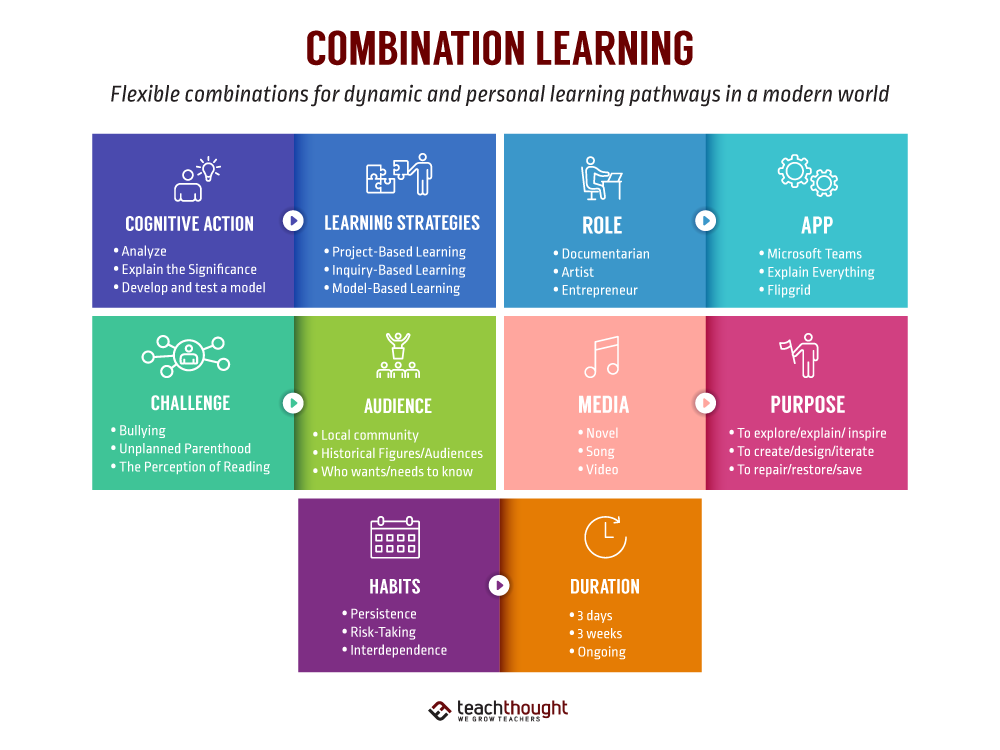 IO4
Metals based ALM Technology
40 Hrs
1 Wk
40 Hrs
20 CR
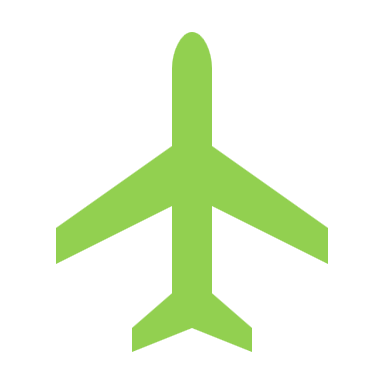 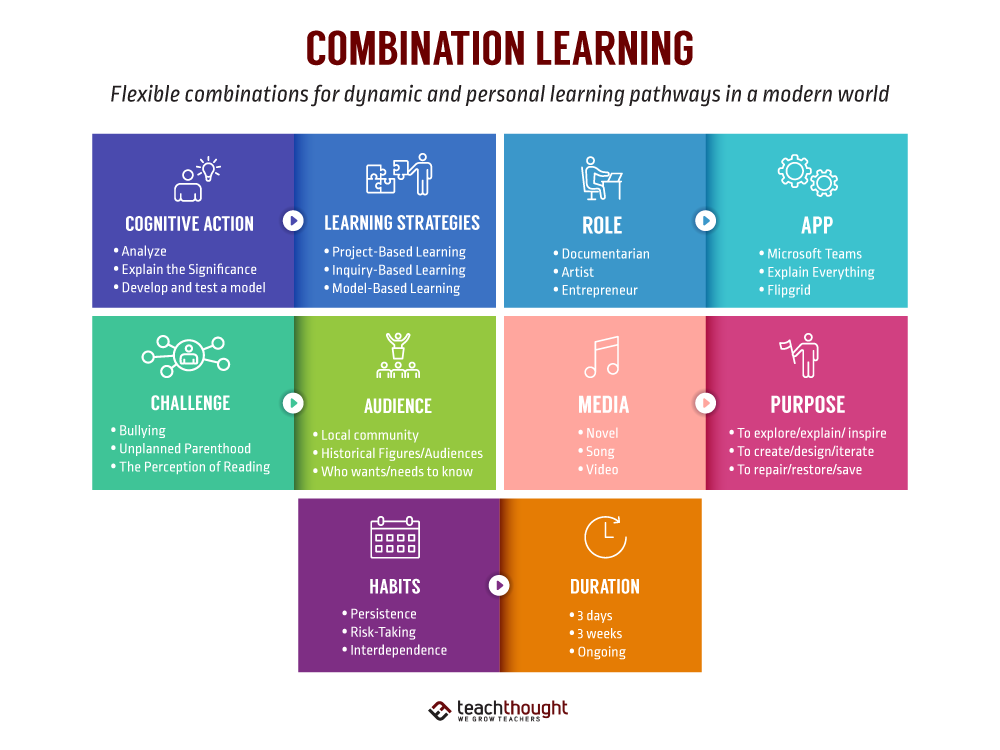 IO5
Polymer and 3D Printing Tech’ & Applications
40 Hrs
1 Wk
40 Hrs
20 CR
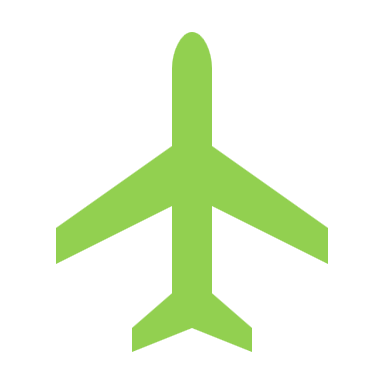 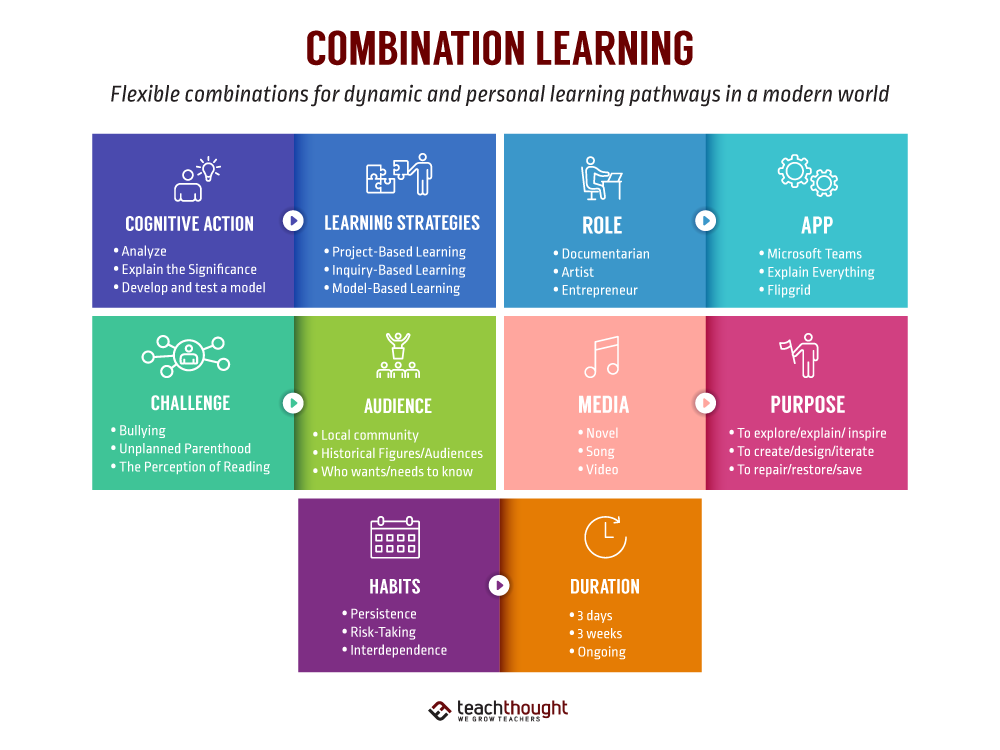 IO6
Design & Simulation for ALM
40 Hrs
1 Wk
40 Hrs
20 CR
IO7
Engineering Project (MSc Dissertation)
0 Hrs
30 Wk
120 Hrs
60 CR
360 Hrs
180 CR
12 Week course
2 Weeks in each location
20 UK Credits = 10 ECTS (European Credit Transfer and Accumulation System)
Model 2d – Any Module in Specialist Locations
Physical and Remote
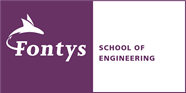 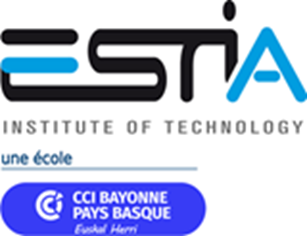 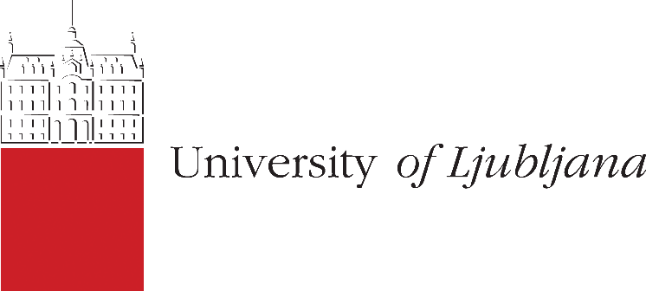 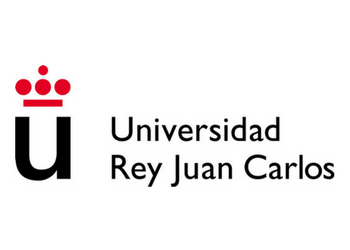 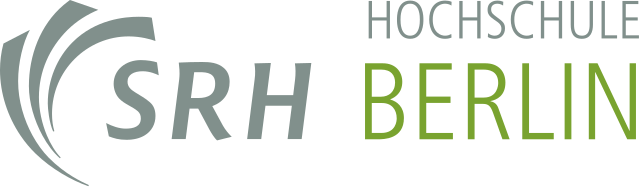 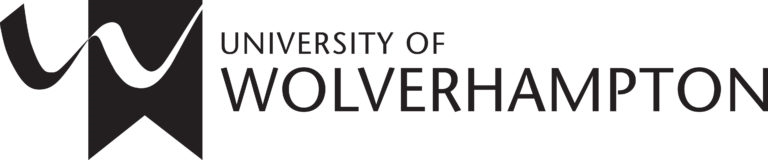 IO1
Advanced Materials & Materials for ALM
4 Hrs
10 Wk
40 Hrs
20 CR
IO2
Management & Entrepreneurship for ALM
4 Hrs
10 Wk
40 Hrs
20 CR
IO3
Quality Control & Part Validation
4 Hrs
10 Wk
40 Hrs
20 CR
IO4
Metals based ALM Technology
4 Hrs
10 Wk
40 Hrs
20 CR
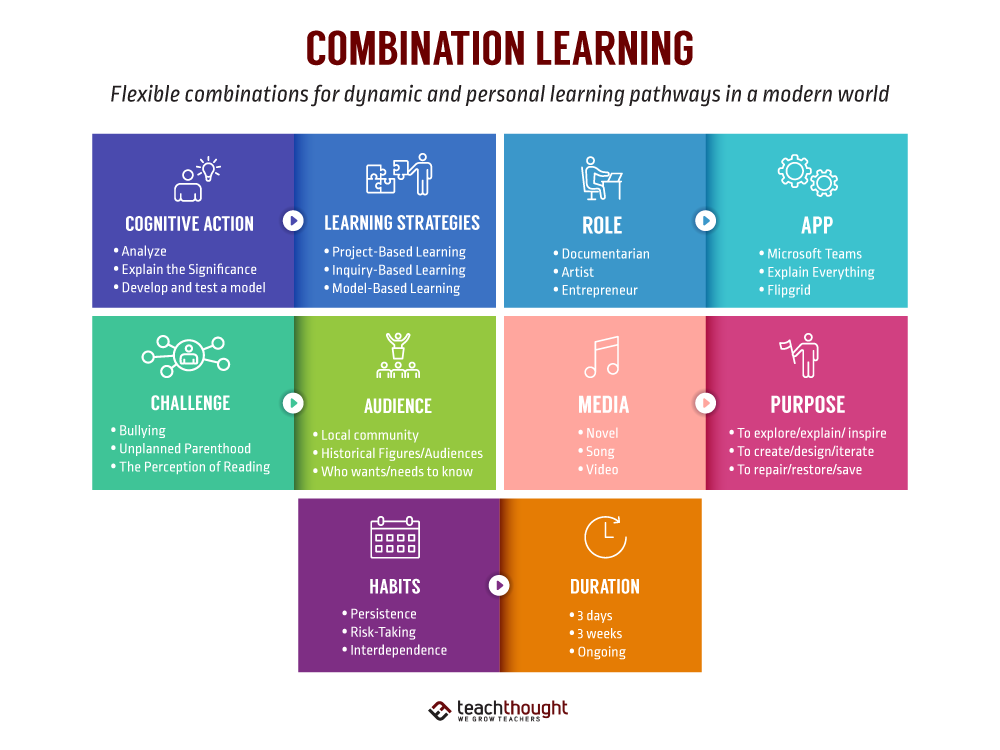 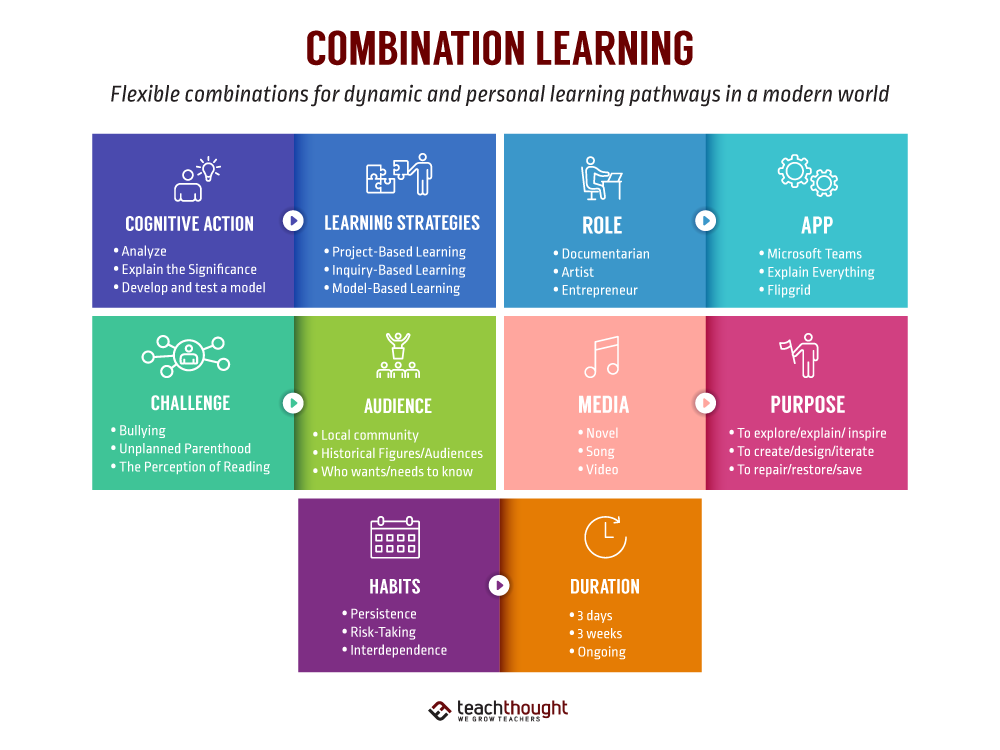 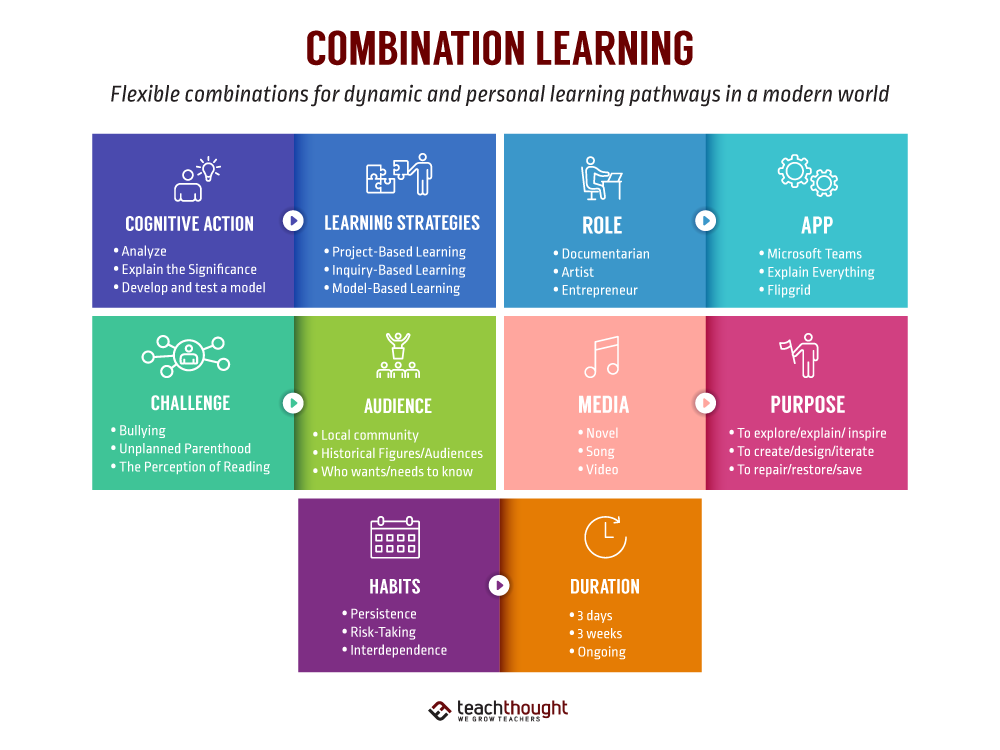 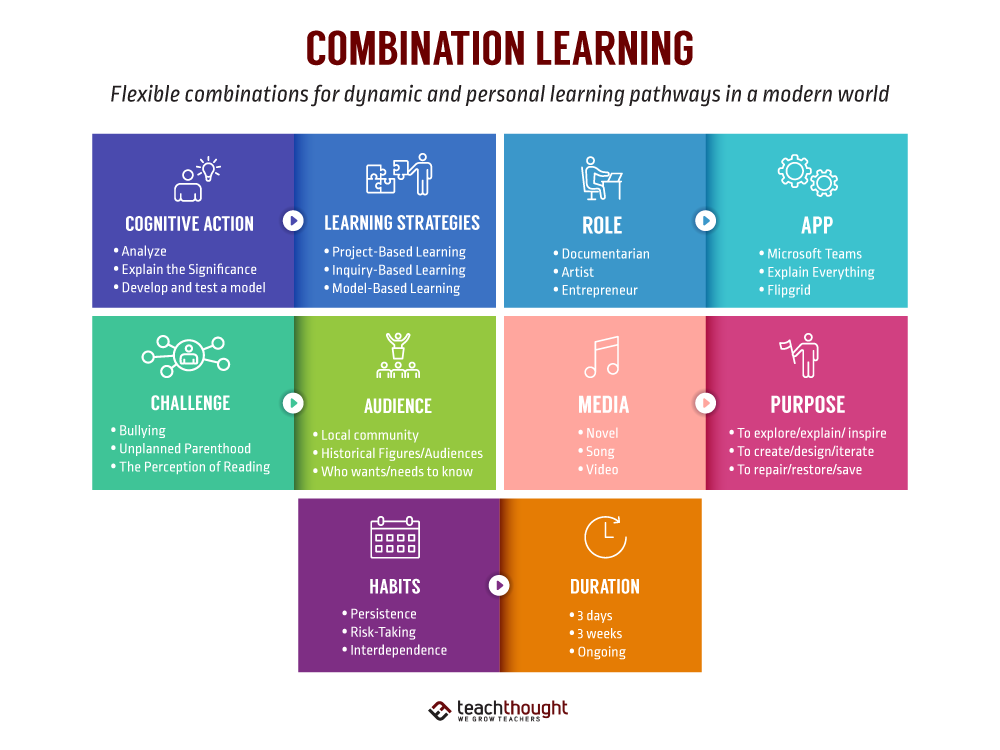 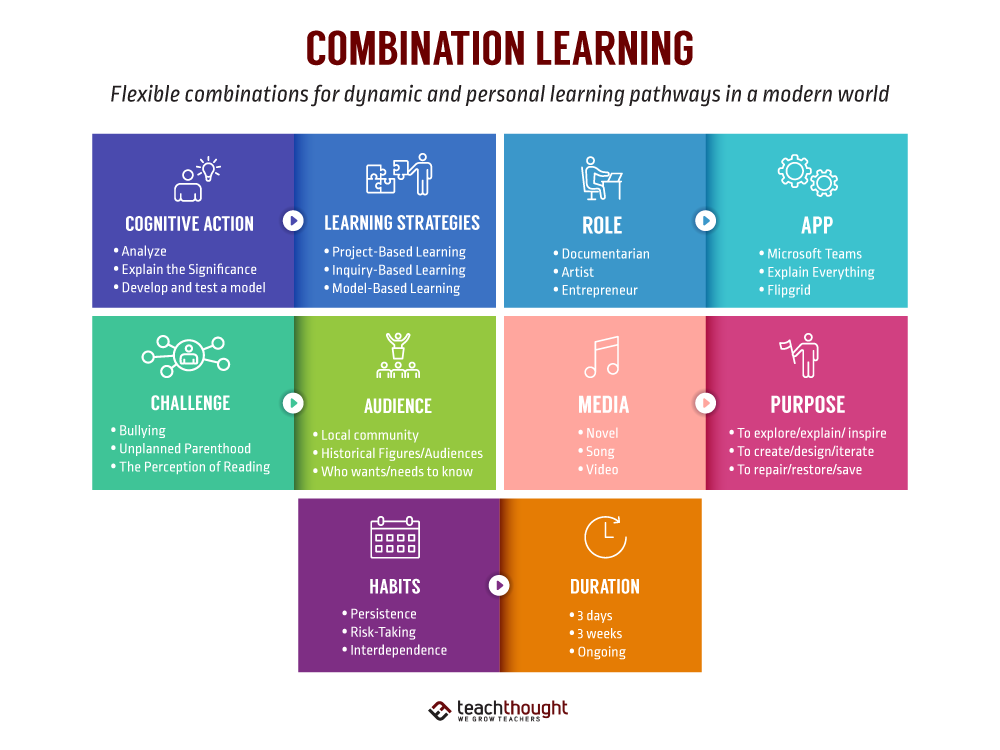 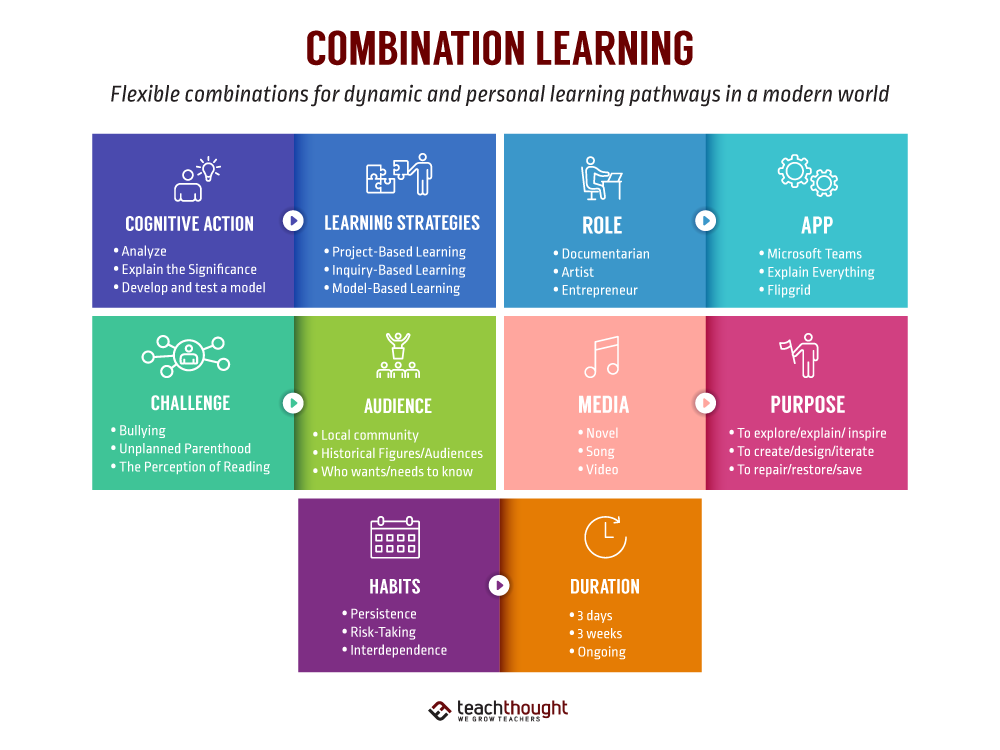 IO5
Polymer and 3D Printing Tech’ & Applications
4 Hrs
10 Wk
40 Hrs
20 CR
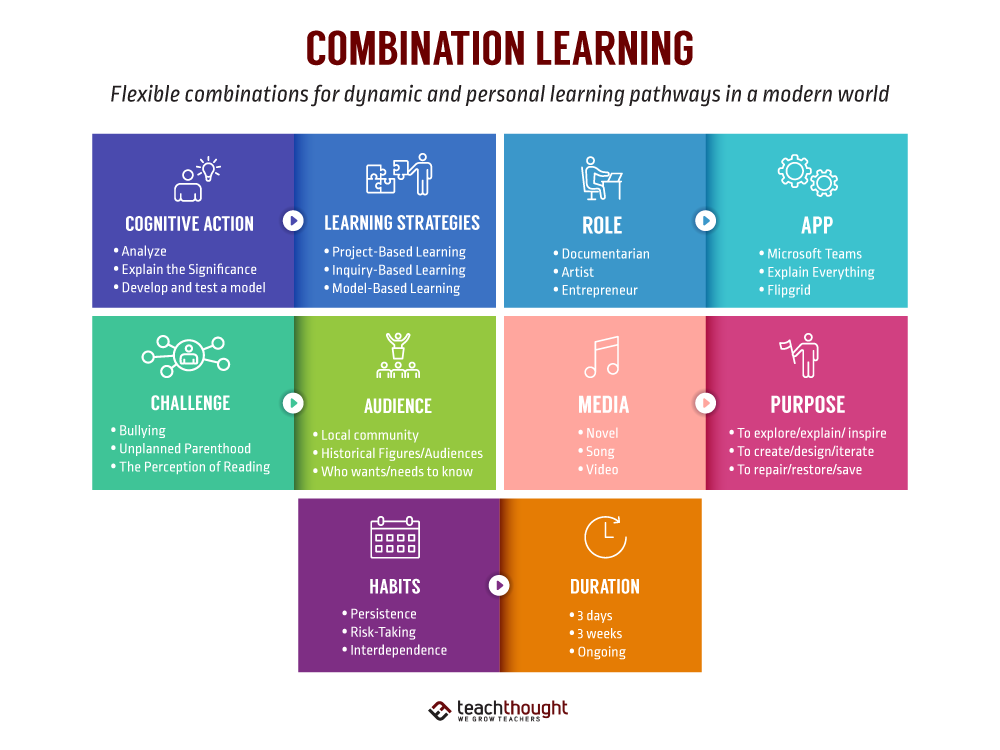 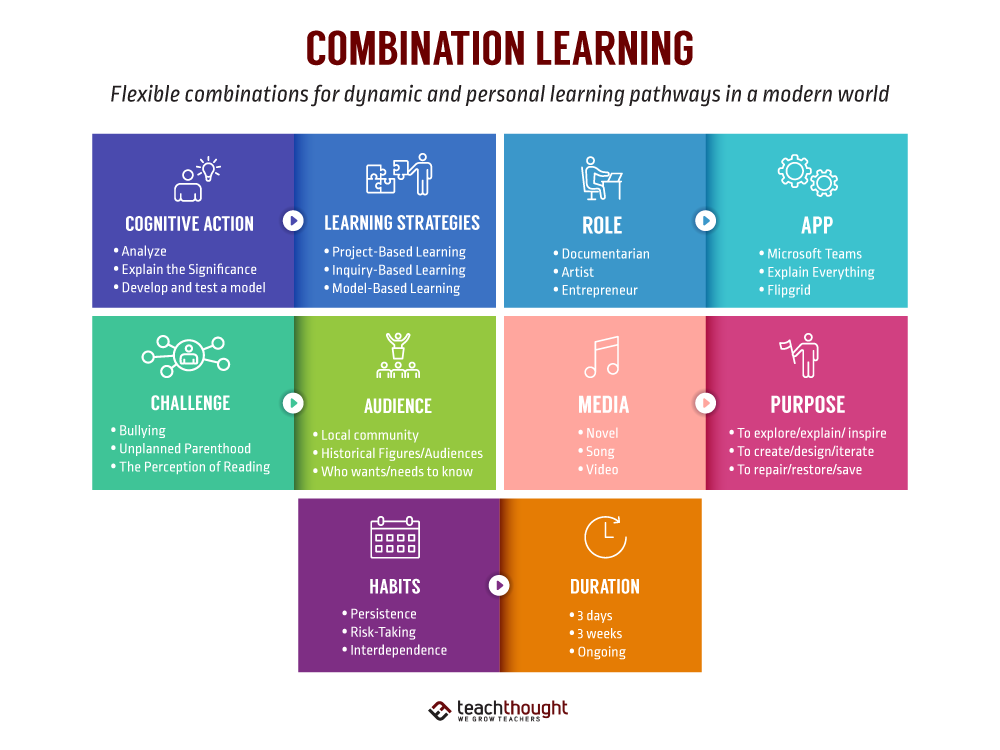 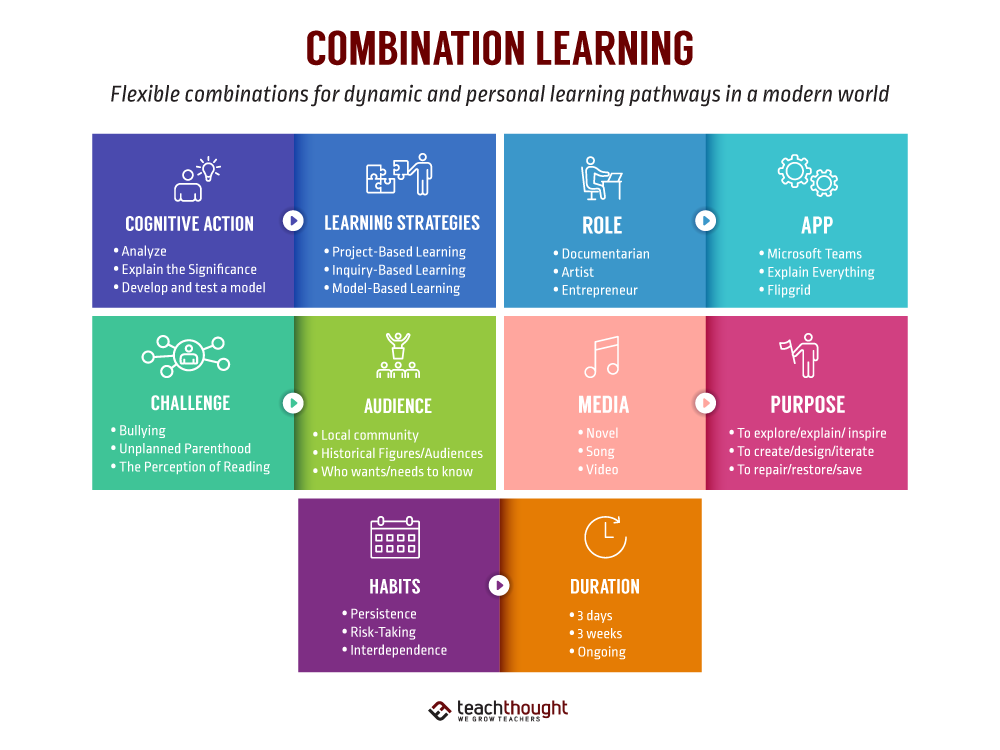 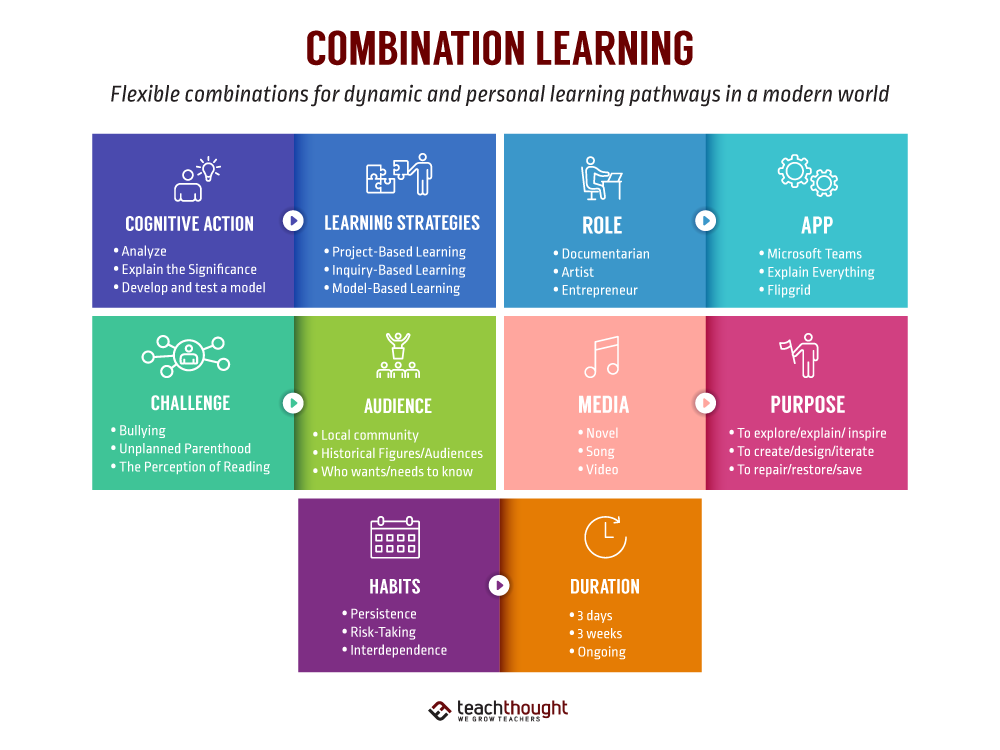 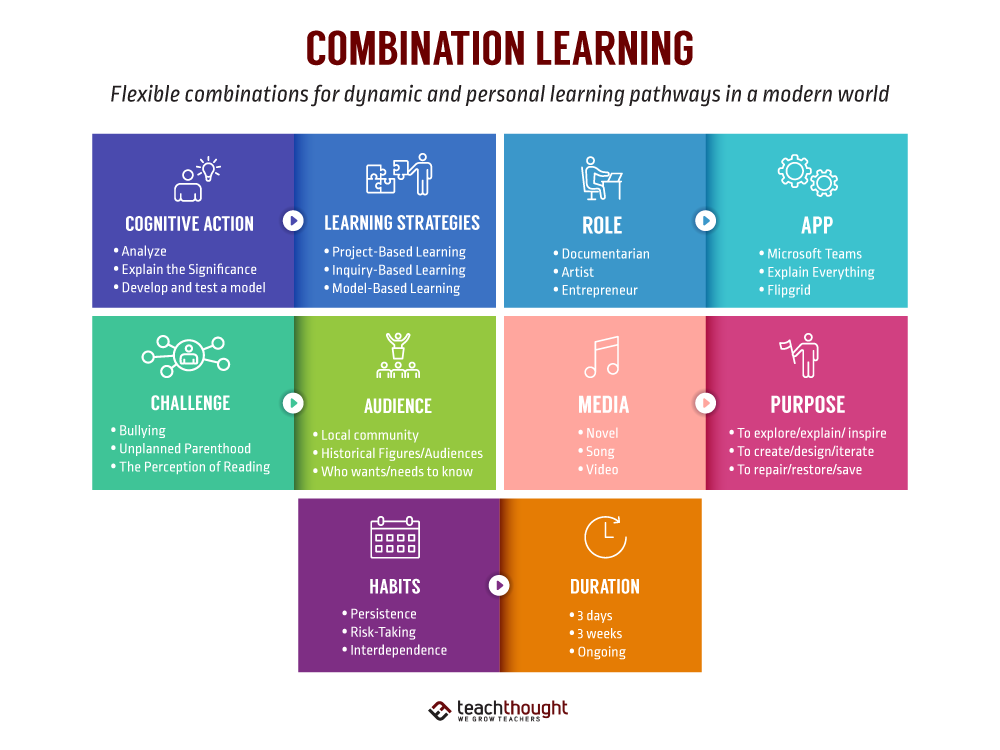 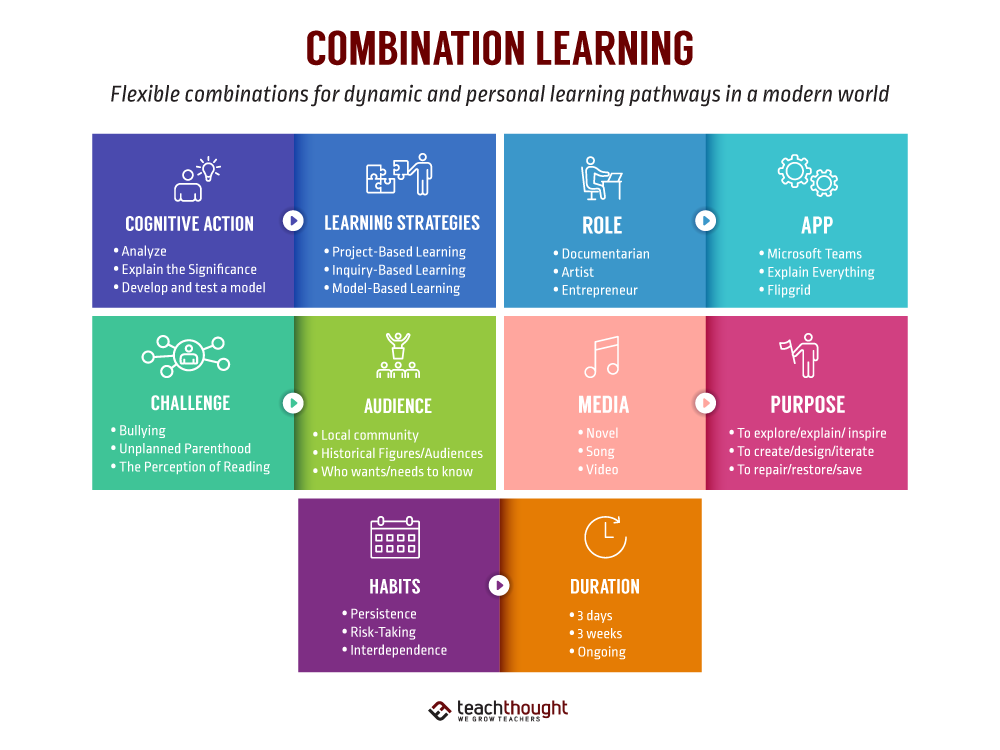 IO6
Design & Simulation for ALM
4 Hrs
10 Wk
40 Hrs
20 CR
IO7
Engineering Project (MSc Dissertation)
0 Hrs
30 Wk
120 Hrs
60 CR
360 Hrs
180 CR
No Time limit
3 Months in a location
Credit only - No MSc unless all modules complete
20 UK Credits = 10 ECTS (European Credit Transfer and Accumulation System)
Model 2e – Any Module in Specialist Locations
Physical and Remote
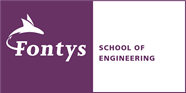 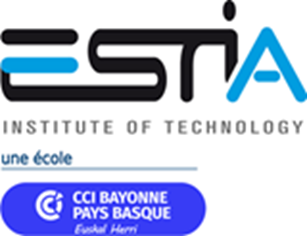 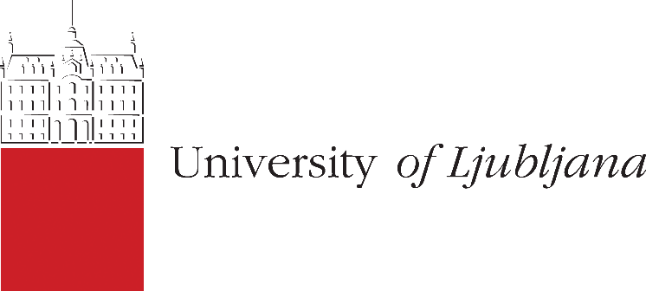 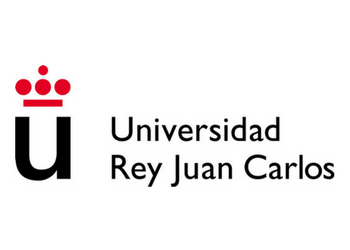 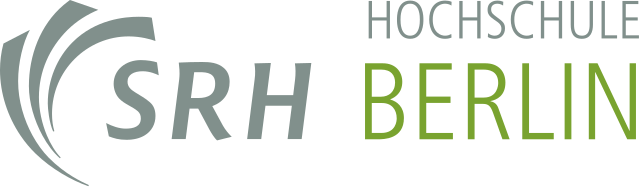 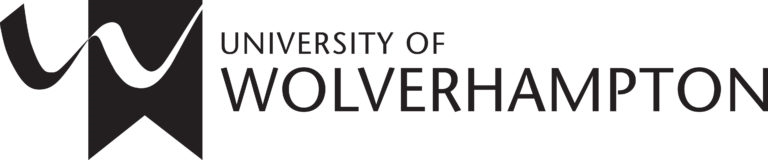 IO1
Advanced Materials & Materials for ALM
40 Hrs
1 Wk
40 Hrs
20 CR
IO2
Management & Entrepreneurship for ALM
40 Hrs
1 Wk
40 Hrs
20 CR
IO3
Quality Control & Part Validation
40 Hrs
1 Wk
40 Hrs
20 CR
IO4
Metals based ALM Technology
40 Hrs
1 Wk
40 Hrs
20 CR
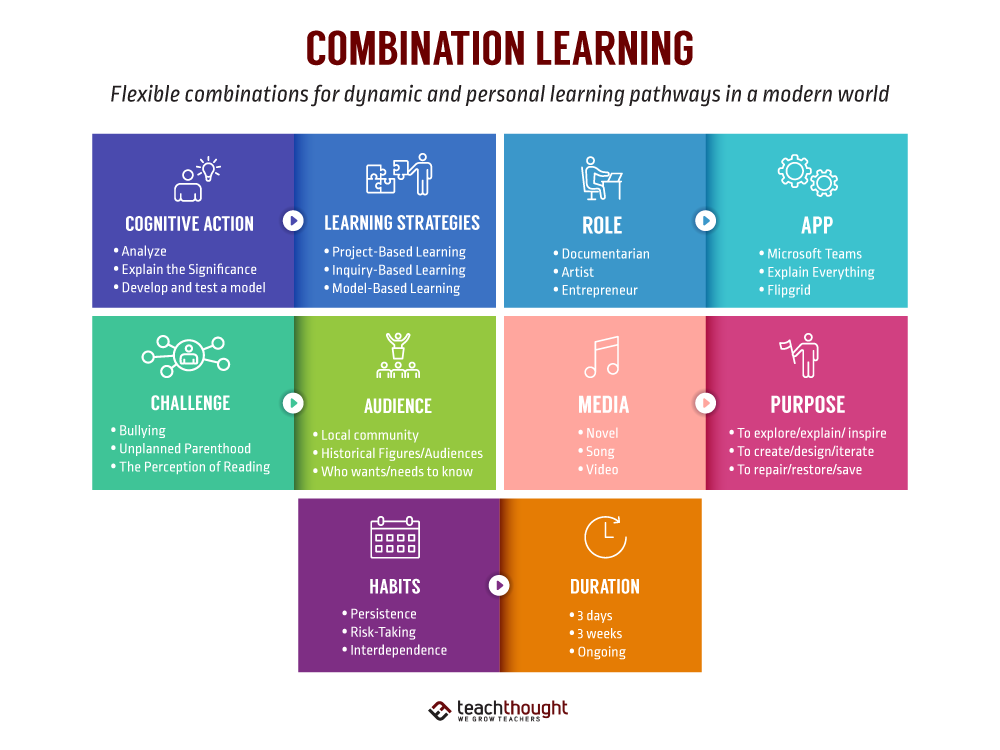 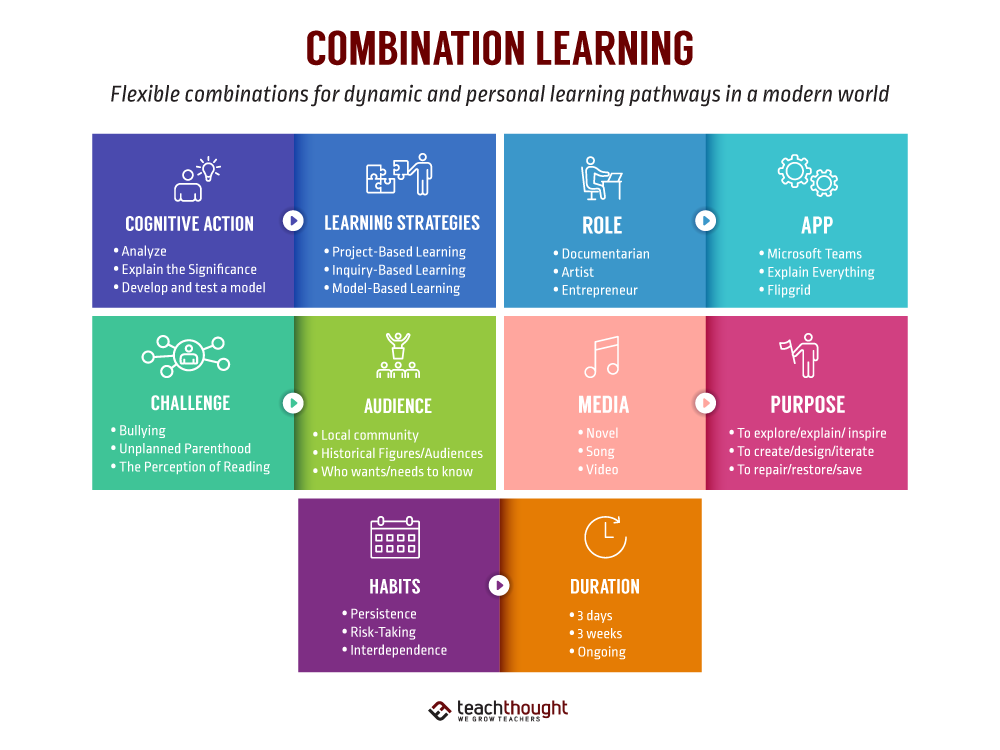 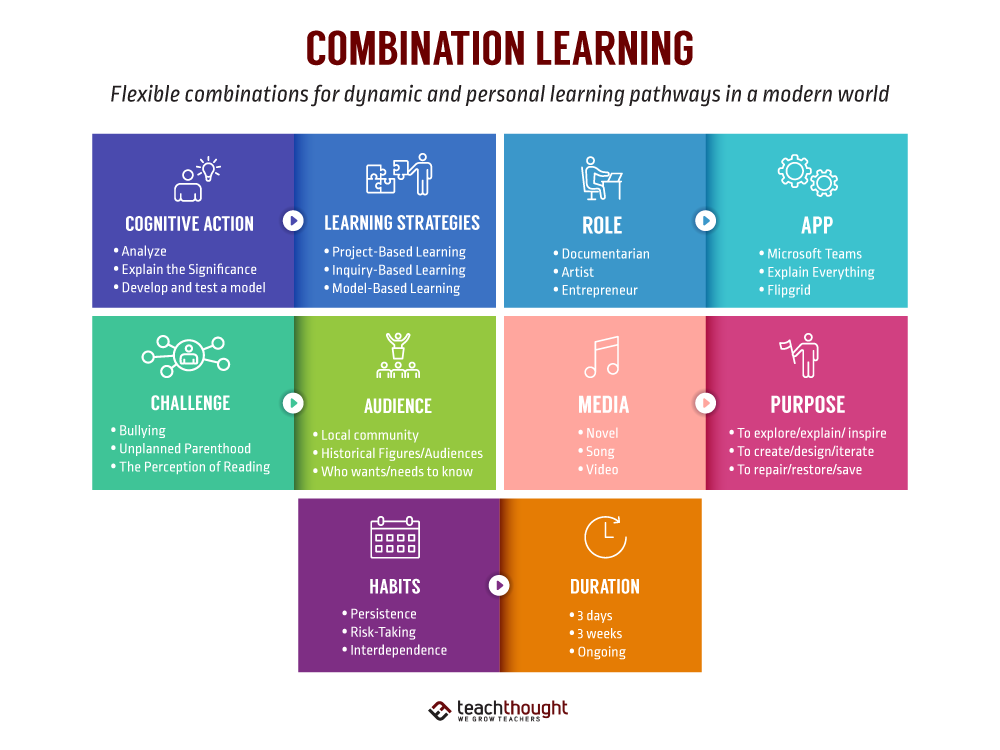 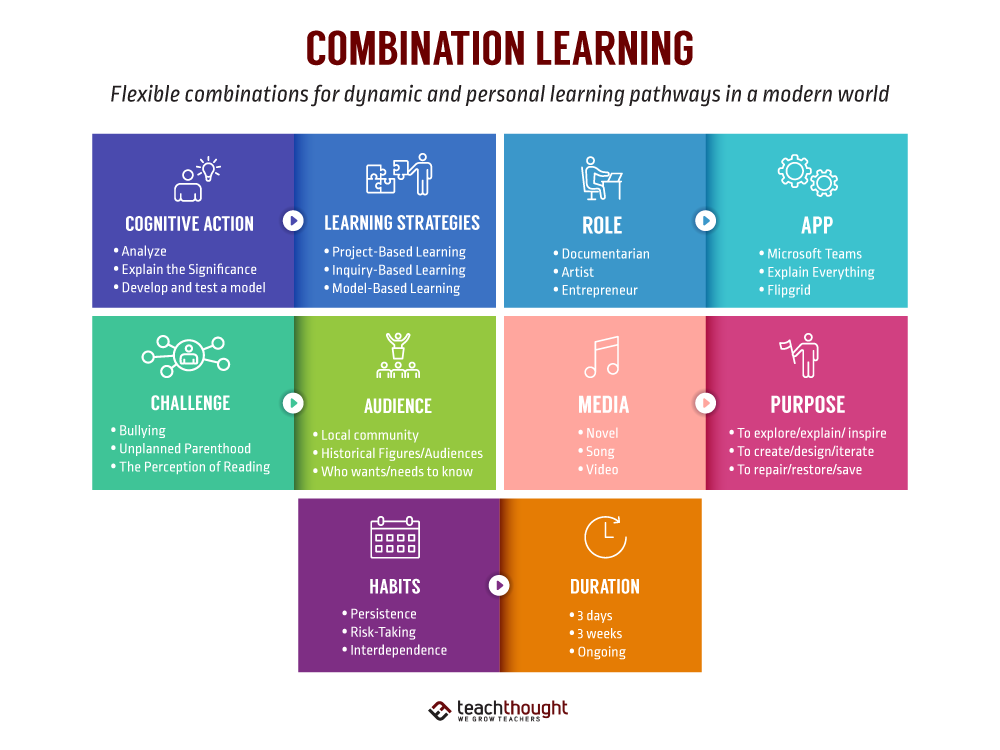 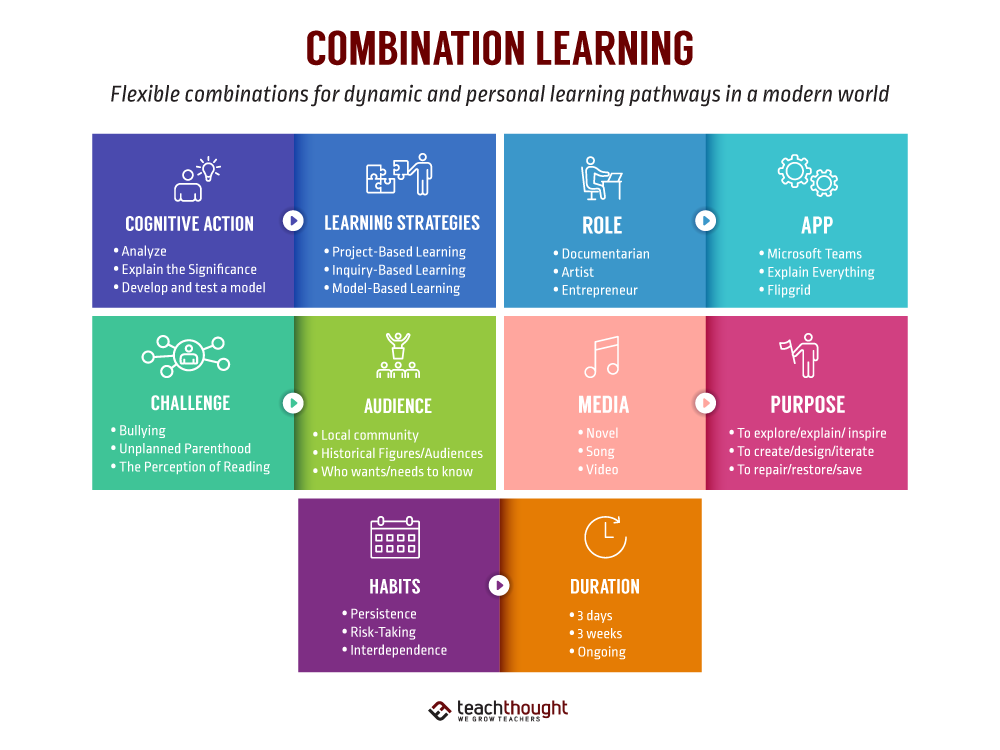 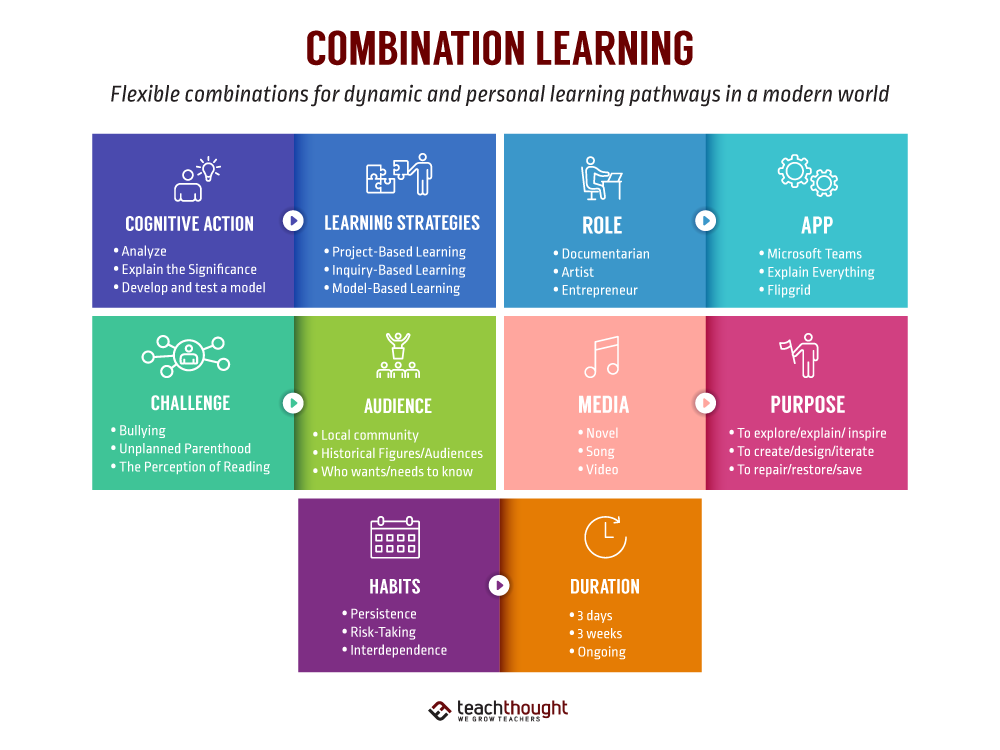 IO5
Polymer and 3D Printing Tech’ & Applications
40 Hrs
1 Wk
40 Hrs
20 CR
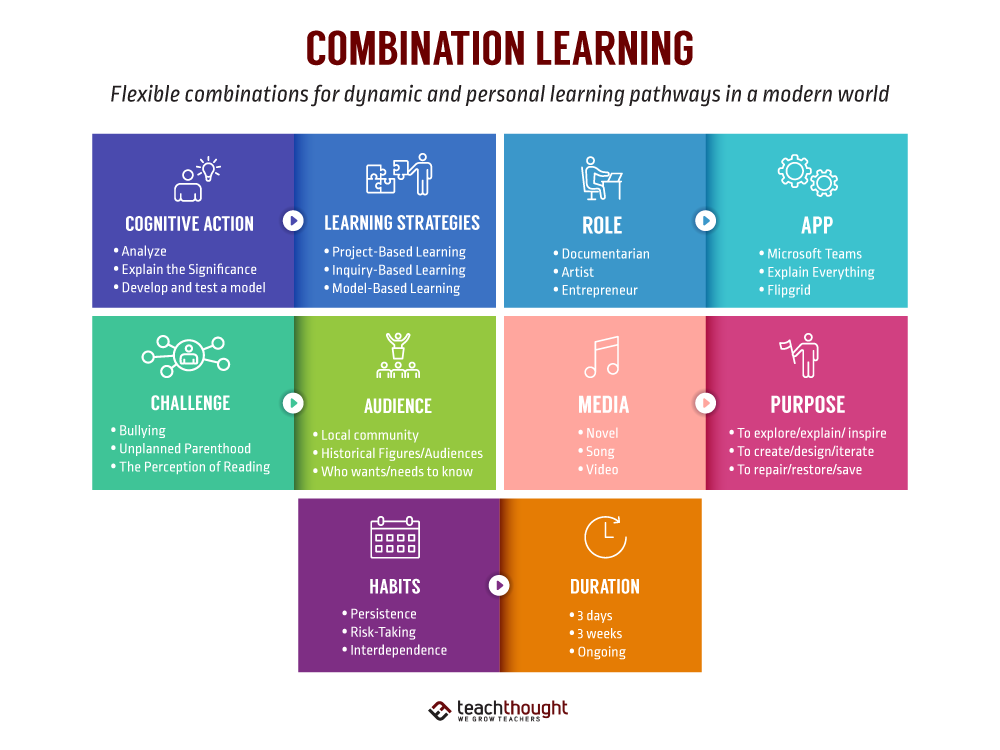 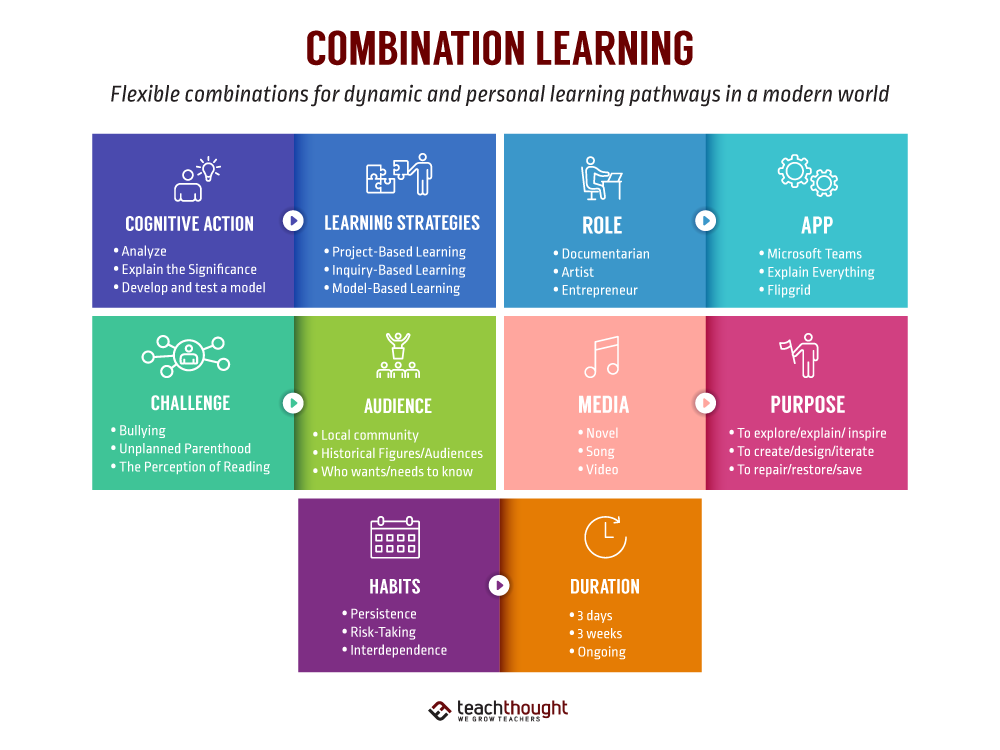 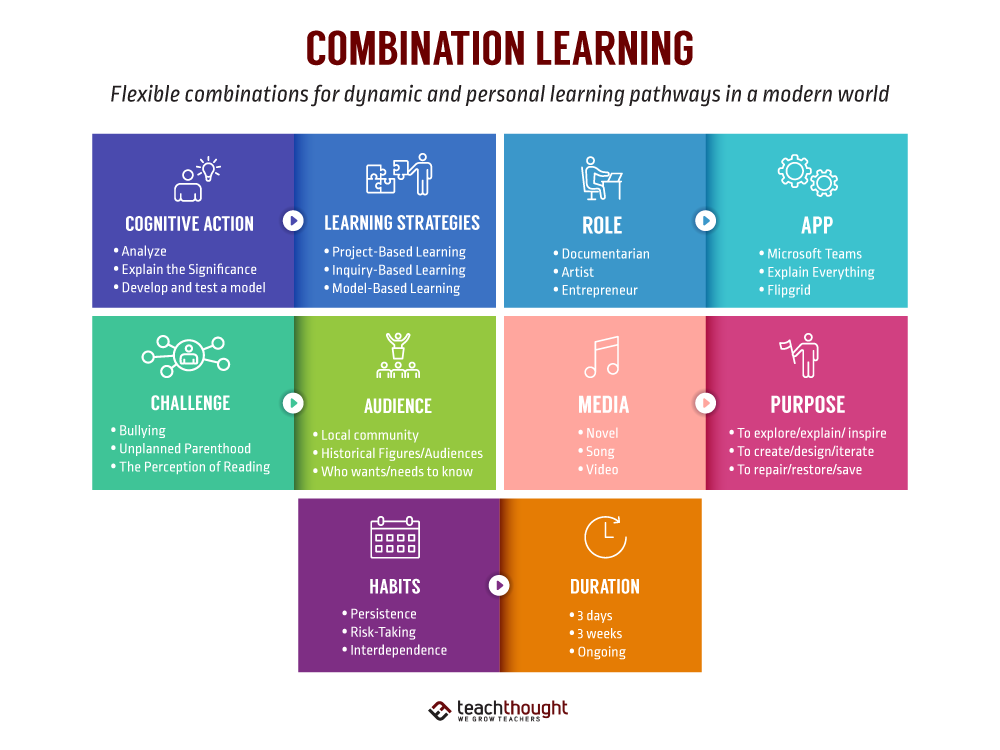 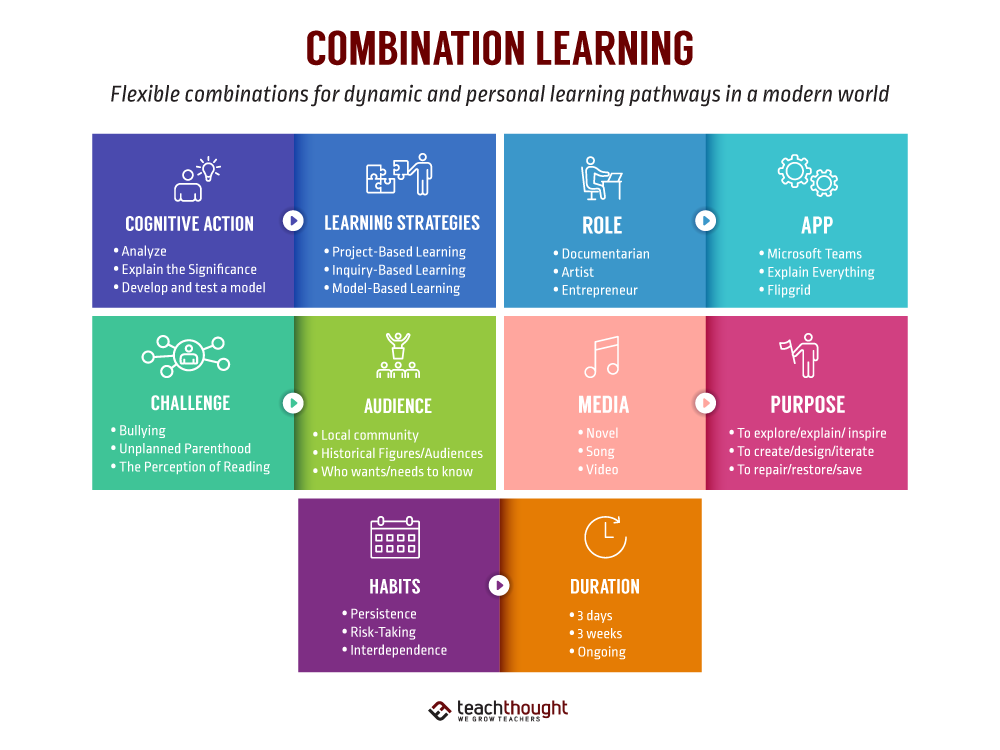 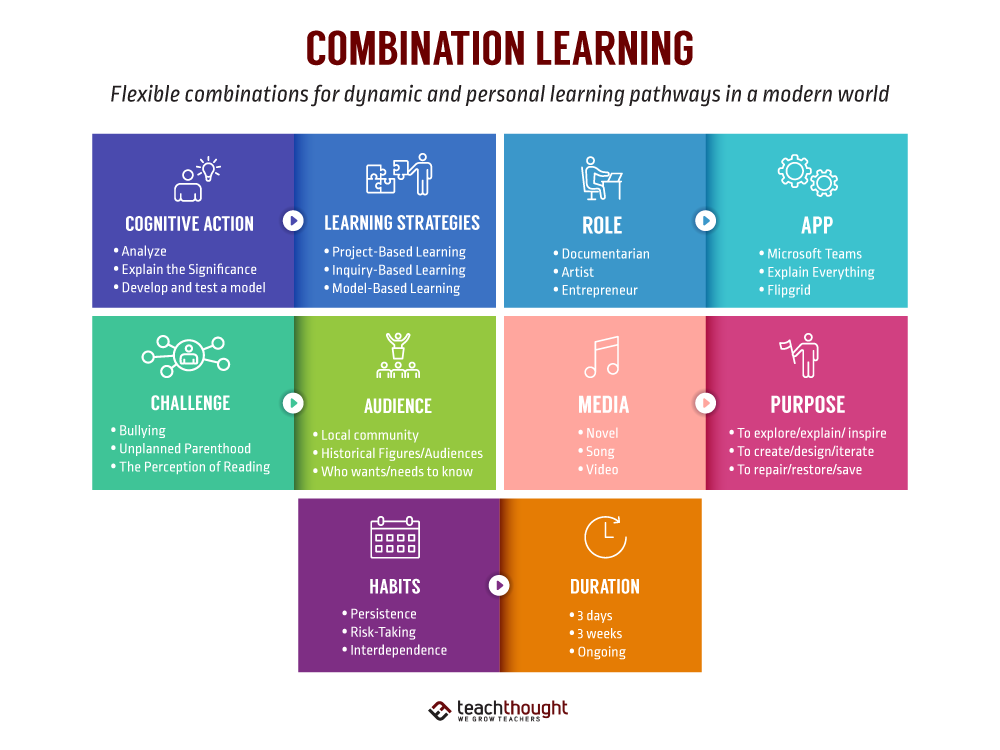 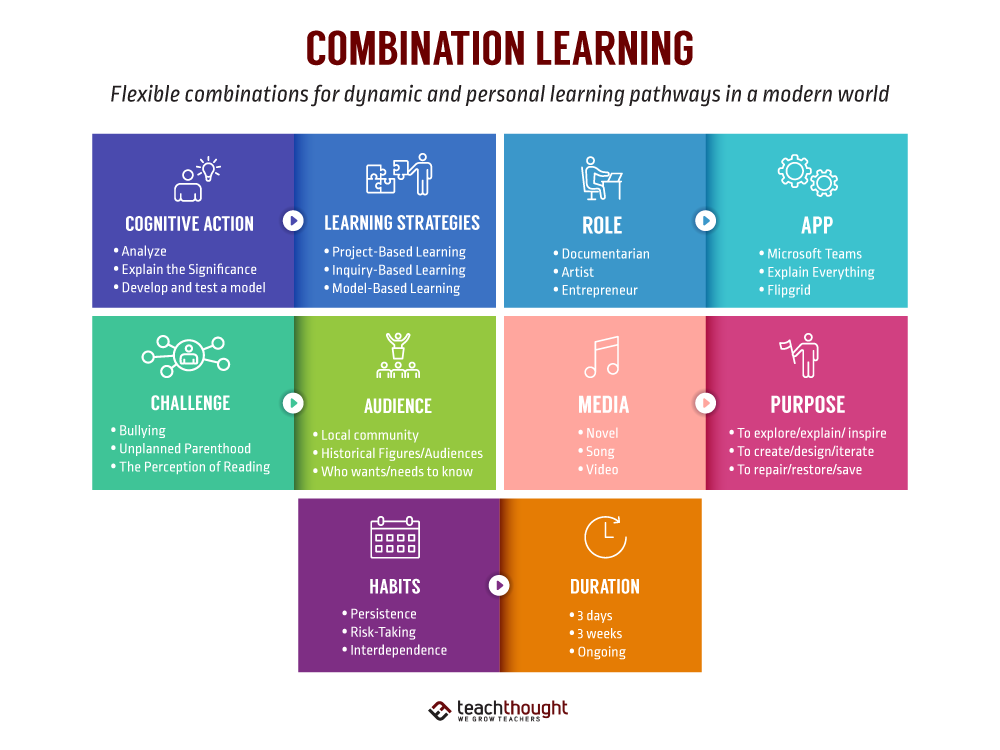 IO6
Design & Simulation for ALM
40 Hrs
1 Wk
40 Hrs
20 CR
IO7
Engineering Project (MSc Dissertation)
0 Hrs
30 Wk
120 Hrs
60 CR
360 Hrs
180 CR
No Time limit
2 weeks in a location
Credit only - No MSc unless all modules complete
20 UK Credits = 10 ECTS (European Credit Transfer and Accumulation System)
Model 2f – Six Modules in Three Locations
Physical
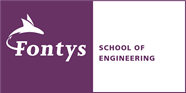 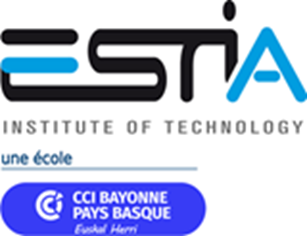 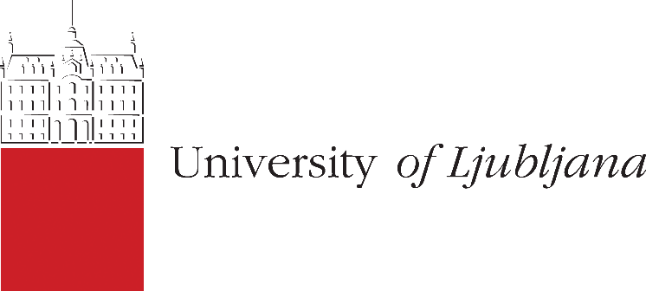 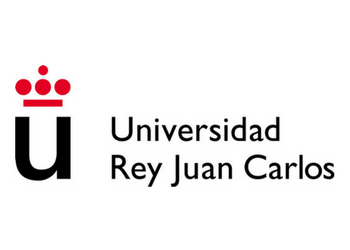 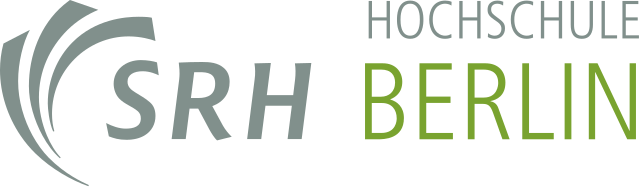 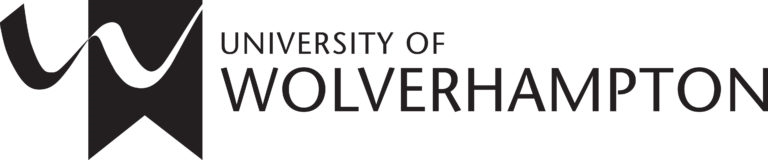 IO1
Advanced Materials & Materials for ALM
IO2
Management & Entrepreneurship for ALM
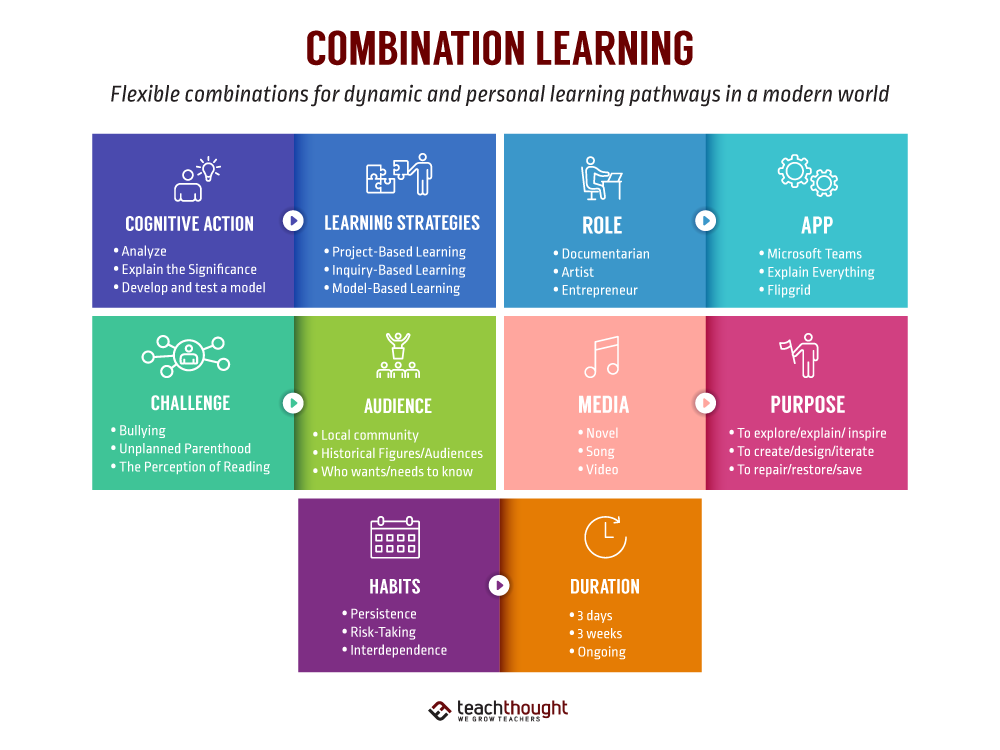 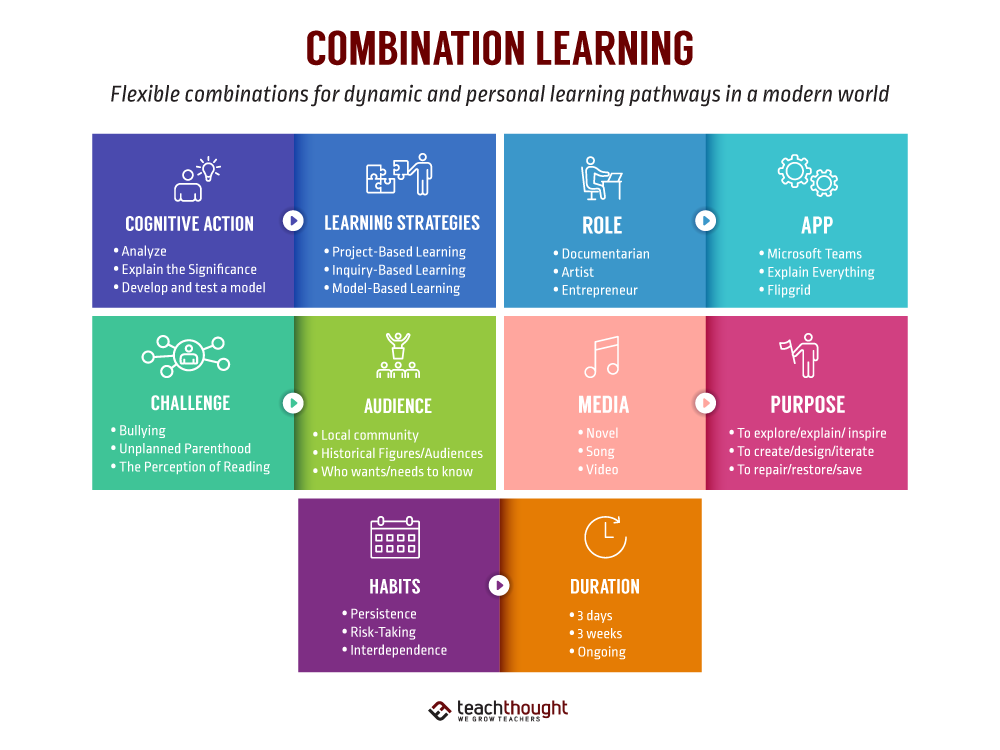 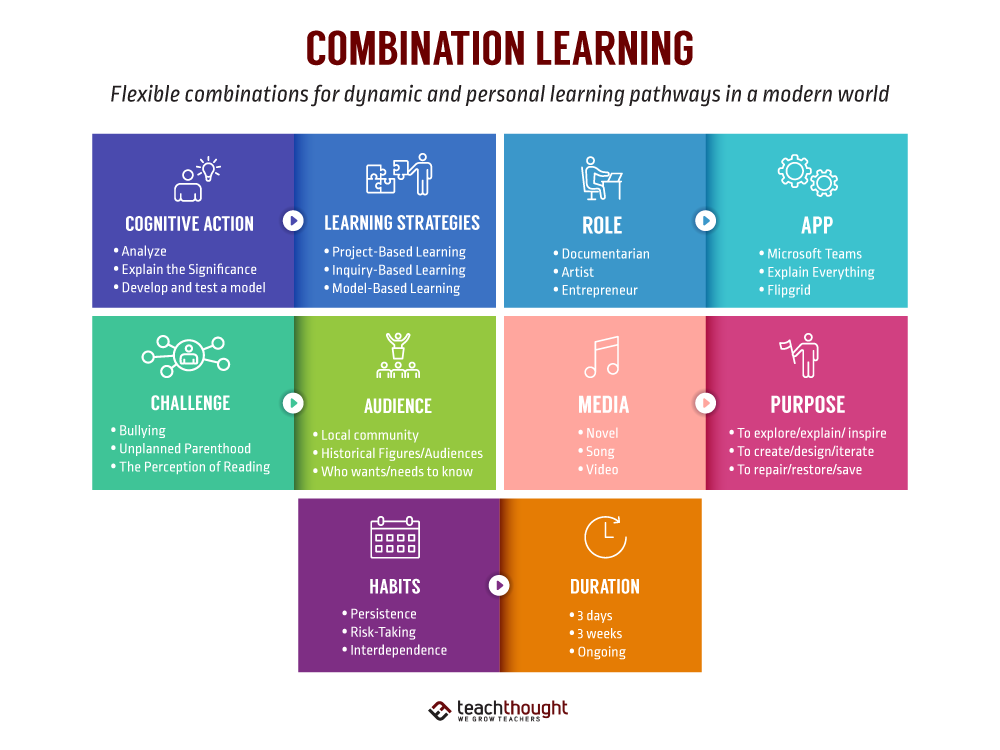 4 Hrs
10 Wk
IO3
Quality Control & Part Validation
40 Hrs
20 CR
4 Hrs
10 Wk
4 Hrs
10 Wk
40 Hrs
20 CR
40 Hrs
20 CR
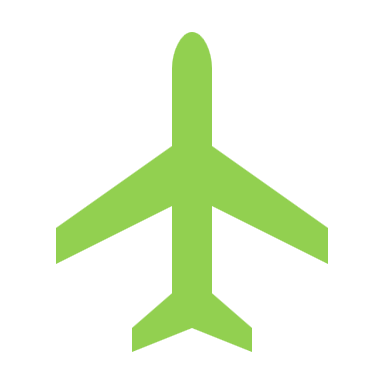 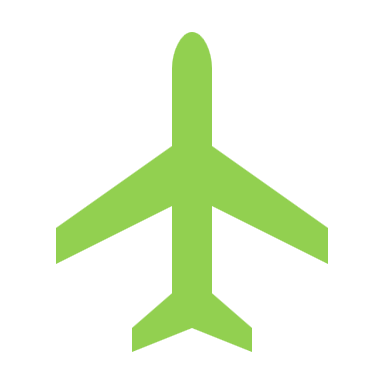 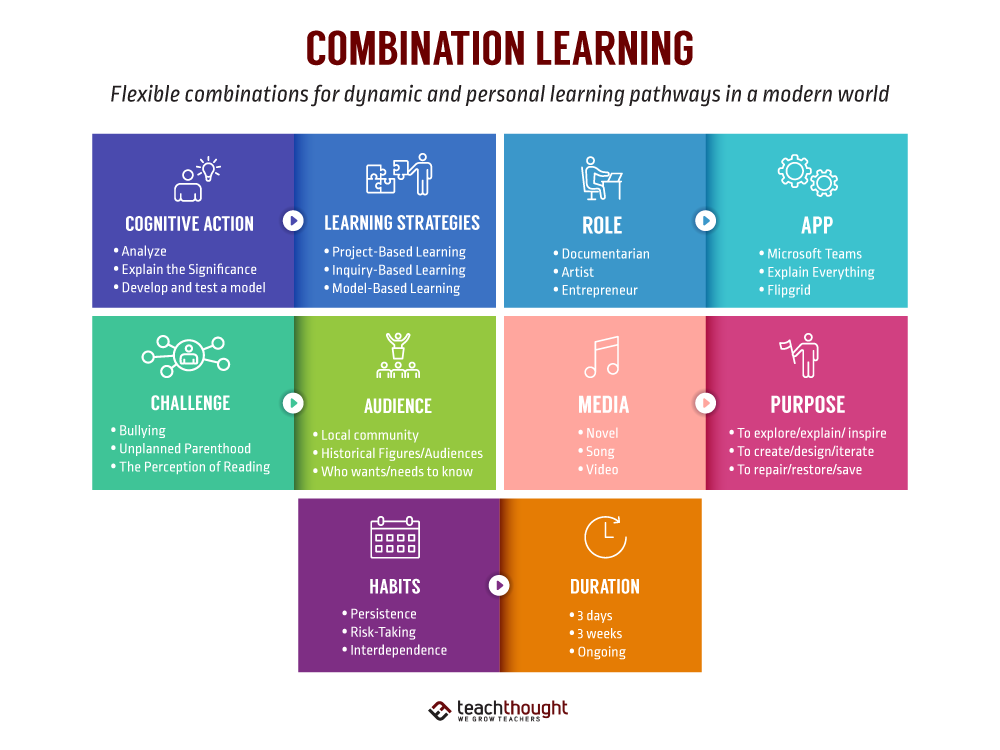 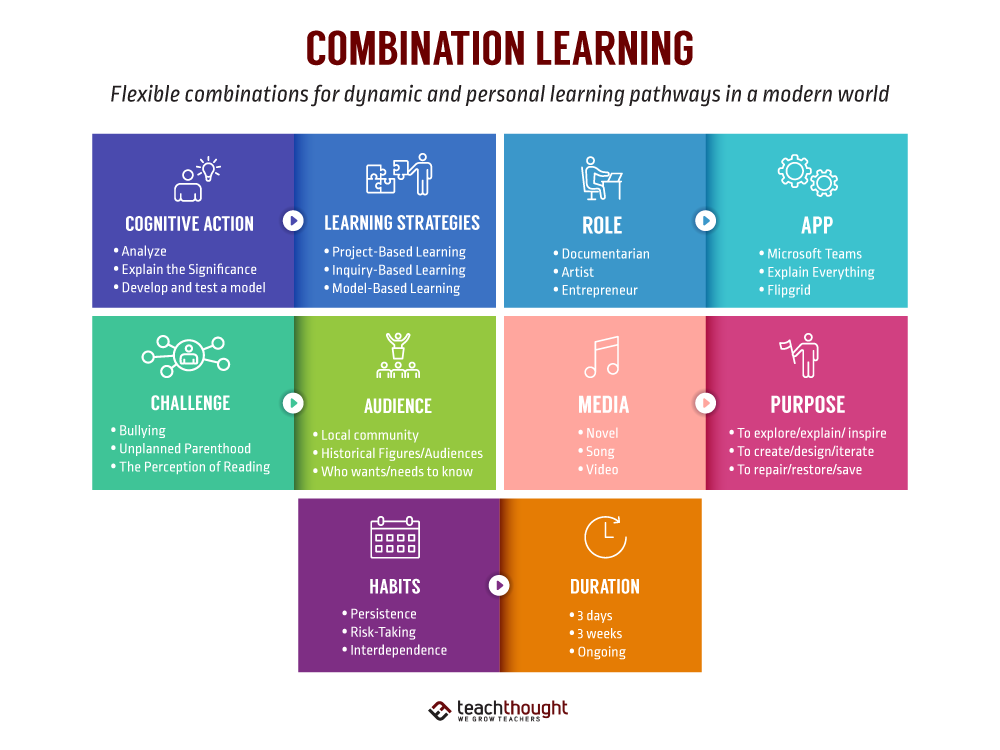 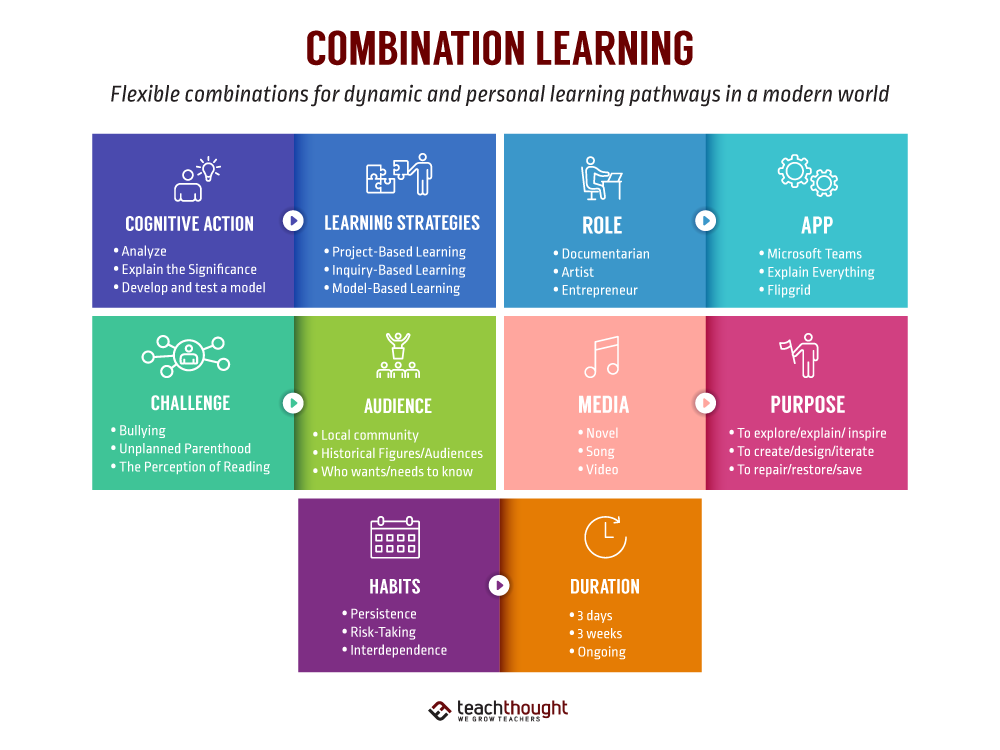 IO4
Metals based ALM Technology
4 Hrs
10 Wk
4 Hrs
10 Wk
40 Hrs
20 CR
40 Hrs
20 CR
4 Hrs
10 Wk
40 Hrs
20 CR
IO5
Polymer and 3D Printing Tech’ & Applications
IO6
Design & Simulation for ALM
IO7
Engineering Project (MSc Dissertation)
0 Hrs
30 Wk
120 Hrs
60 CR
360 Hrs
180 CR
1 Year course
With mobility
3 Months in each location
20 UK Credits = 10 ECTS (European Credit Transfer and Accumulation System)
Model 3 – Pay-Per-View, Online, MOOC, Flip learning
Remote Only
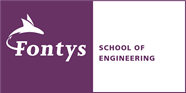 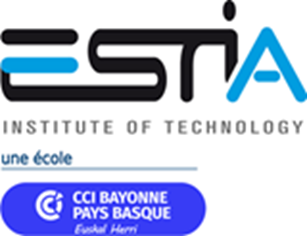 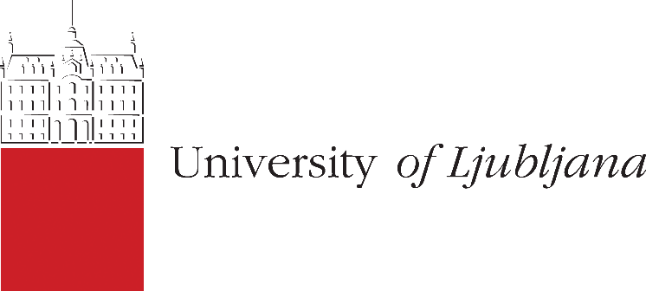 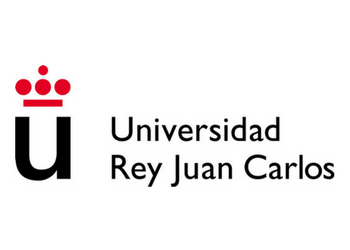 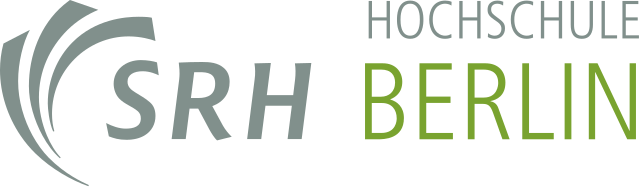 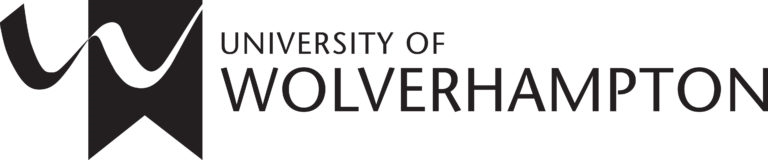 IO1
Advanced Materials & Materials for ALM
Pay-Per-View
40 Hrs+
20 CR
40 Hrs+
20 CR
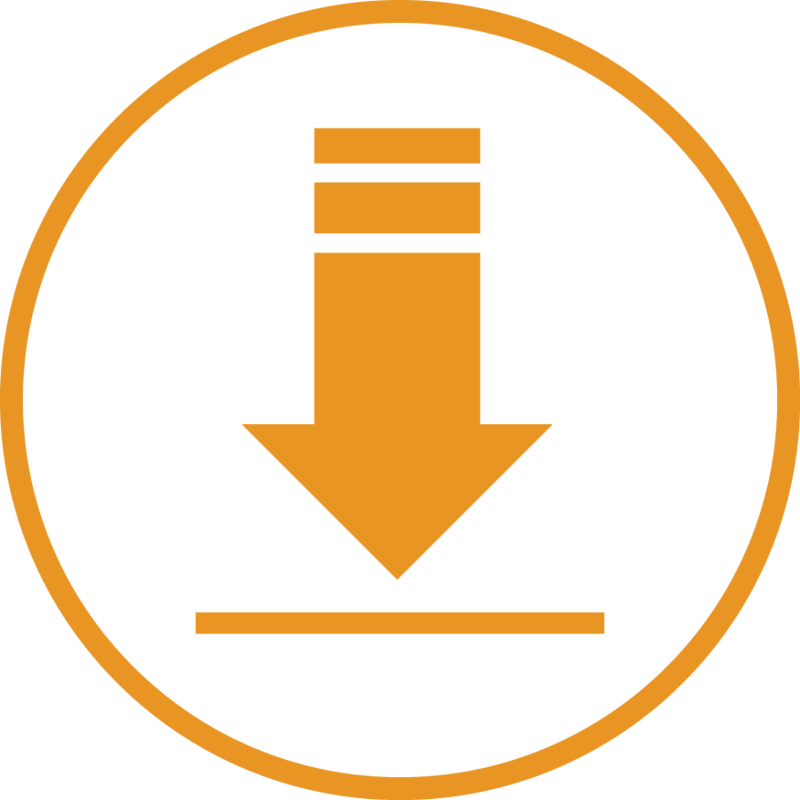 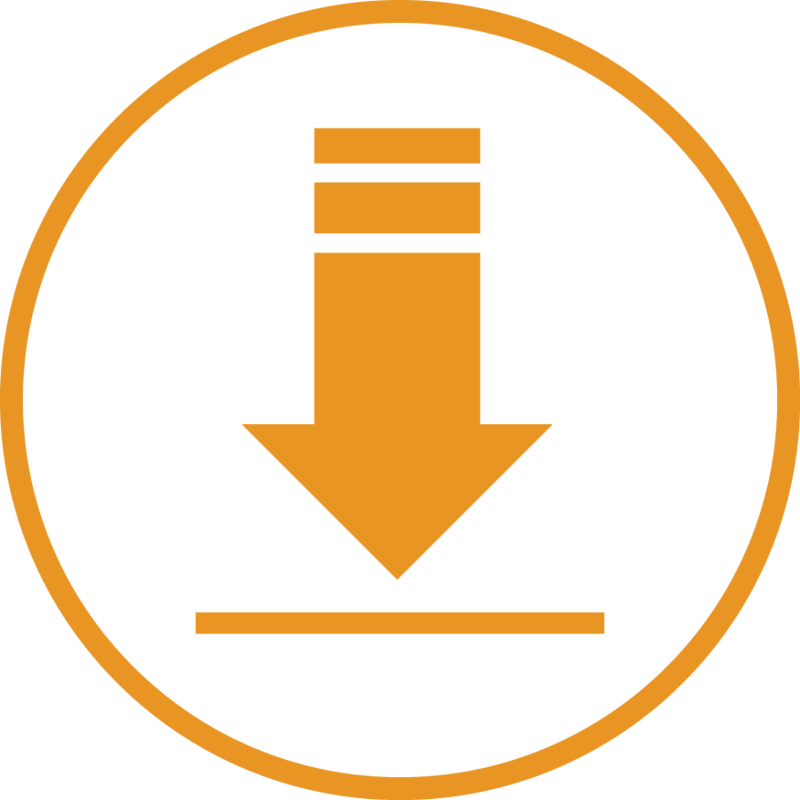 Lectures and practical sessions recorded as individual Television programs.

10 lectures or practical's per learning output.

Available to download/view via secure website.

Tutorials and assessments will be set by academics and submitted by students to earn credits.

Supported by local academics.
IO2
Management & Entrepreneurship for ALM
40 Hrs+
20 CR
40 Hrs+
20 CR
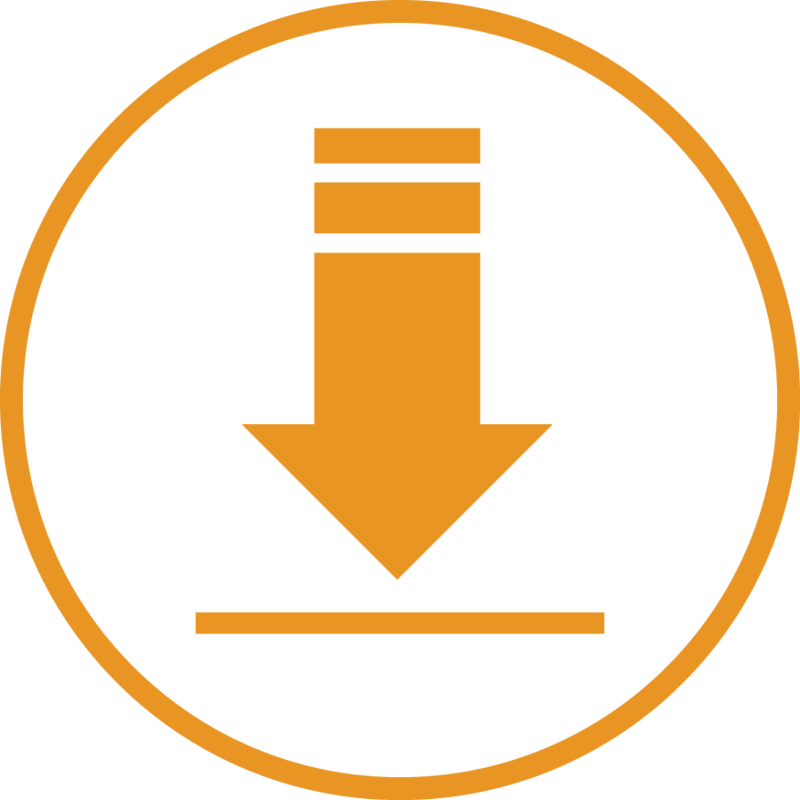 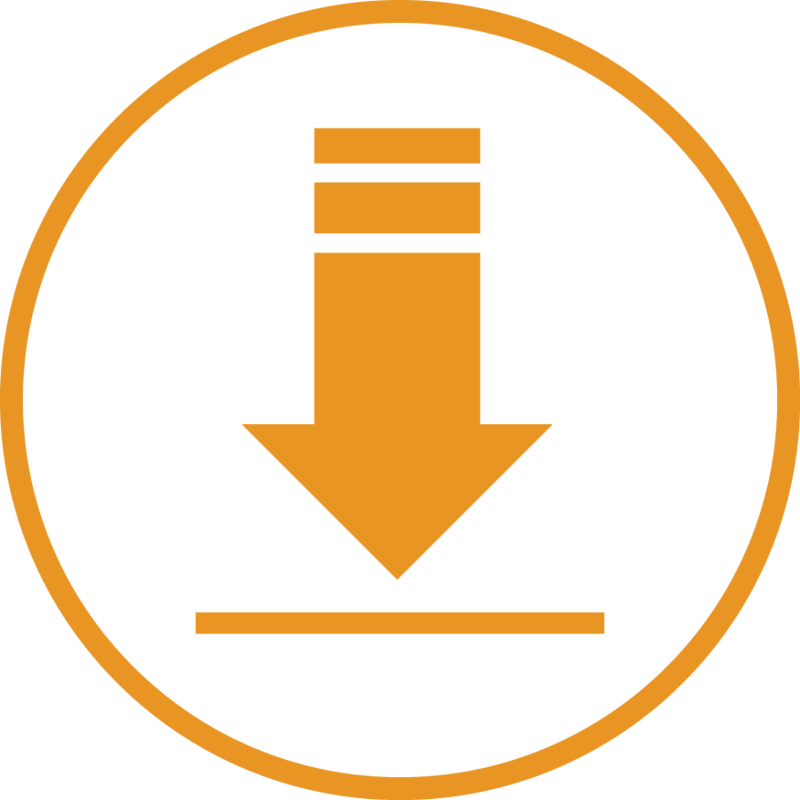 IO3
Quality Control & Part Validation
40 Hrs+
20 CR
40 Hrs+
20 CR
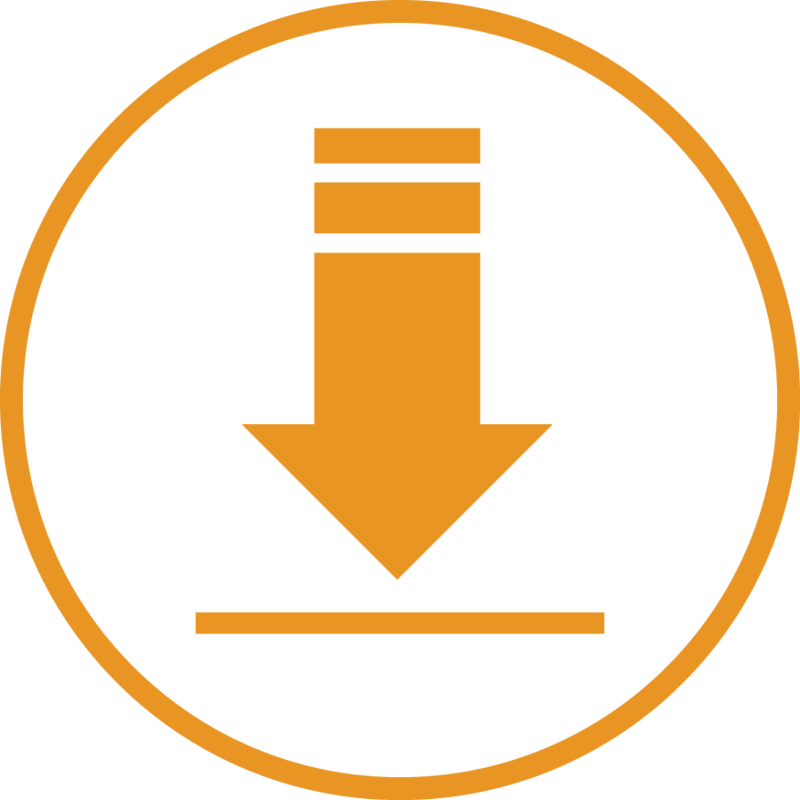 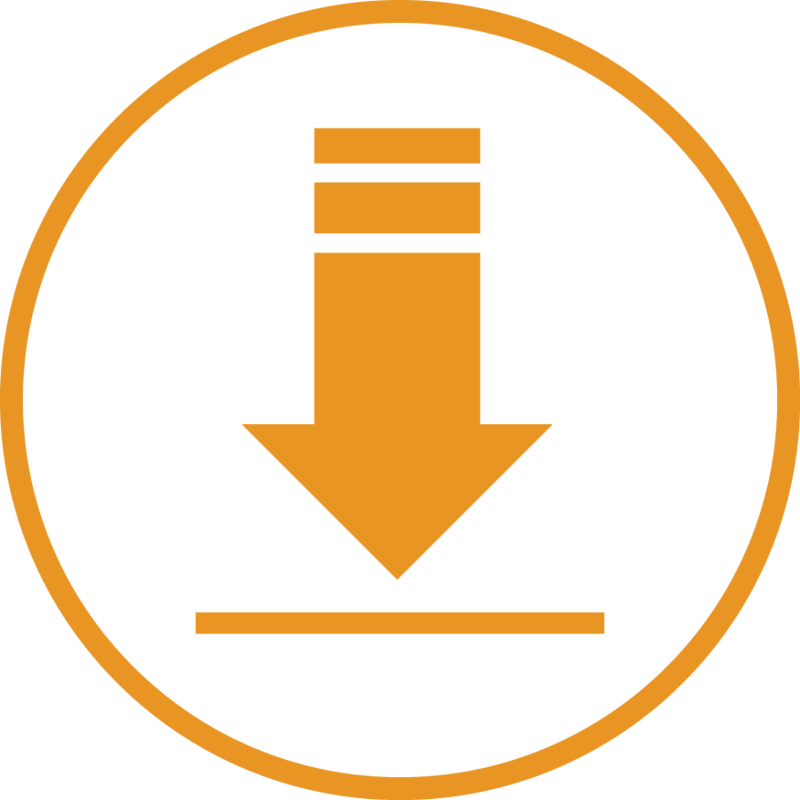 IO4
Metals based ALM Technology
MOOC
Massive Open Online Courses (https://www.mooc.org/)

MOOC’s are typically free to attend with no official qualification associated.

Attendees can gain a basic knowledge of the subject area.

Students can often upgrade from a basic package to higher levels.

MOOCs are supported by the community to enhance learning and understanding
120 Hrs+
60 CR
IO5
Polymer and 3D Printing Tech’ & Applications
360 Hrs+
180 CR
IO6
Design & Simulation for ALM
FLIP Learning
FLIP = Flexible Environment, Learning Culture, Intentional Content, Professional Educator.

The FLIPed classroom relies on students receiving all content before class, with a view to practice this in-class

The flipped classroom approach relies on students engaging with the course and then practicing with professional supervision, before evaluating post class.
IO7
Engineering Project (MSc Dissertation)
No Time limit
Pay to watch recordings and tutorials
20 UK Credits = 10 ECTS (European Credit Transfer and Accumulation System)
Model 4 – Flexible Delivery/Adoption
Remote Only
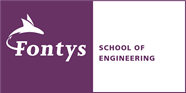 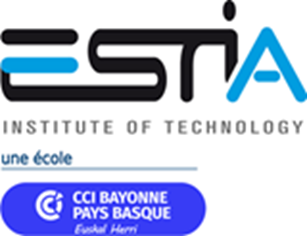 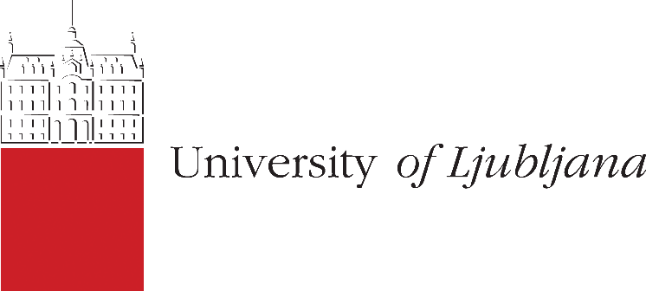 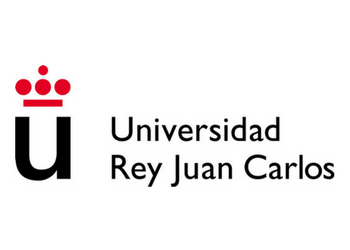 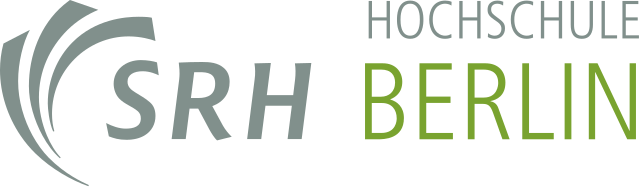 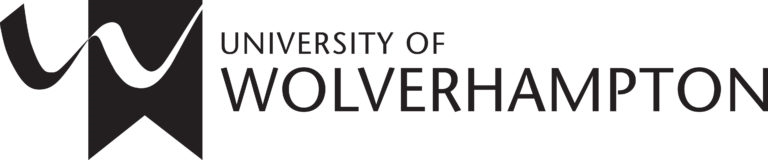 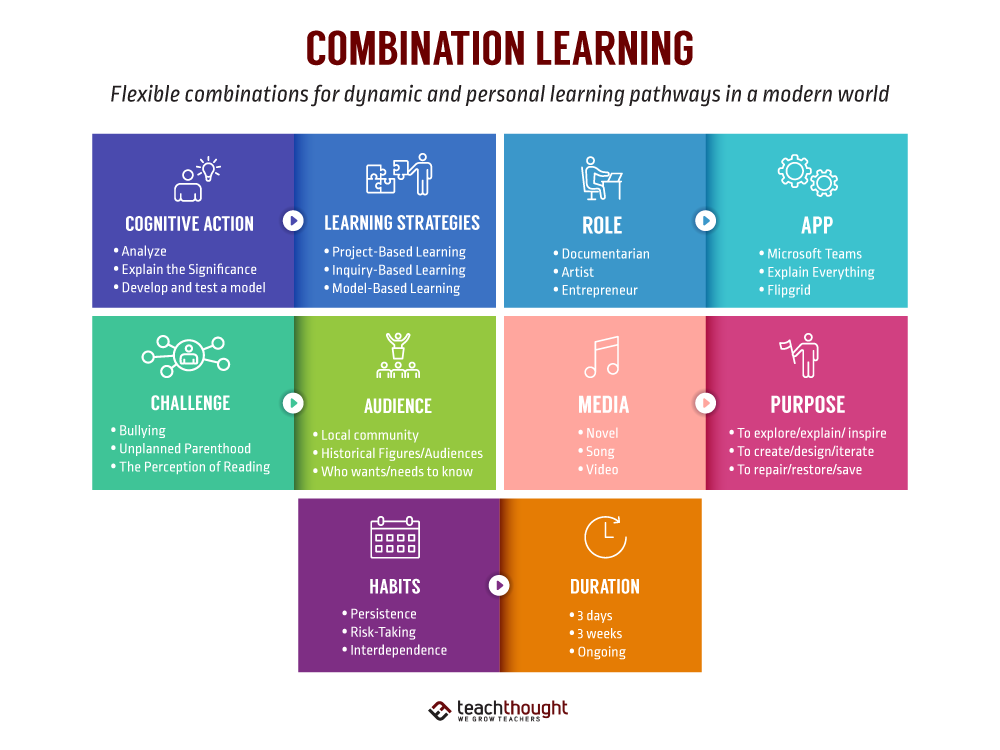 IO1
Advanced Materials & Materials for ALM
4 Hrs
10 Wk
40 Hrs
20 CR
IO2
Management & Entrepreneurship for ALM
4 Hrs
10 Wk
40 Hrs
20 CR
IO3
Quality Control & Part Validation
4 Hrs
10 Wk
40 Hrs
20 CR
40 Hrs+
20 CR
40 Hrs+
20 CR
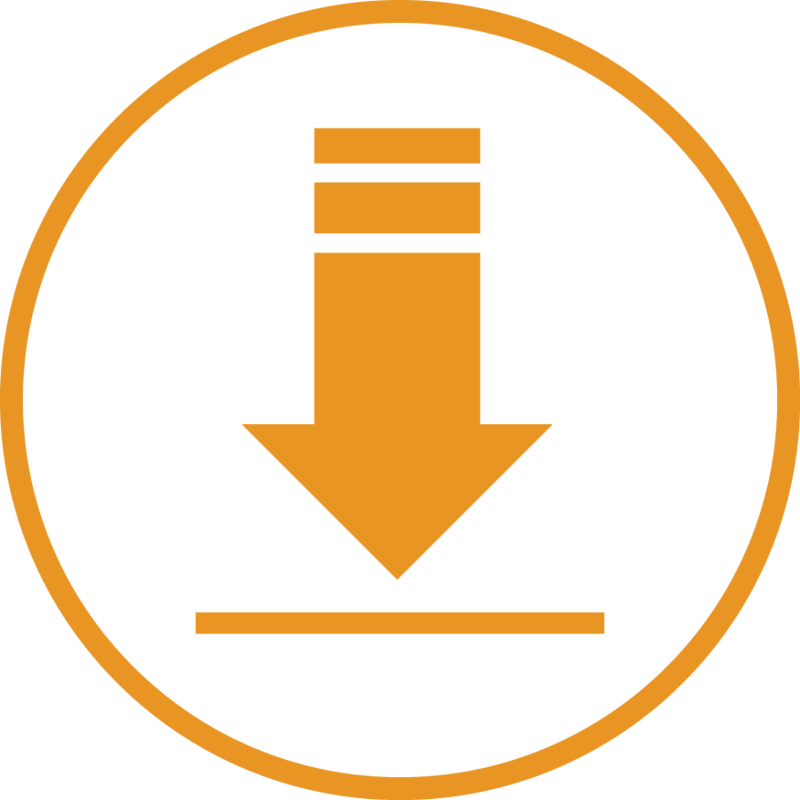 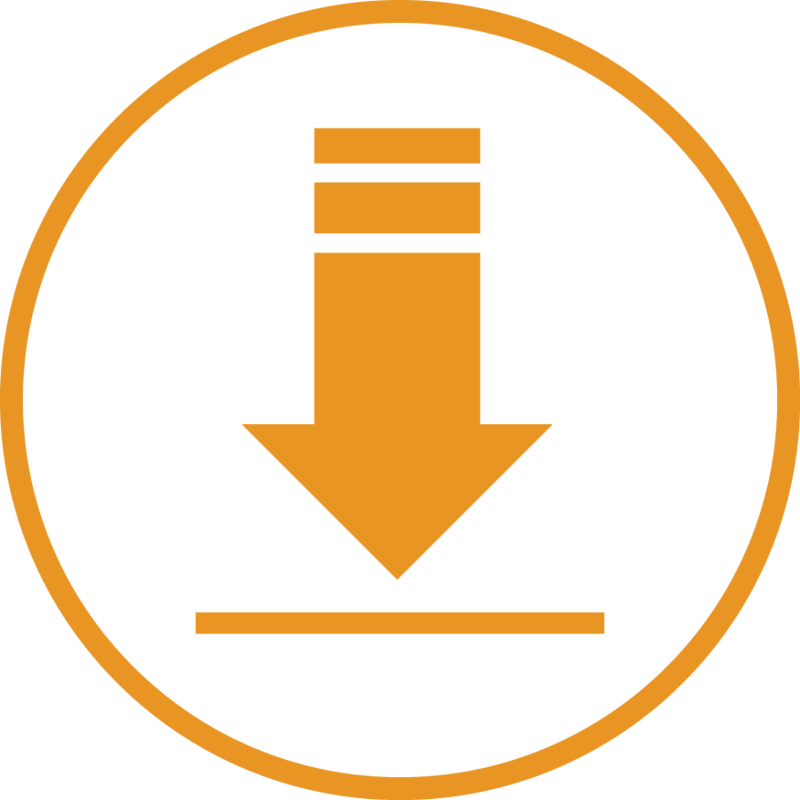 IO4
Metals based ALM Technology
4 Hrs
10 Wk
40 Hrs
20 CR
40 Hrs+
20 CR
40 Hrs+
20 CR
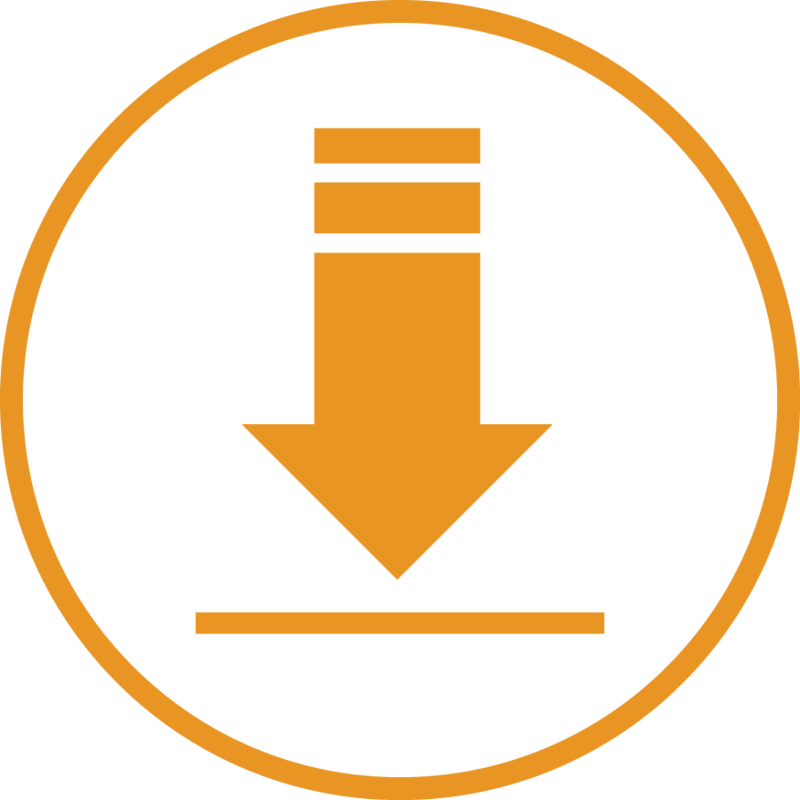 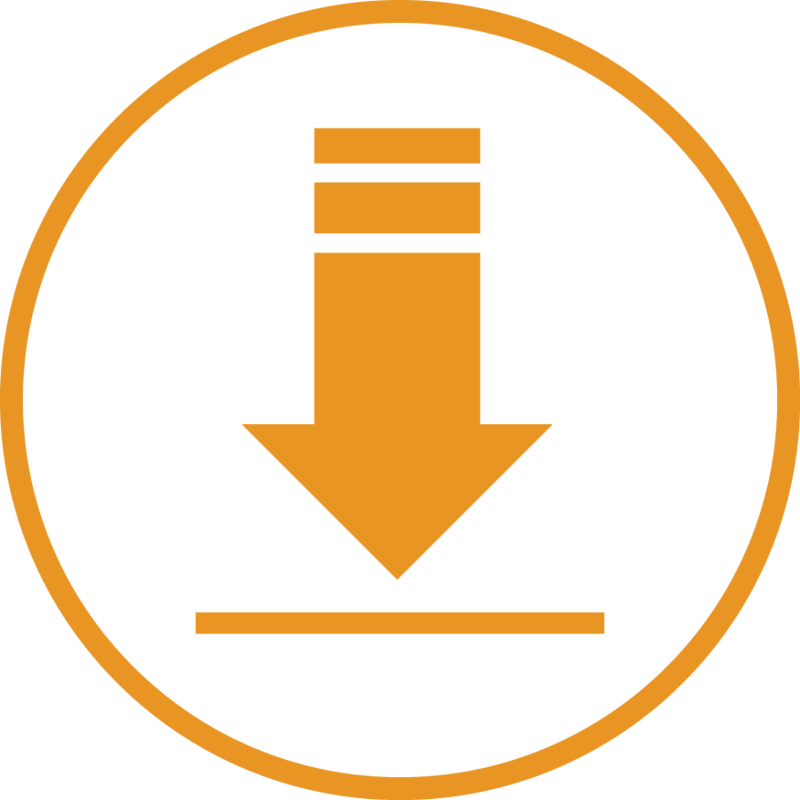 IO5
Polymer and 3D Printing Tech’ & Applications
4 Hrs
10 Wk
40 Hrs
20 CR
40 Hrs+
20 CR
40 Hrs+
20 CR
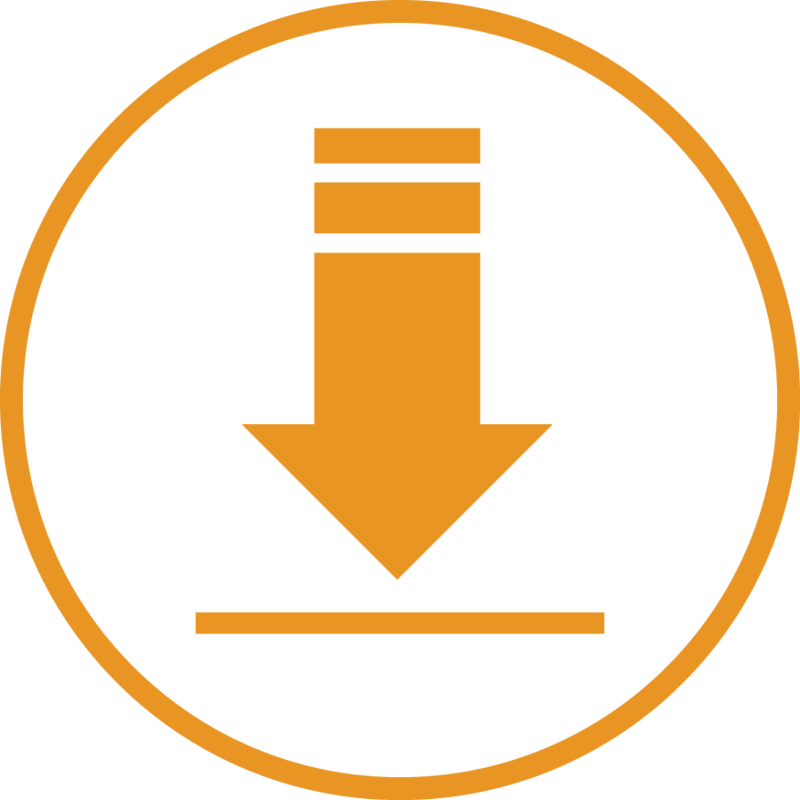 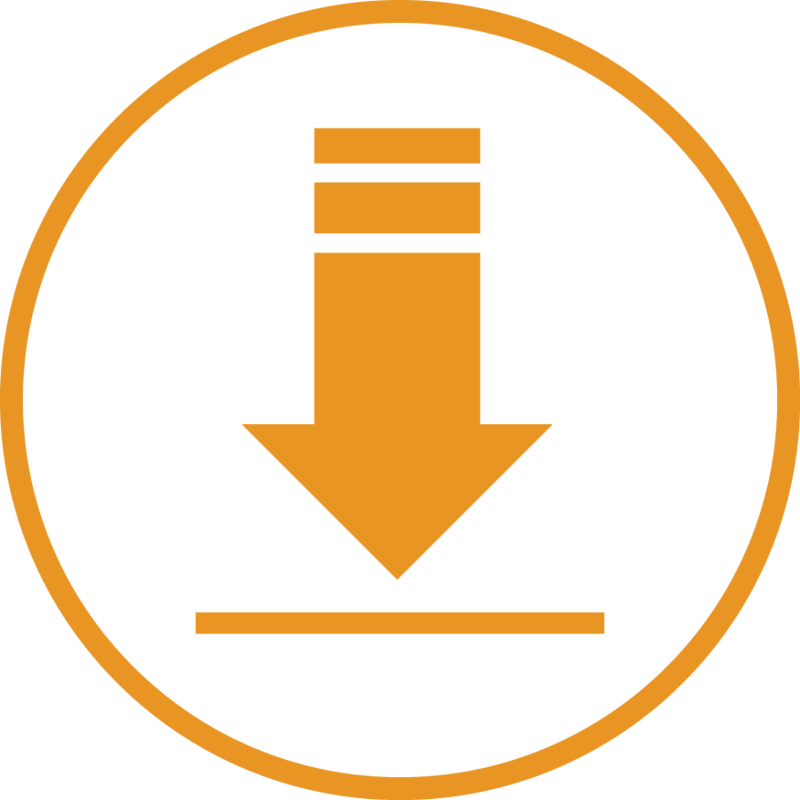 40 Hrs
1 Wk
40 Hrs
20 CR
IO6
Design & Simulation for ALM
4 Hrs
10 Wk
40 Hrs
20 CR
120 Hrs+
60 CR
IO7
Engineering Project (MSc Dissertation)
0 Hrs
30 Wk
120 Hrs
60 CR
360 Hrs+
180 CR
360 Hrs
180 CR
No Time limit
Pay to watch recordings and tutorials
20 UK Credits = 10 ECTS (European Credit Transfer and Accumulation System)
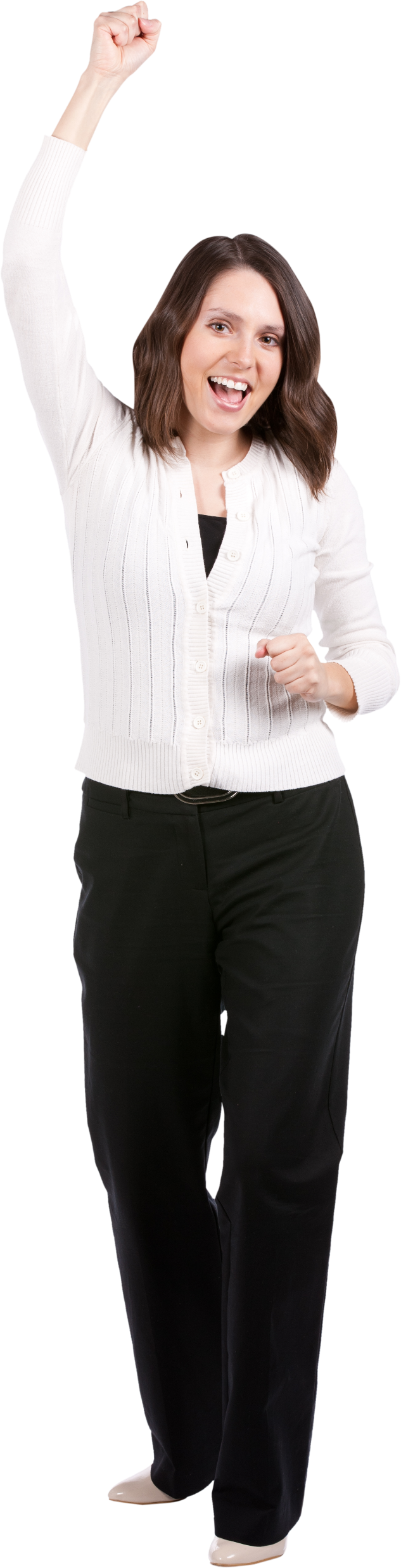 The Students Perspective
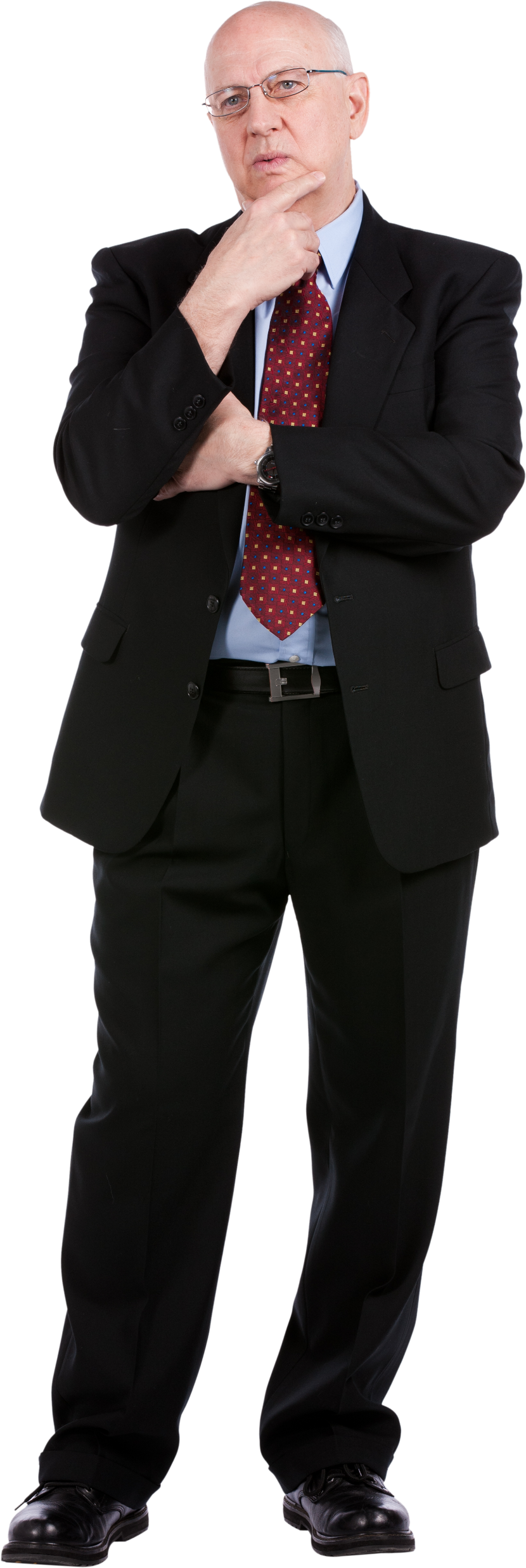 When looking from the students perspective, we must consider the route each student has taken this far and their current circumstances.
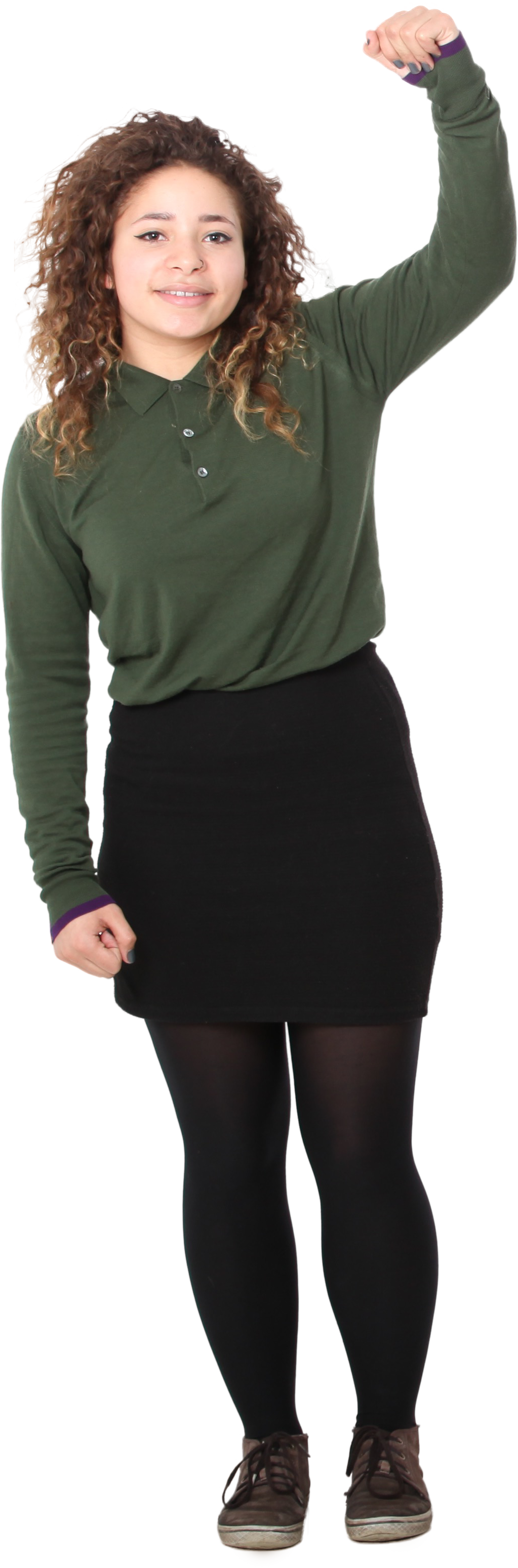 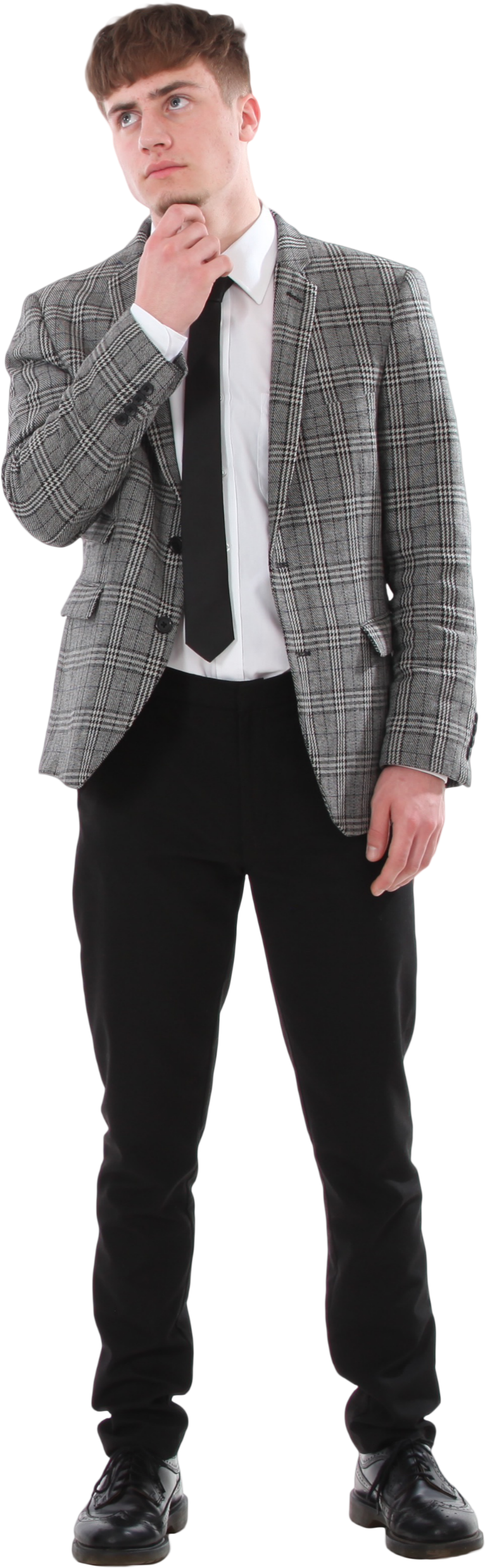 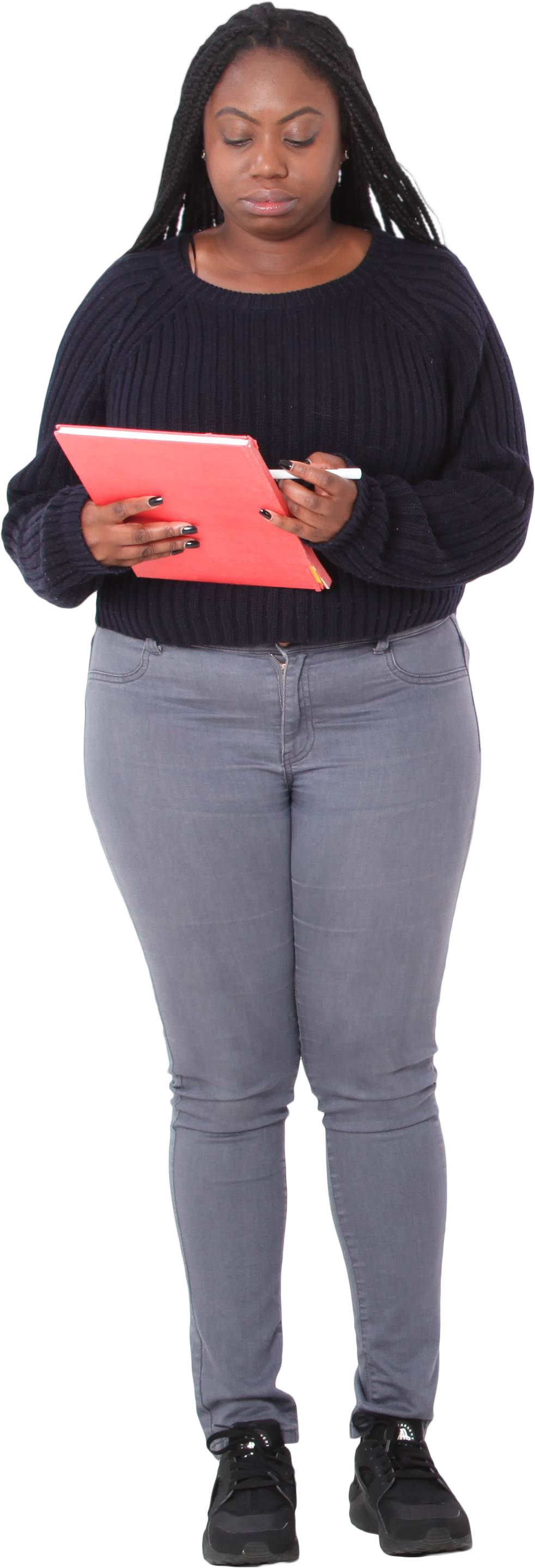 The proposed routs for learning have examples of delivery that offer:
Traditional educational rout
Transnational mobility
Remote online access
Full flexibility in learning
The Students Perspective
Daniel has an undergraduate degree in engineering and has aspirations to continue studying for a masters degree in advanced manufacturing.
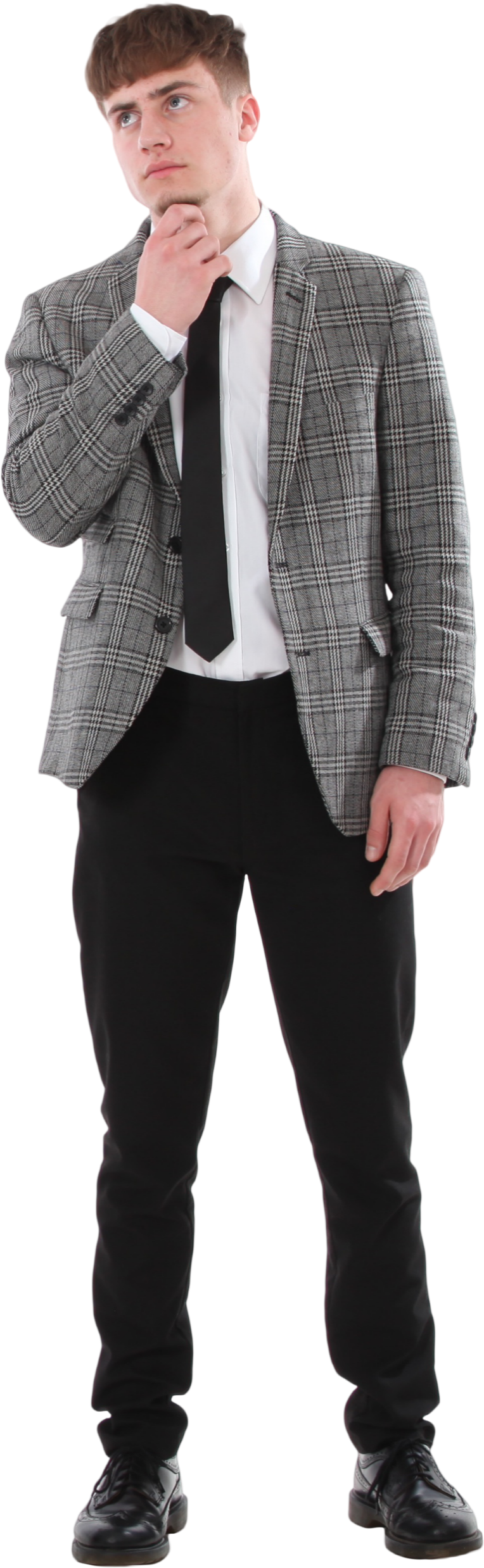 Daniel’s local university is currently running the full program and it will take Daniel one year to complete with a local certificate, meeting Daniels needs perfectly.
Traditional educational rout
Transnational mobility
Remote online access
Full flexibility in learning
The Students Perspective
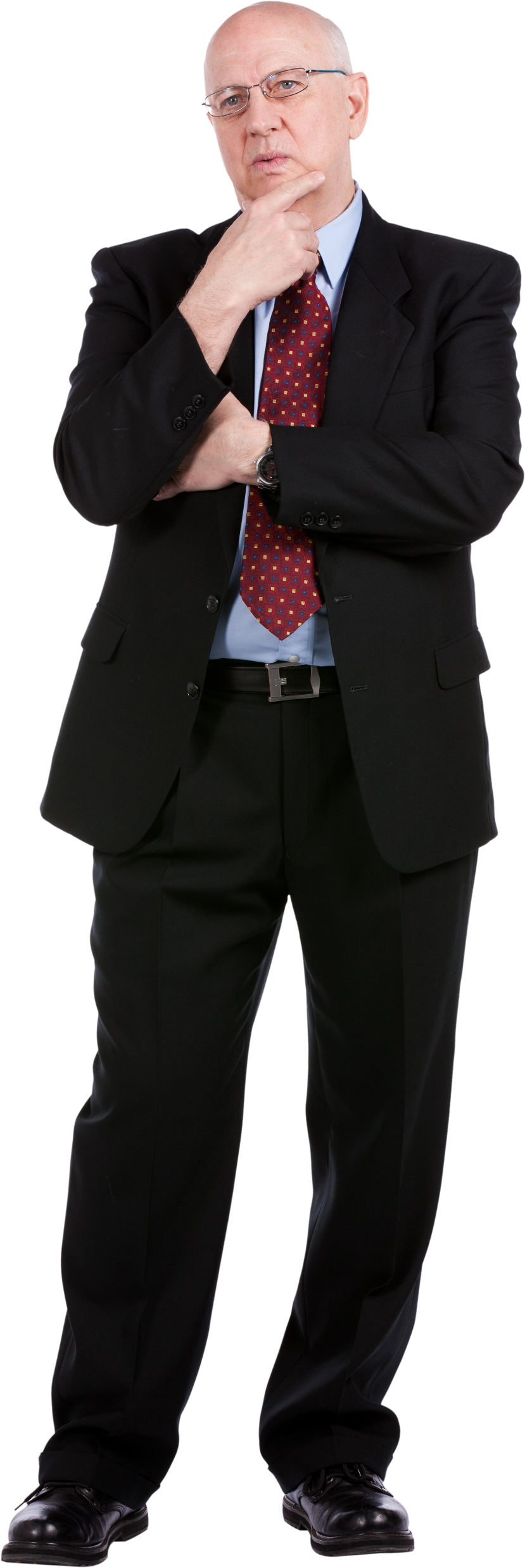 Bernard is the Managing director of his own company specialising in additive manufacturing.
Bernard is keen to experience all aspects of the technology with a view to exploit this technology in the future.
Bernard can not spend a year at university but is happy to attend full weeks in various locations to build-up his knowledge and qualifications.
Traditional educational rout
Transnational mobility
Remote online access
Full flexibility in learning
The Students Perspective
Moesha and Claire both work for a rapidly growing manufacturing company that has struggled to recruit within the additive industry.
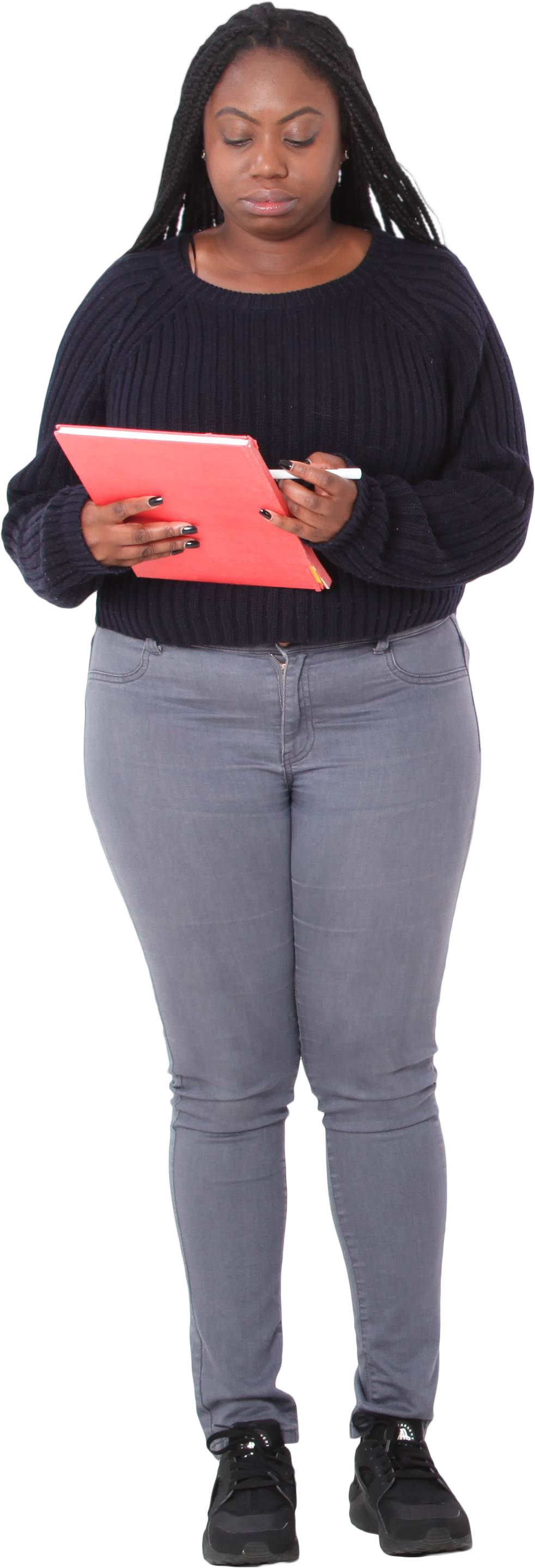 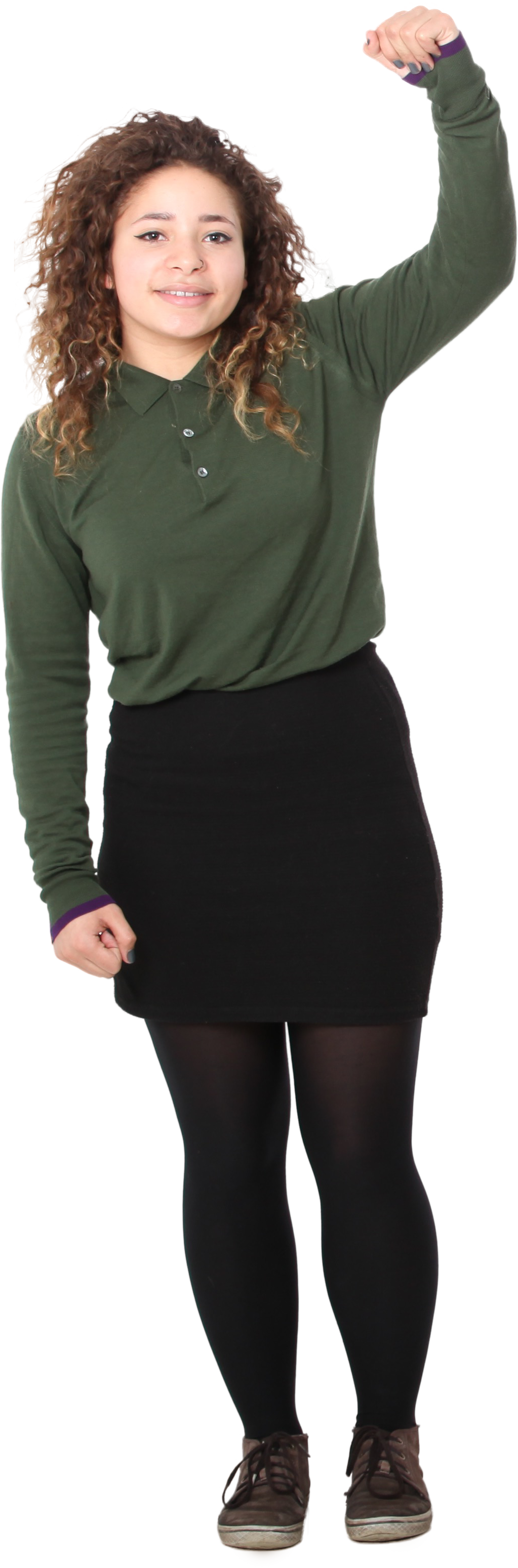 The company understands that training employees is the key to success and both Moesha and Claire are willing to learn. However, time is limited and spare time is at a premium.
Moesha and Claire would like to purchase modules remotely to work through the content in their own time with the support of an academic to gain credits.
Traditional educational rout
Transnational mobility
Remote online access
Full flexibility in learning
The Students Perspective
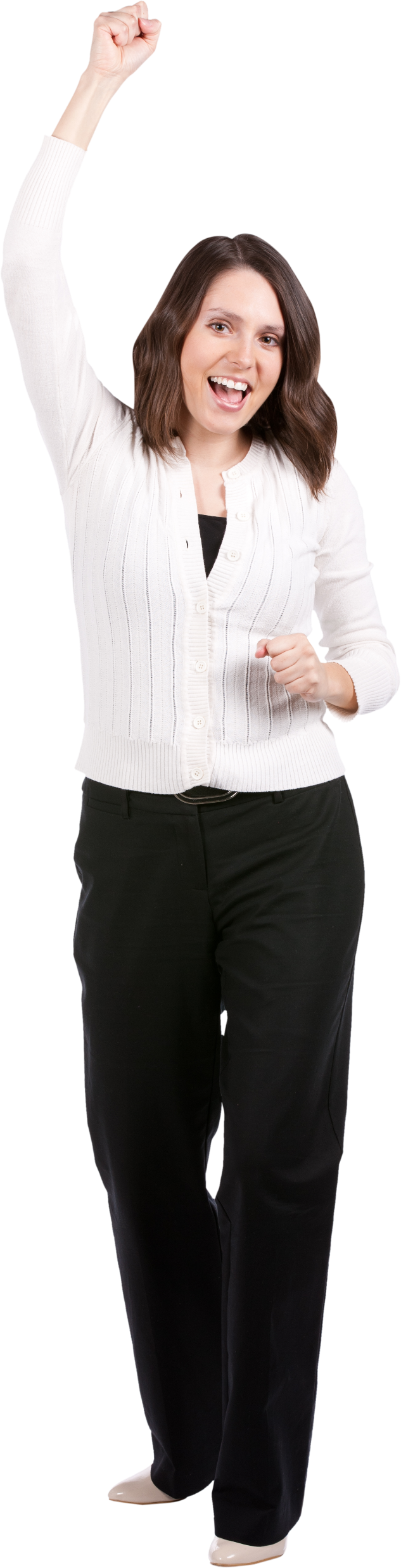 Wendy’s undergraduate degree is in chemistry and she is know working for a plastic injection moulding company.
The company has identified a significant uptake in small batch prototype work that can be serviced by 3D printing and suggest that Wendy attends a CPD course to learn more.
Wendy’s believes that LO5 - Polymer and 3D Printing Tech’ & Applications would be beneficial but also LO2 - Management & Entrepreneurship for ALM and LO6 - Design & Simulation for ALM
Wendy’s elects to physically attend LO5 - Polymer and 3D Printing Tech’ & Applications for ten weeks, and remotely attend LO2 - Management & Entrepreneurship for ALM and LO6 - Design & Simulation for ALM.
Traditional educational rout
Transnational mobility
Remote online access
Full flexibility in learning
The Institutions Perspective
From the institutes perspective – they can engage with all or just part of the Delivery
Level of Engagement
Traditional educational rout
1 Week Residential
2 Week Residential
FLIP learning
Transnational flying faculty
Supervise online students
Type of engagement
MSc Course Delivery Structure
Conclusions
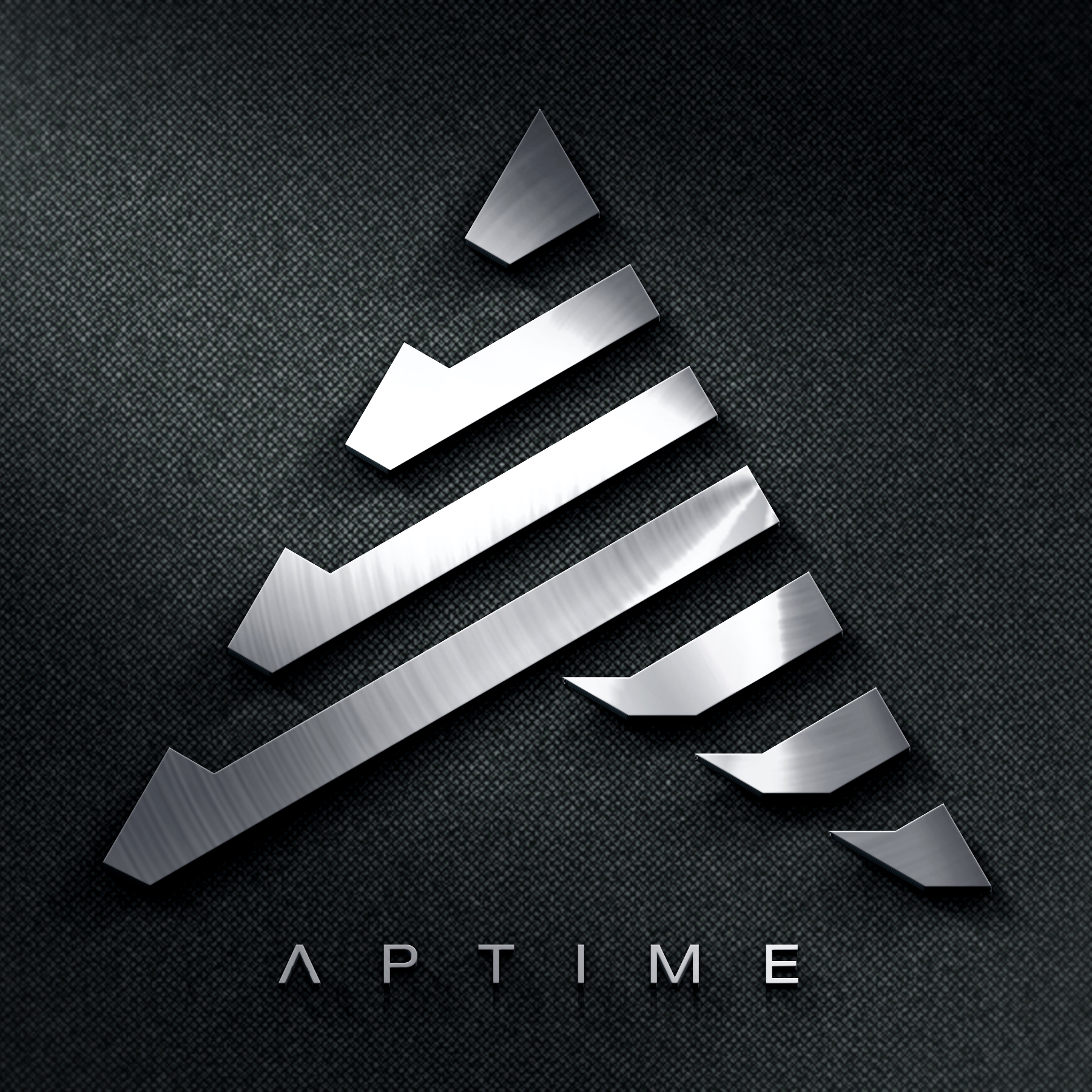 In conclusion we have much to discuss.
The designs proposed here, offer flexibility for both the learner and the institute with multiple revenue streams from both the educational and business/industrial routs.
As we enter the Wind-up stage of the APTIME project – spend time to discuss your institutions involvement in the MSc Post-APTIME
These pages offer a vision of how the MSc could look, But you may have a constructive idea that will also fit.
A meeting will be held at a strategic time to discuss further.
For the APTIME/Erasmus plus report, a realistic proposal should be constructed that demonstrates the success and validity of the project.